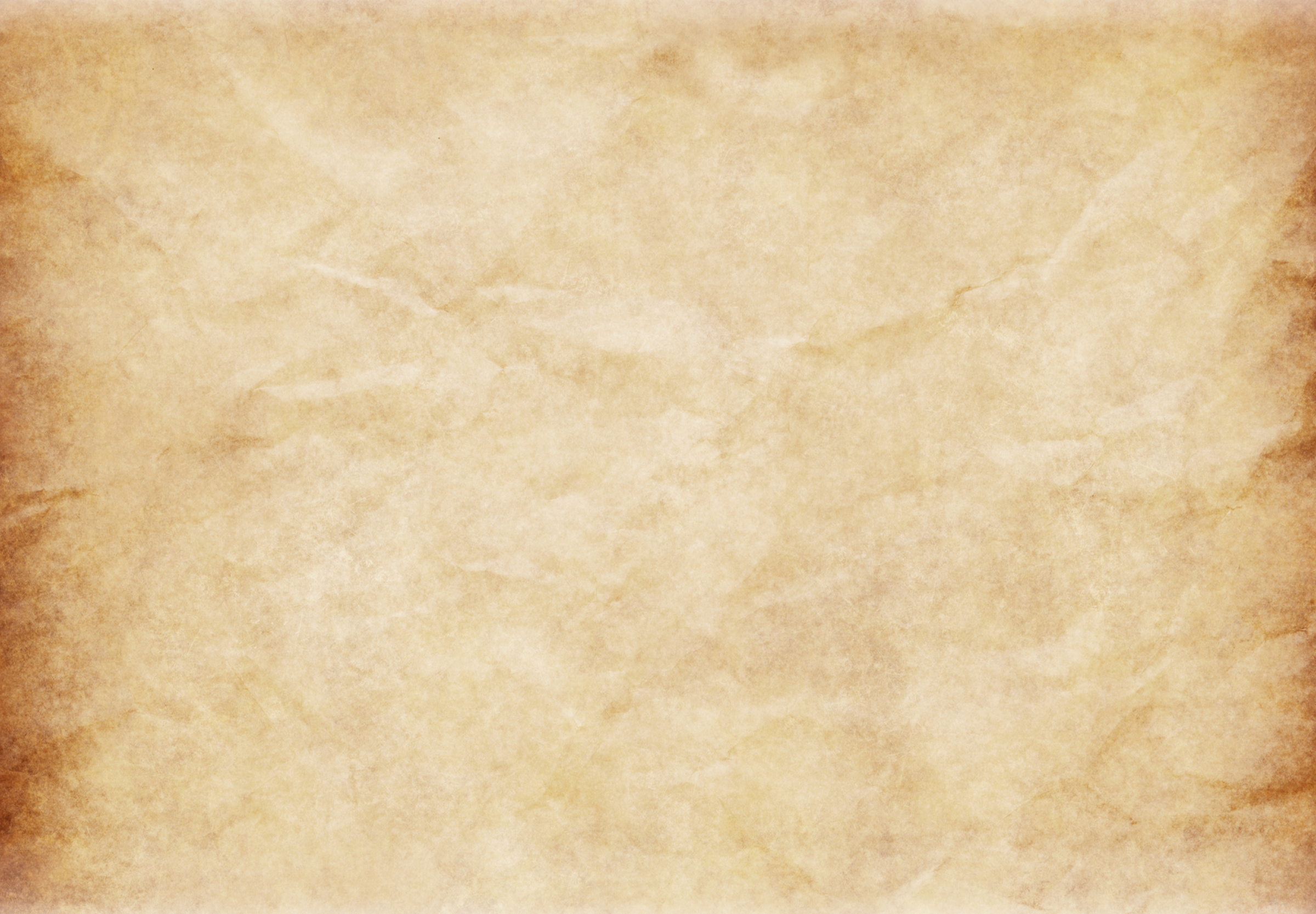 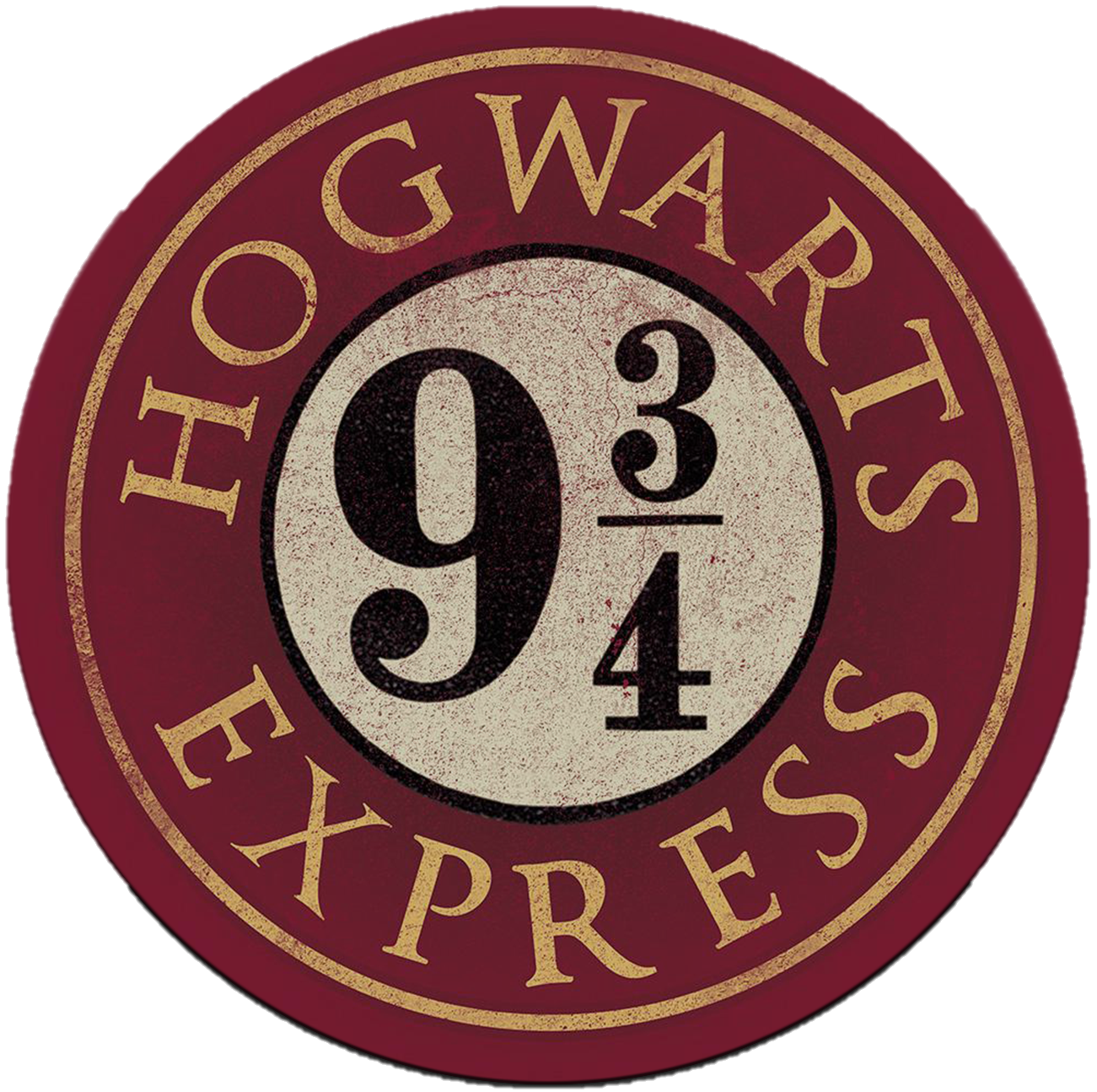 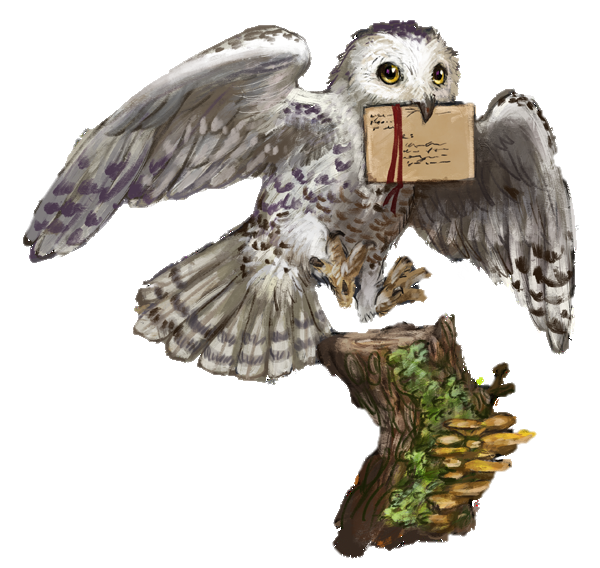 Septembre 2019
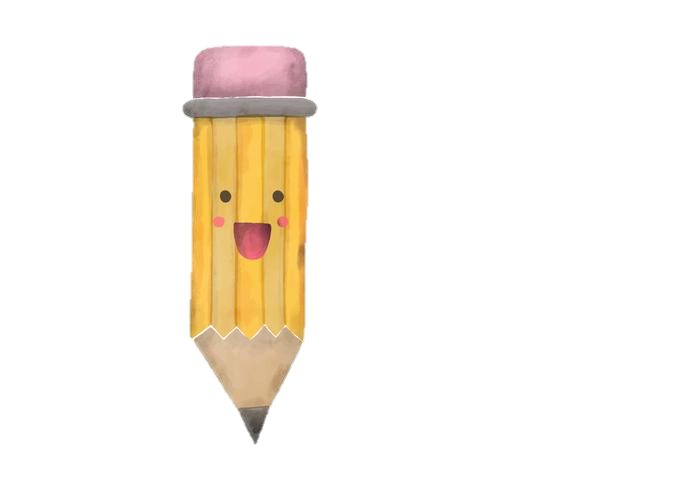 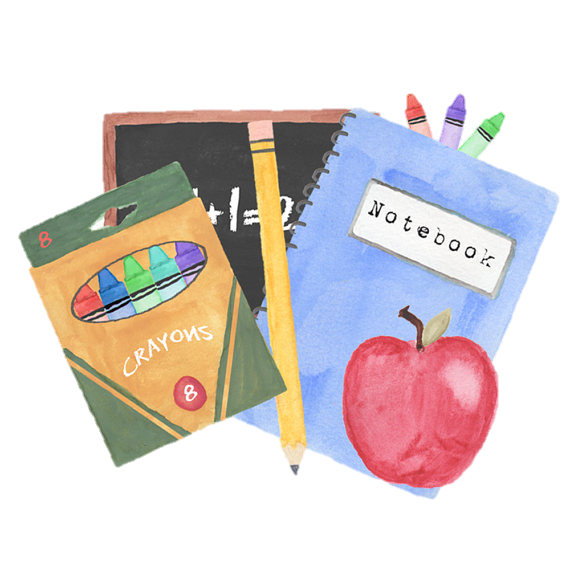 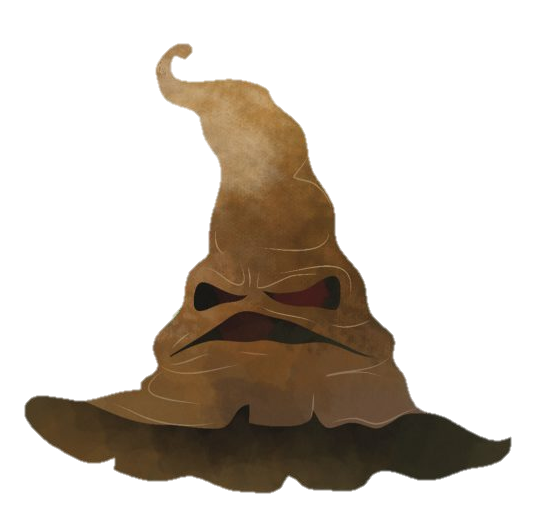 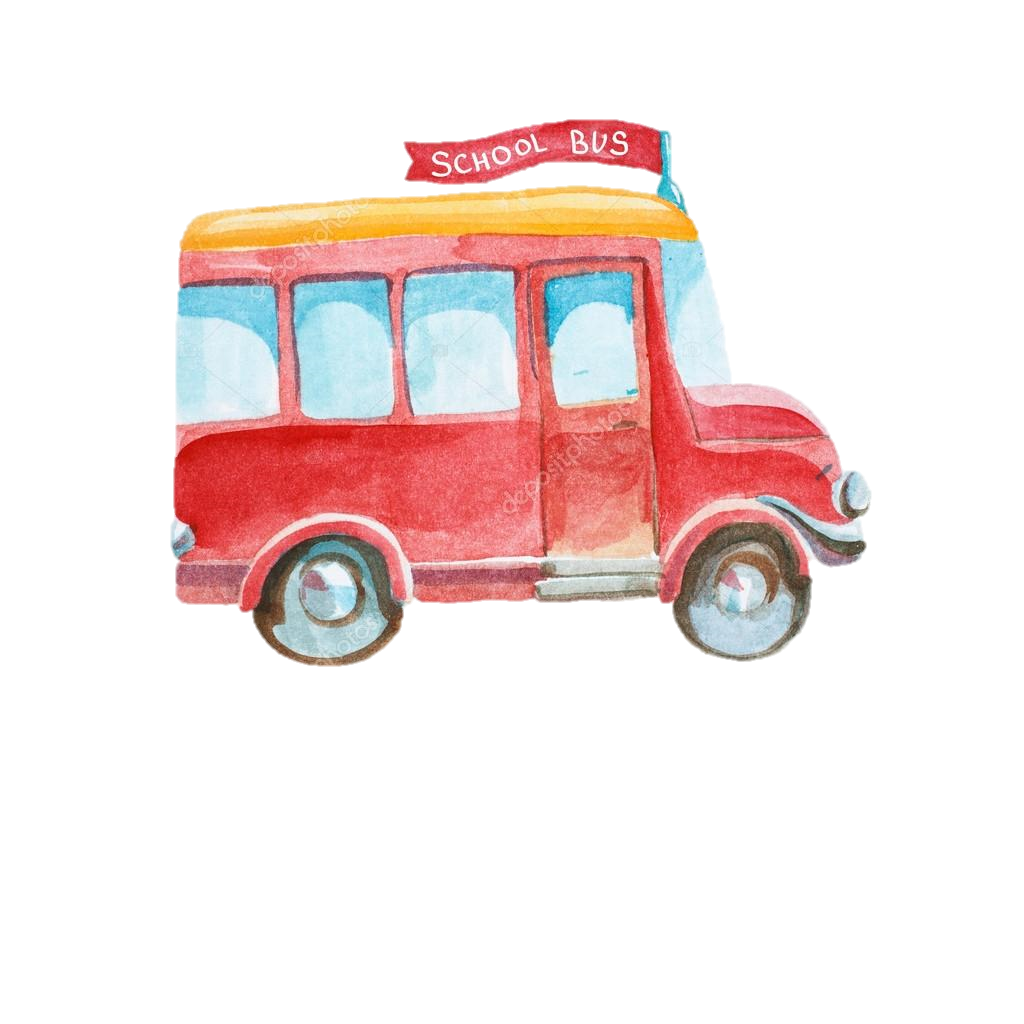 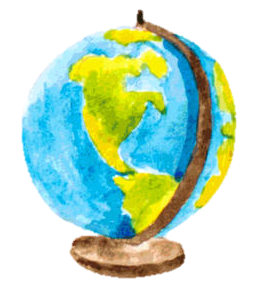 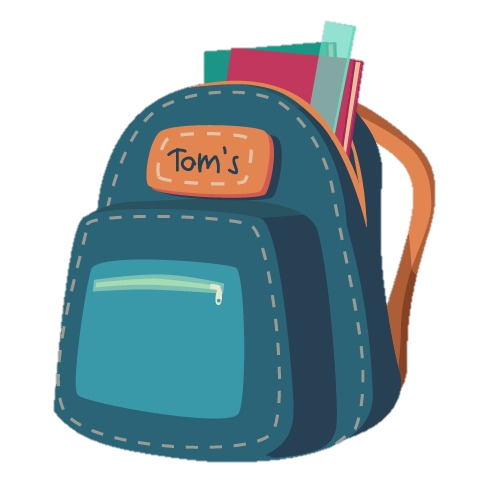 Rentrée
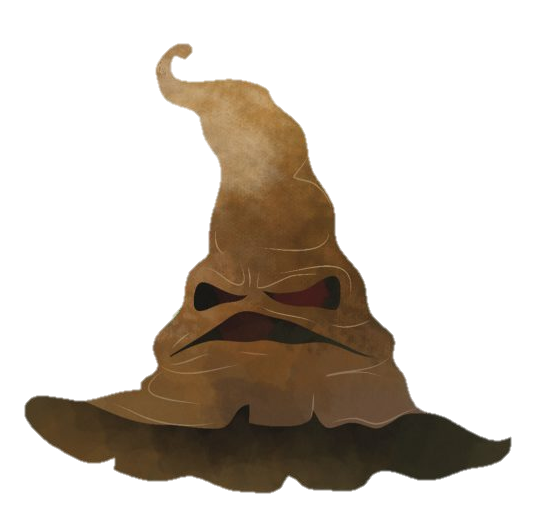 Cérémonie de répartition
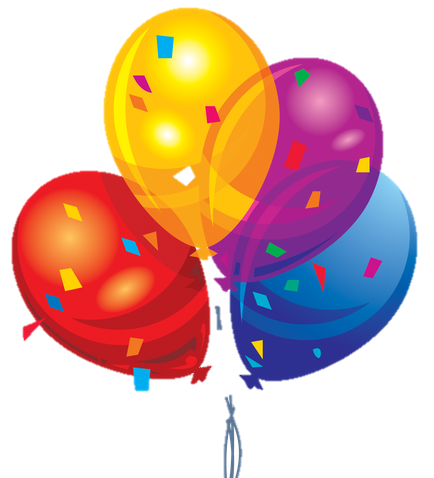 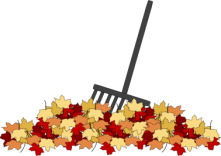 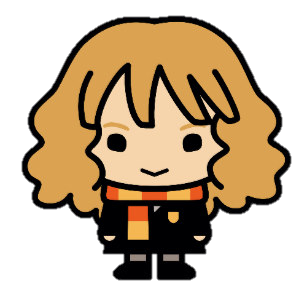 Automne
Hermione
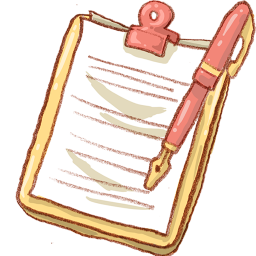 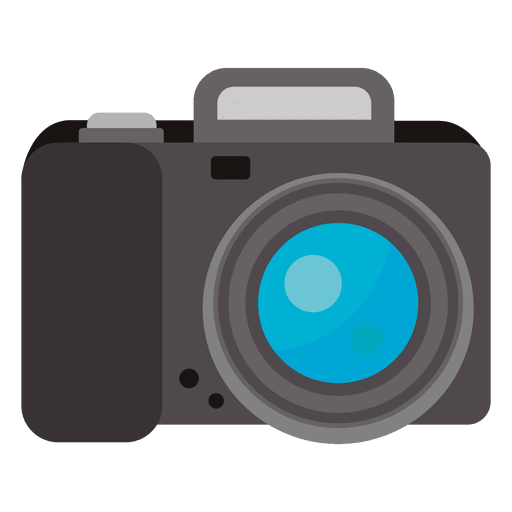 Photo de classe
Réunion de classe
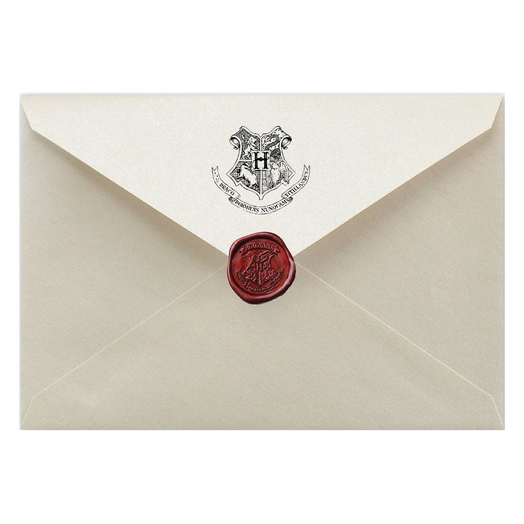 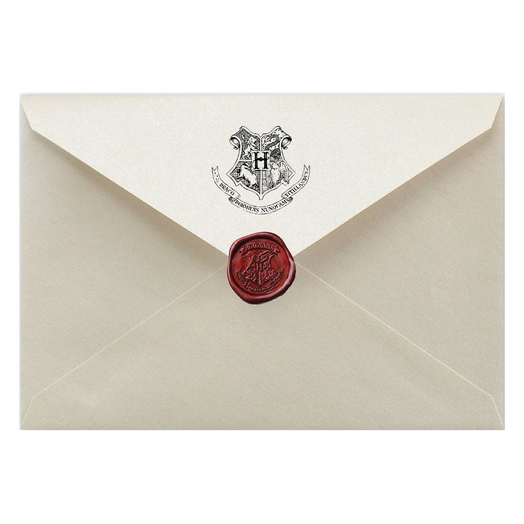 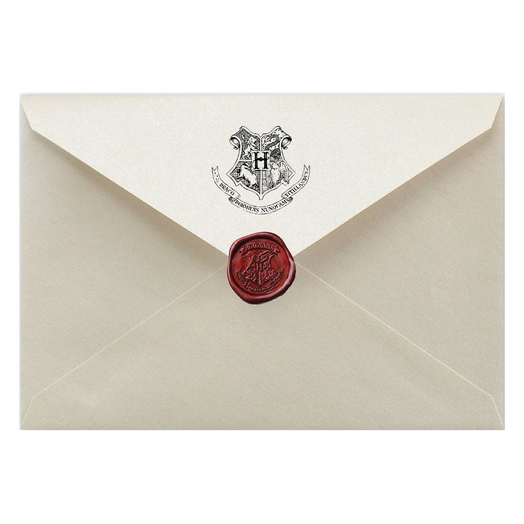 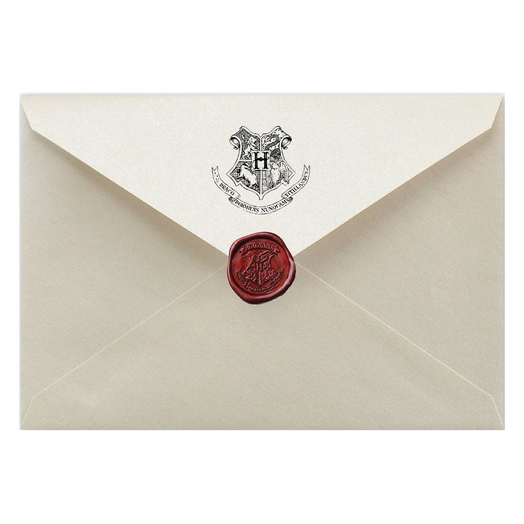 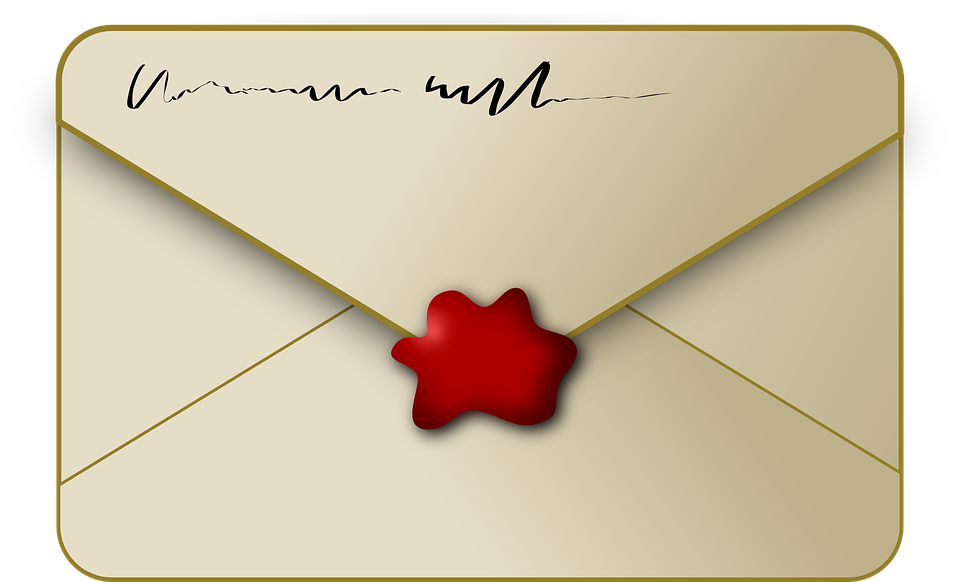 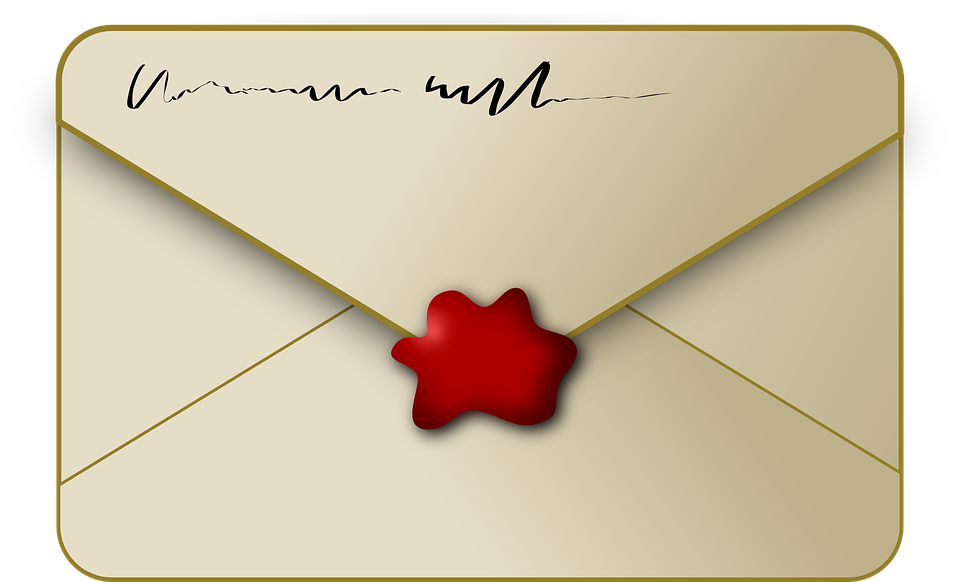 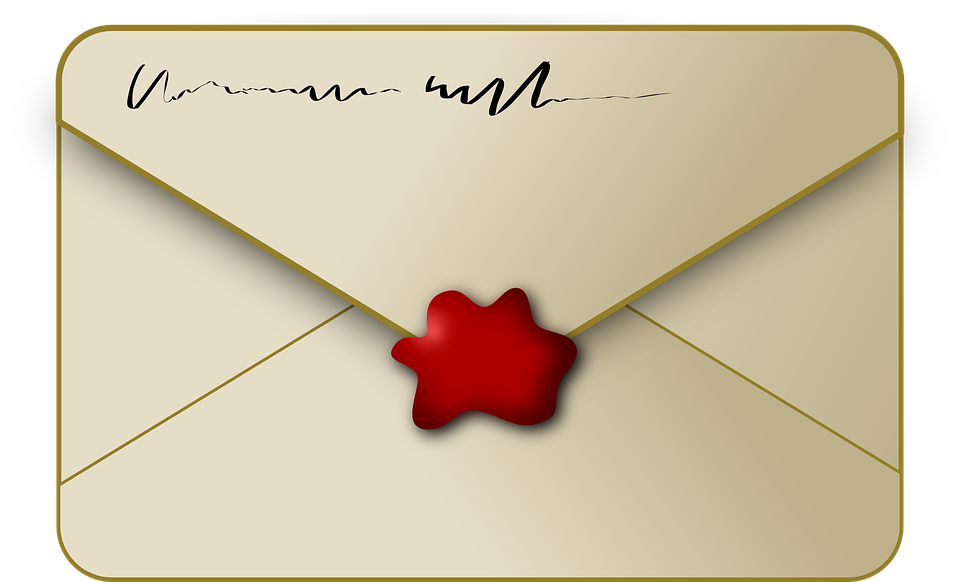 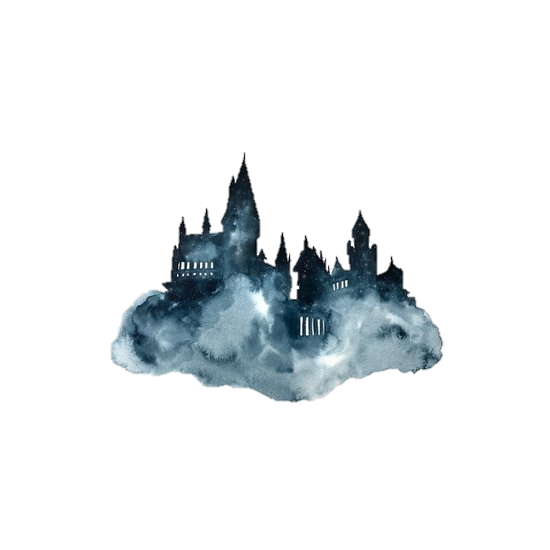 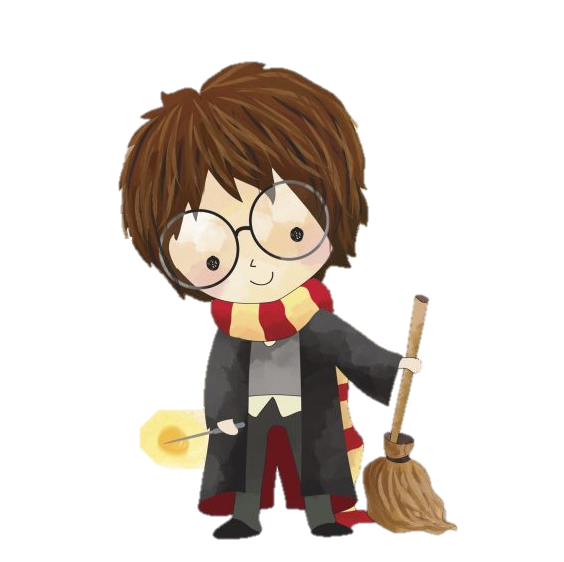 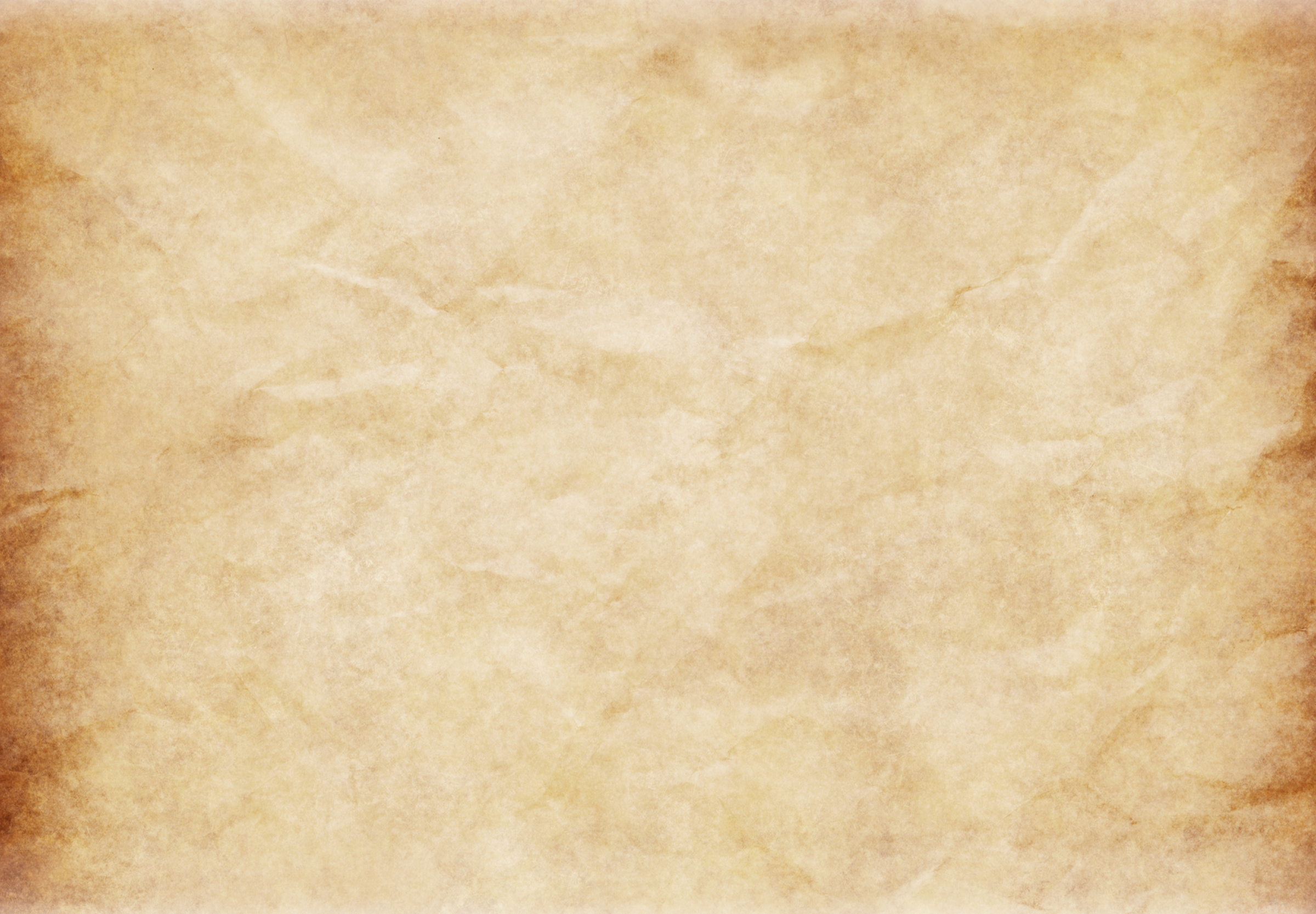 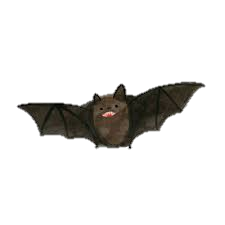 Octobre 2019
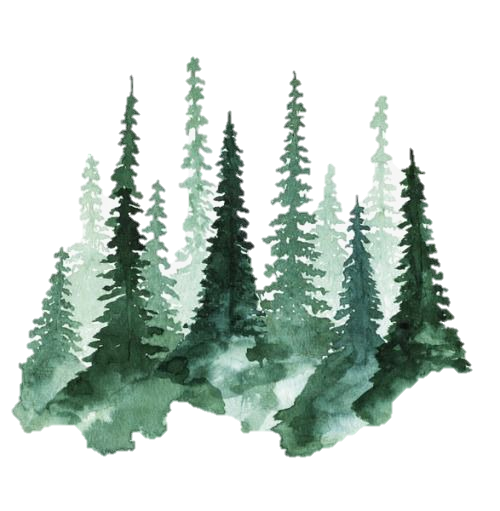 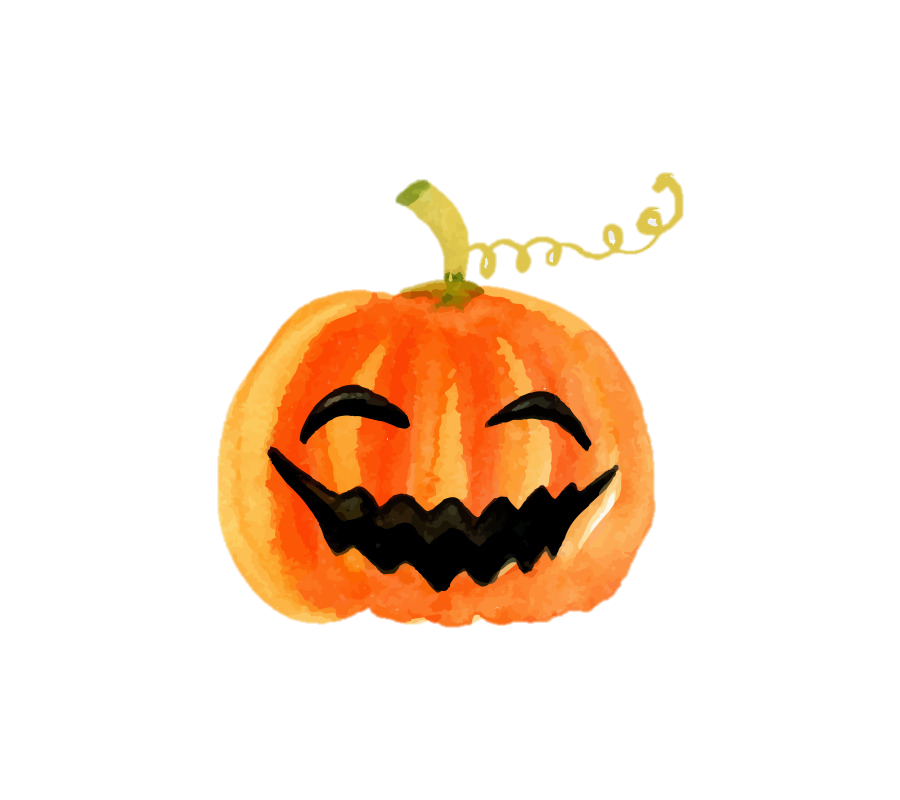 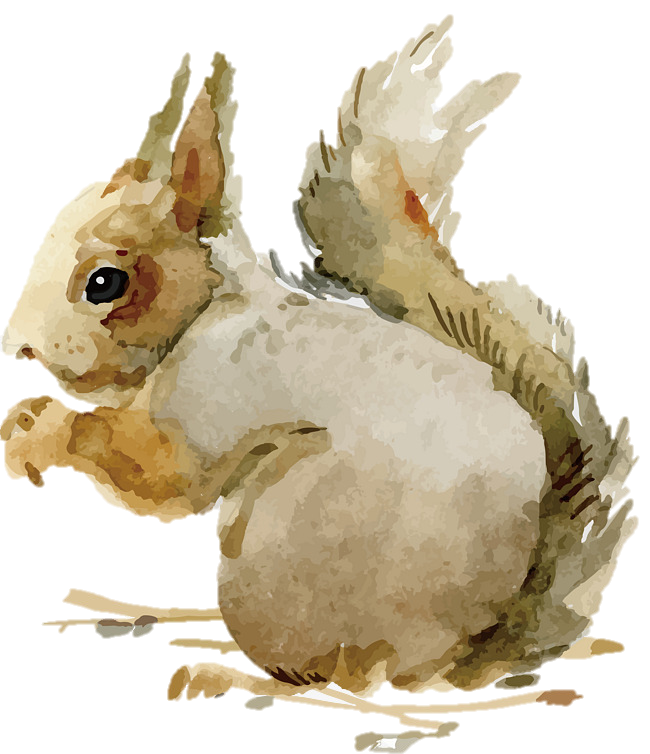 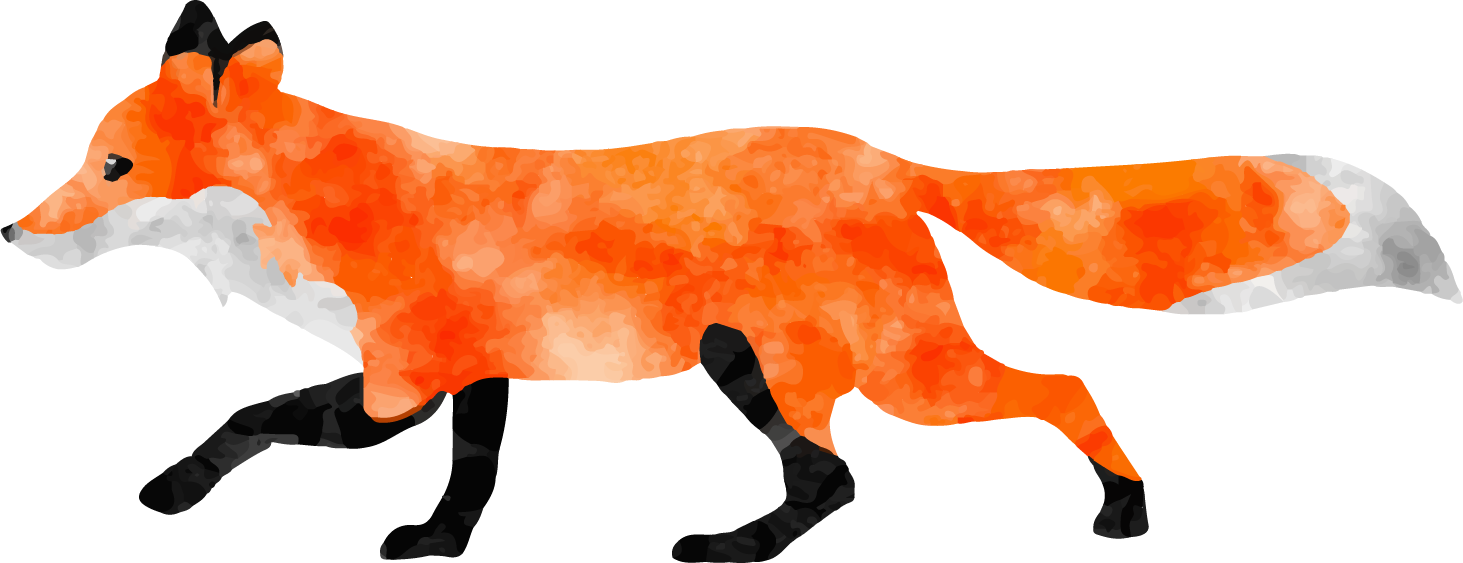 Semaine du goût
Semaine du goût
Semaine du goût
Semaine du goût
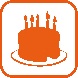 VACANCES
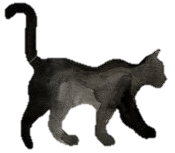 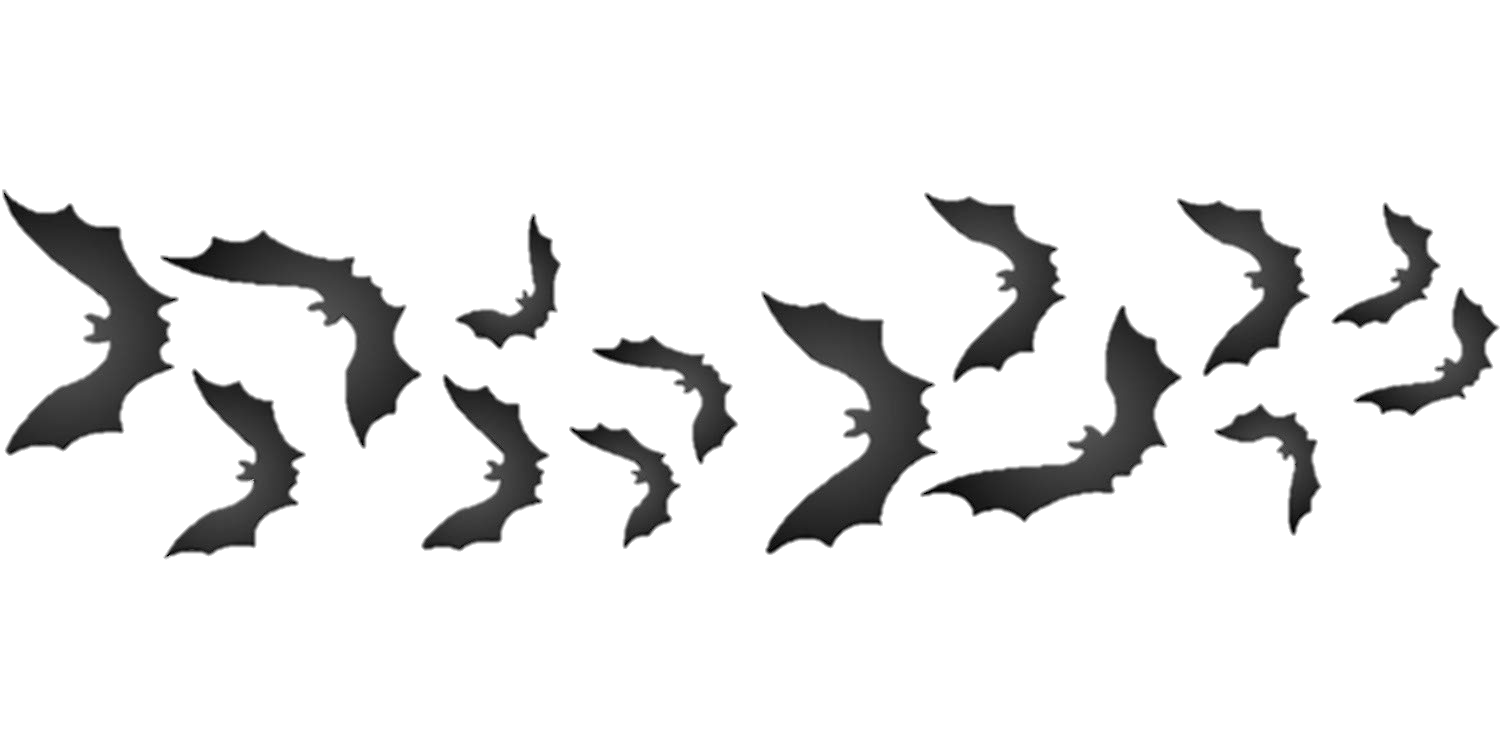 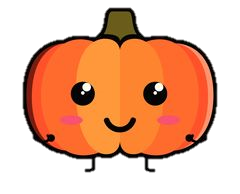 Halloween
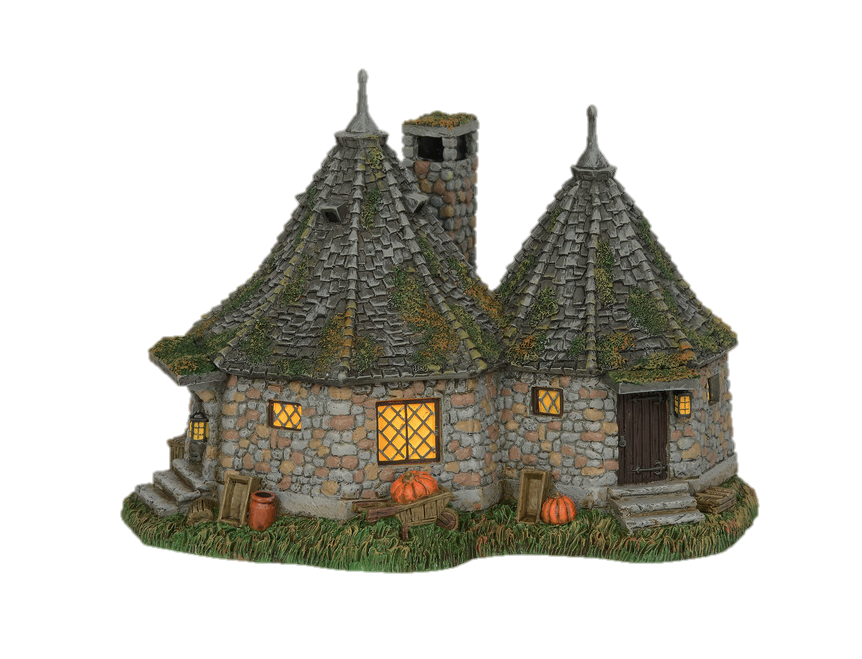 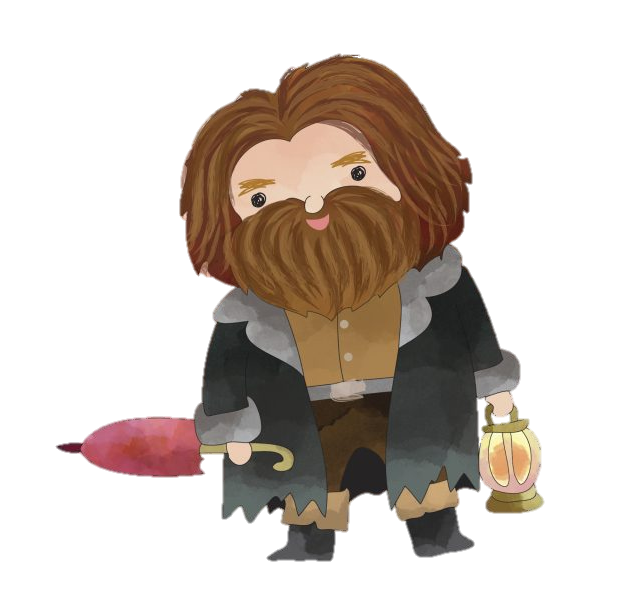 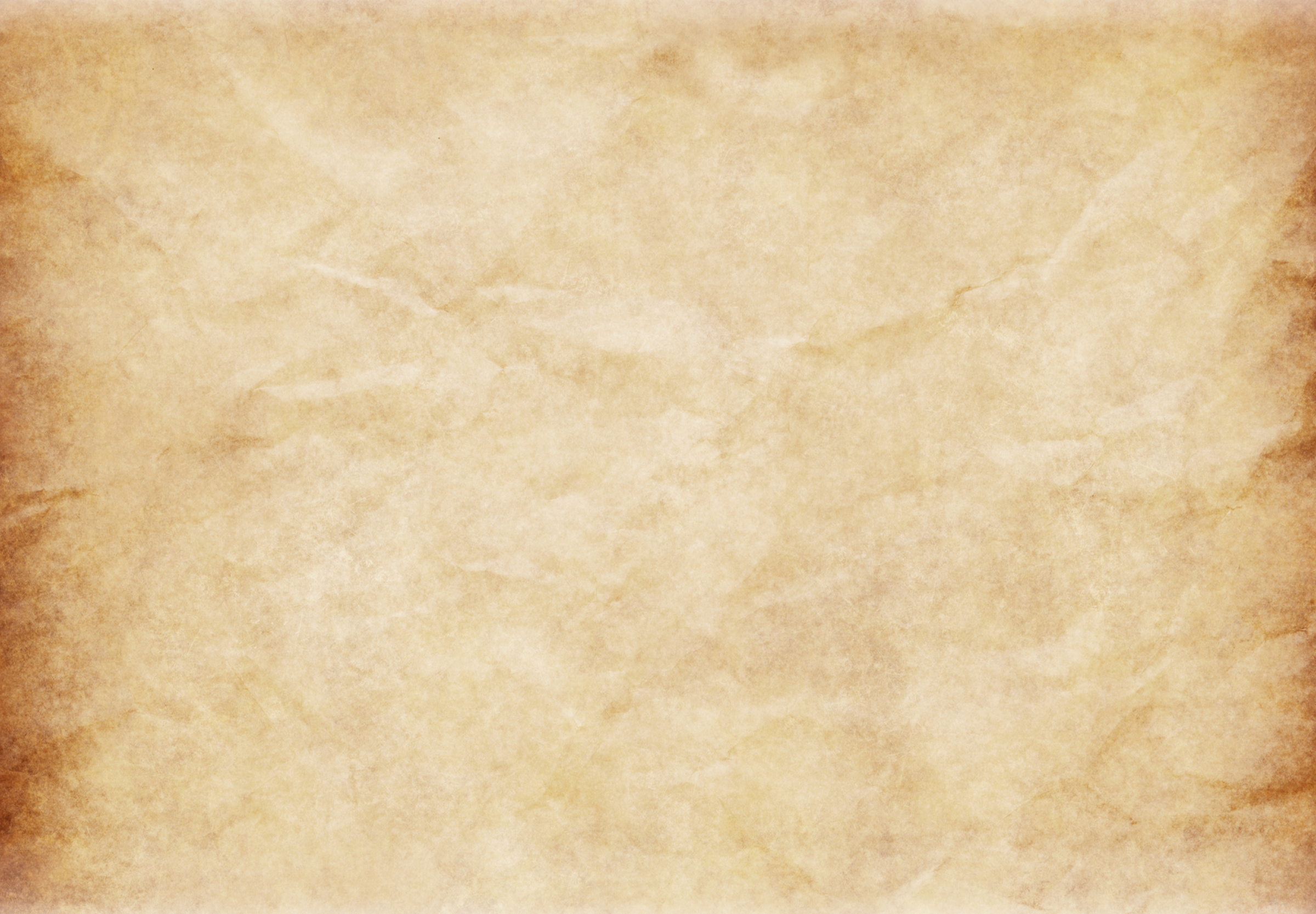 Novembre 2019
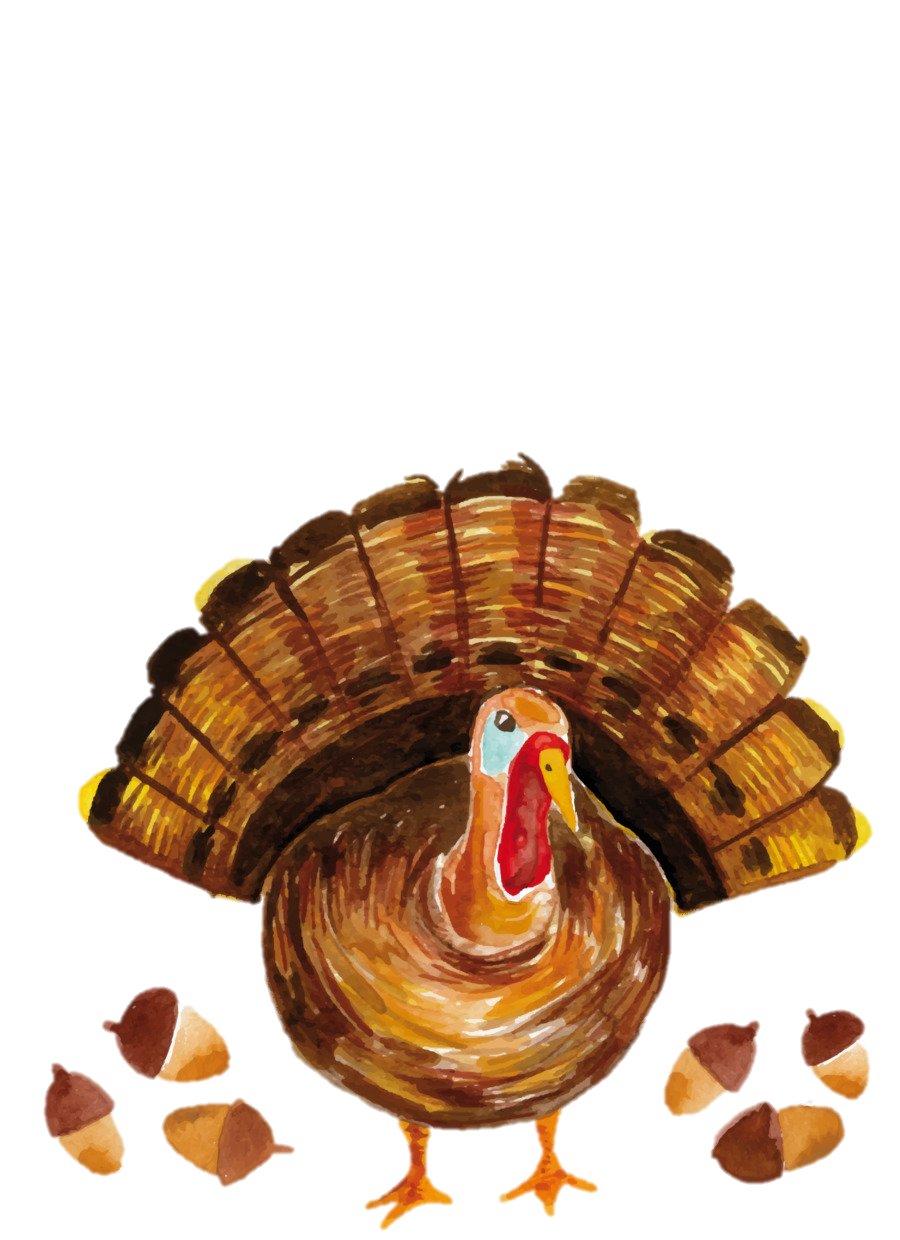 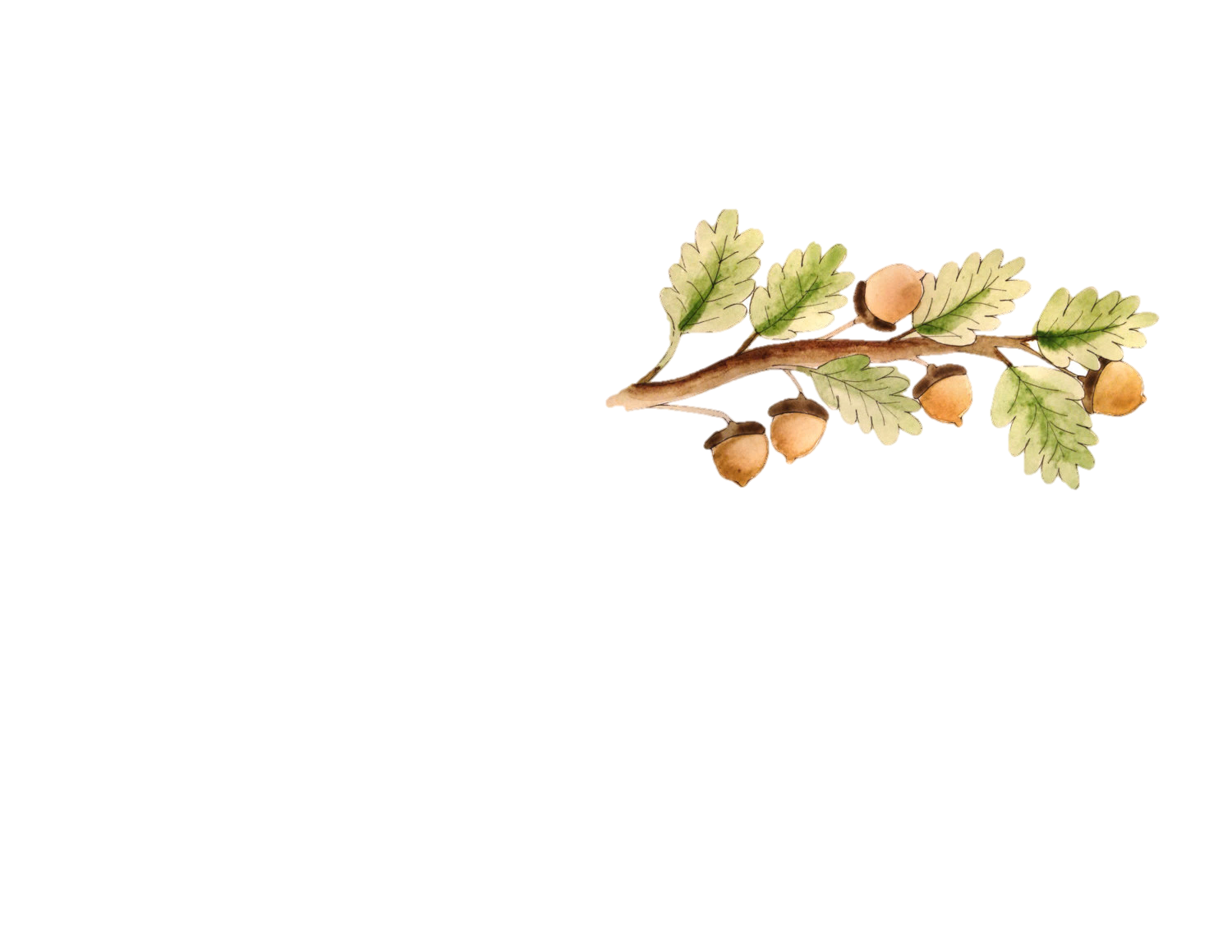 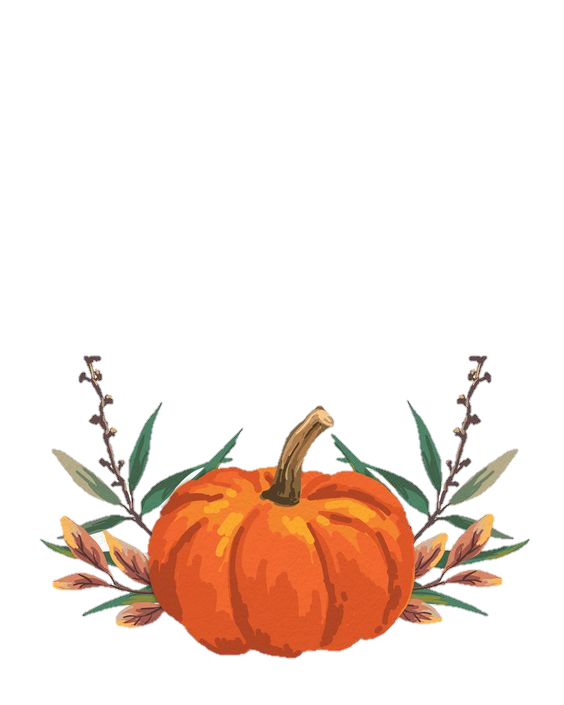 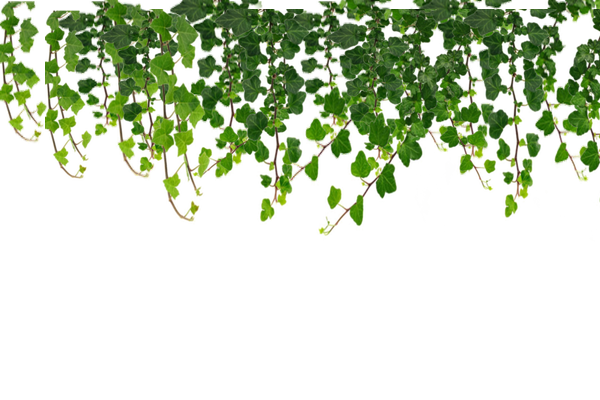 Toussaint
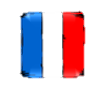 Armistice
Journée des droits de l’enfant
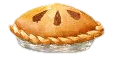 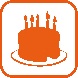 Thanksgiving
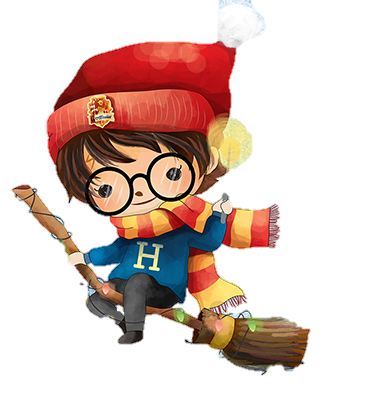 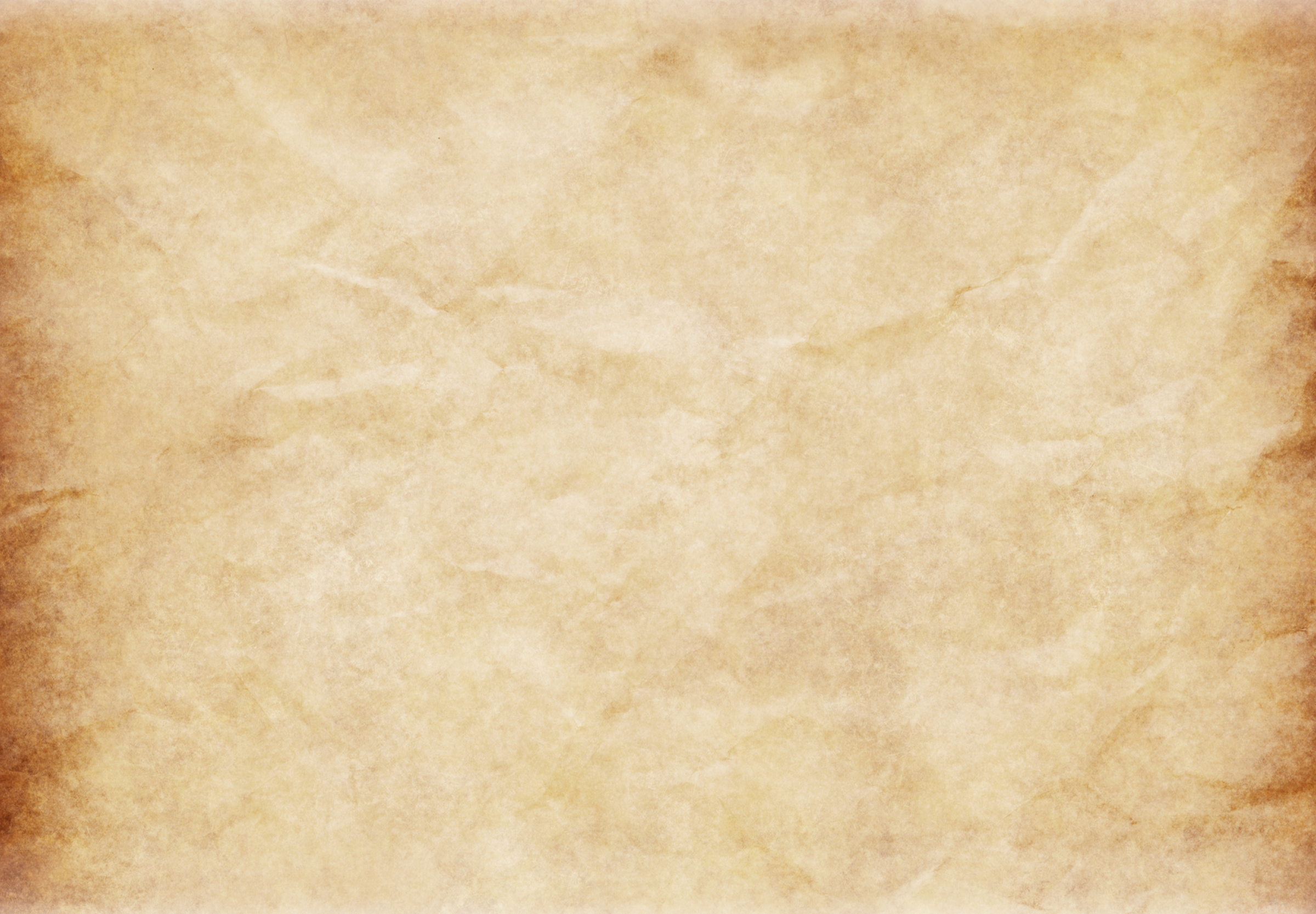 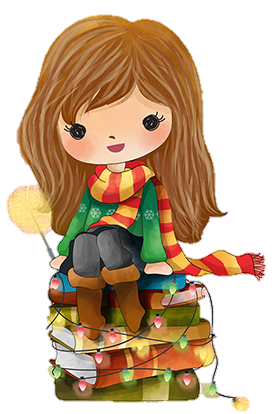 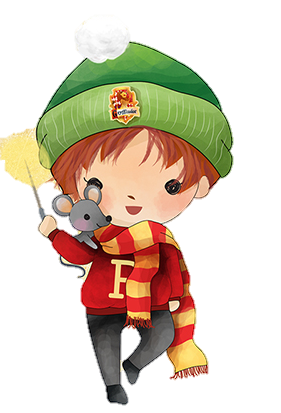 Décembre 2019
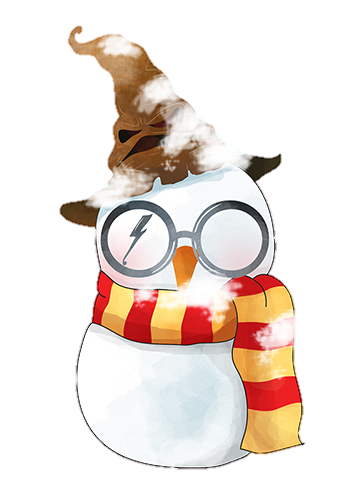 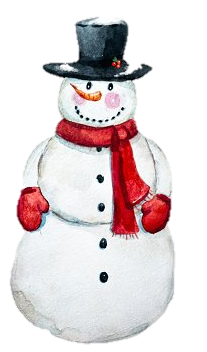 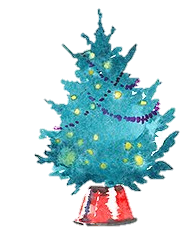 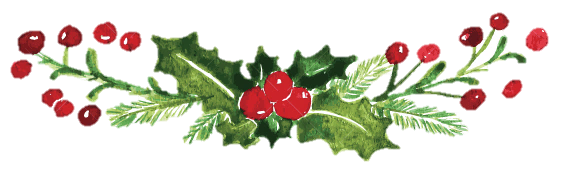 Journée des personnes handicapées
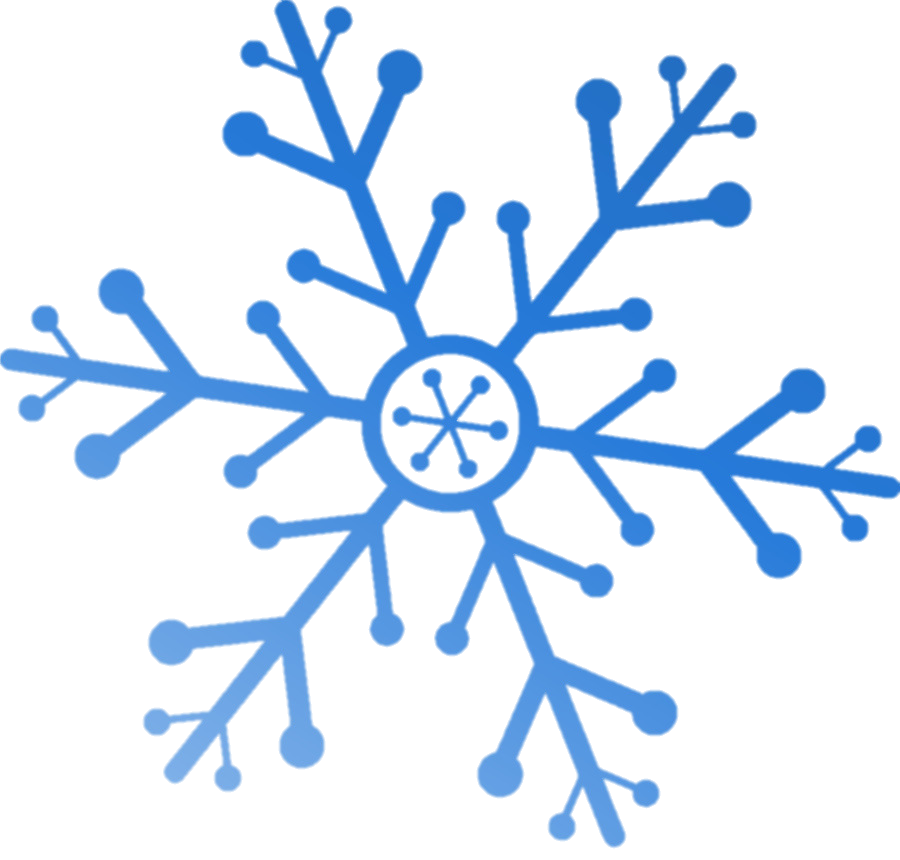 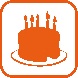 Hiver
VACANCES
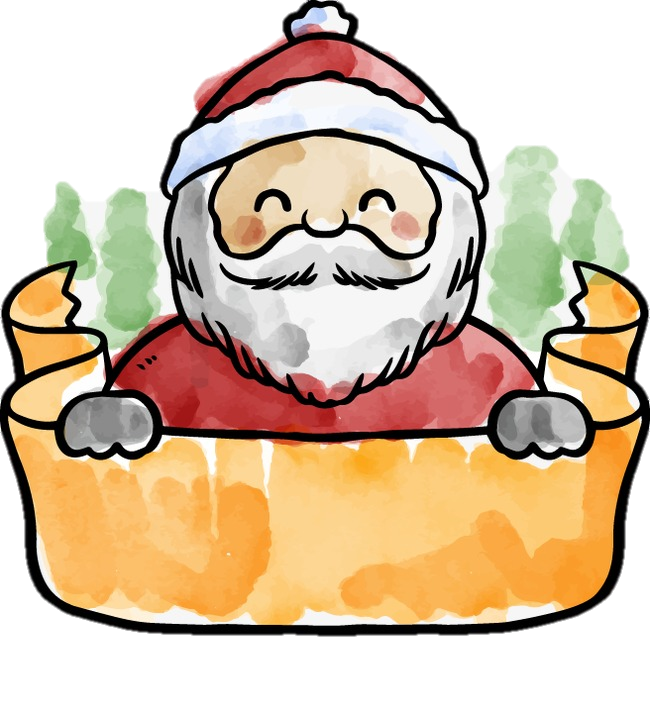 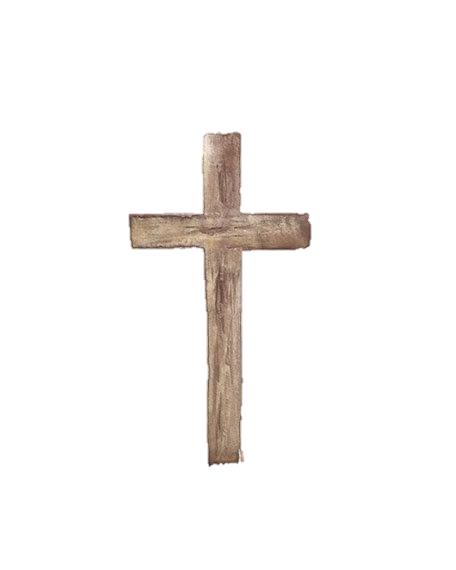 Noël
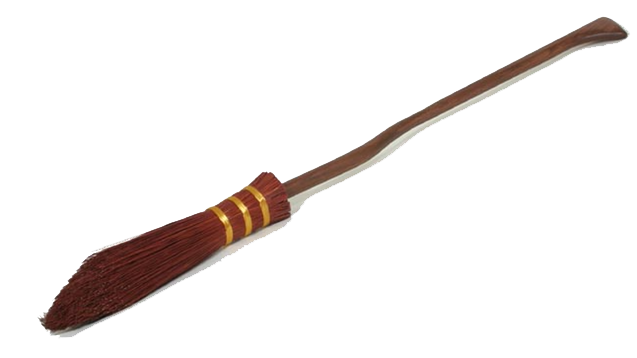 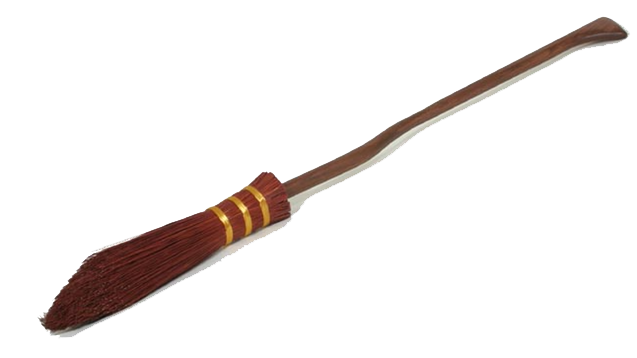 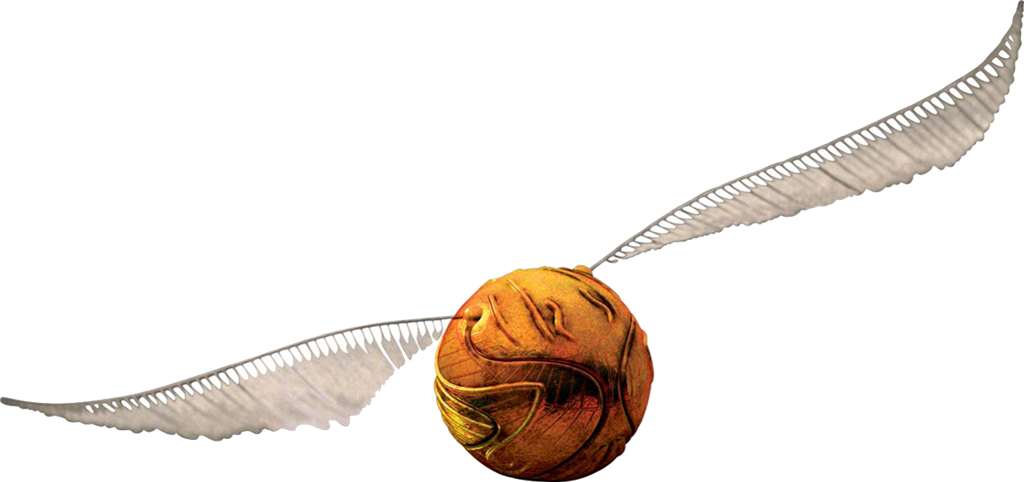 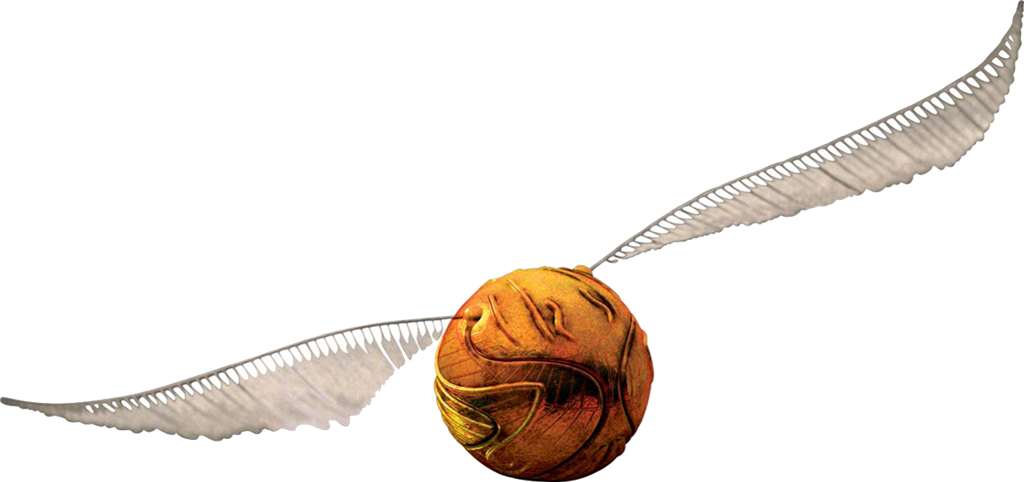 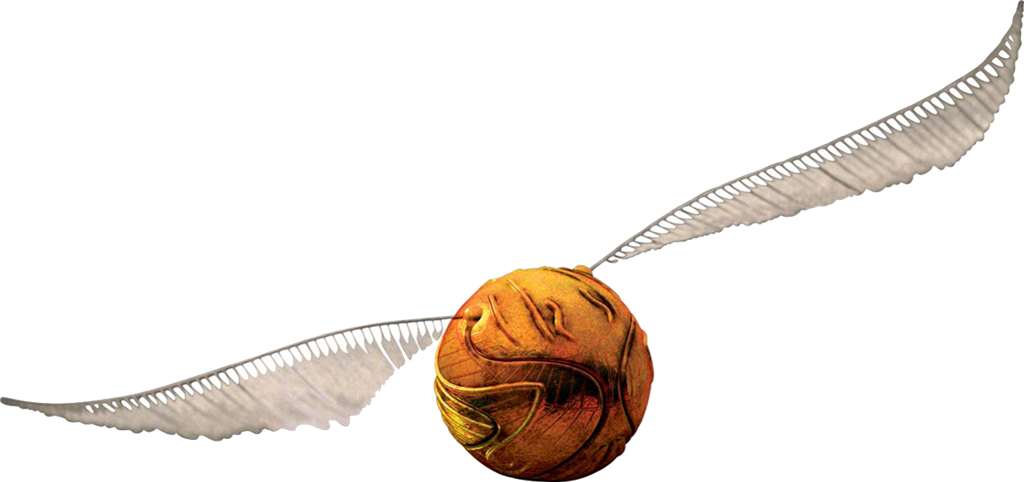 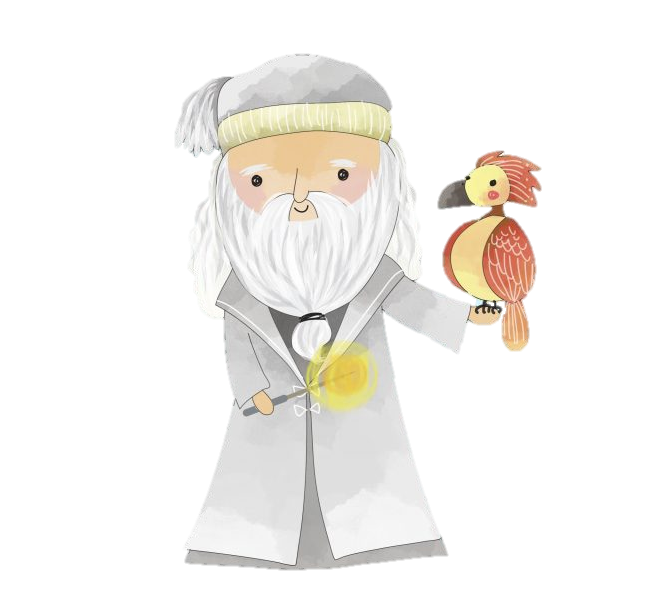 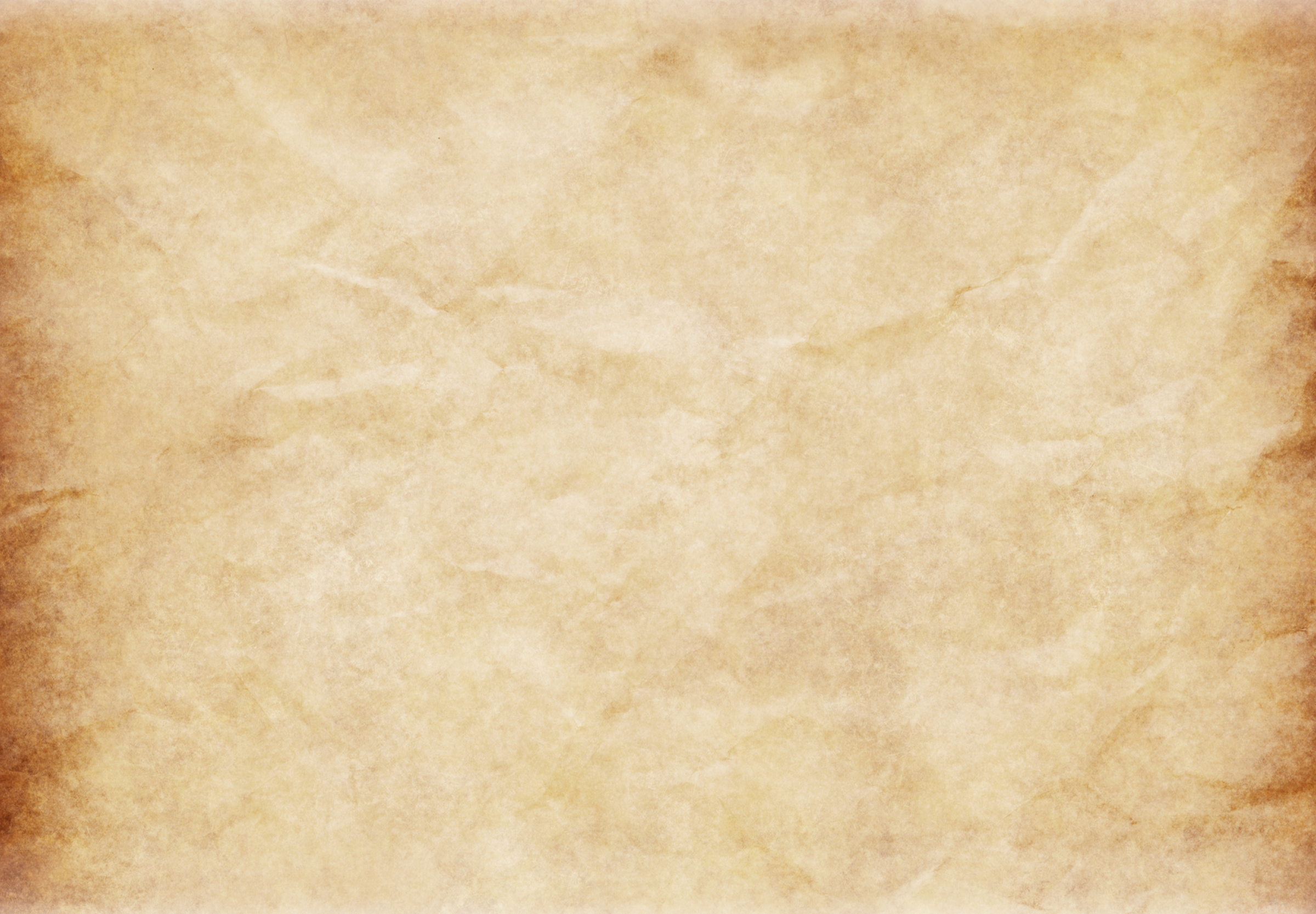 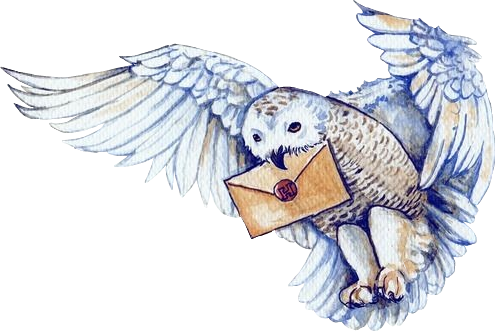 Janvier 2020
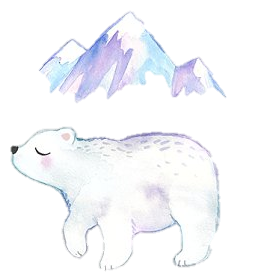 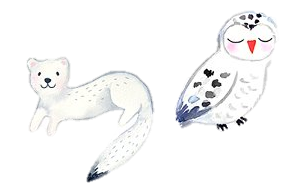 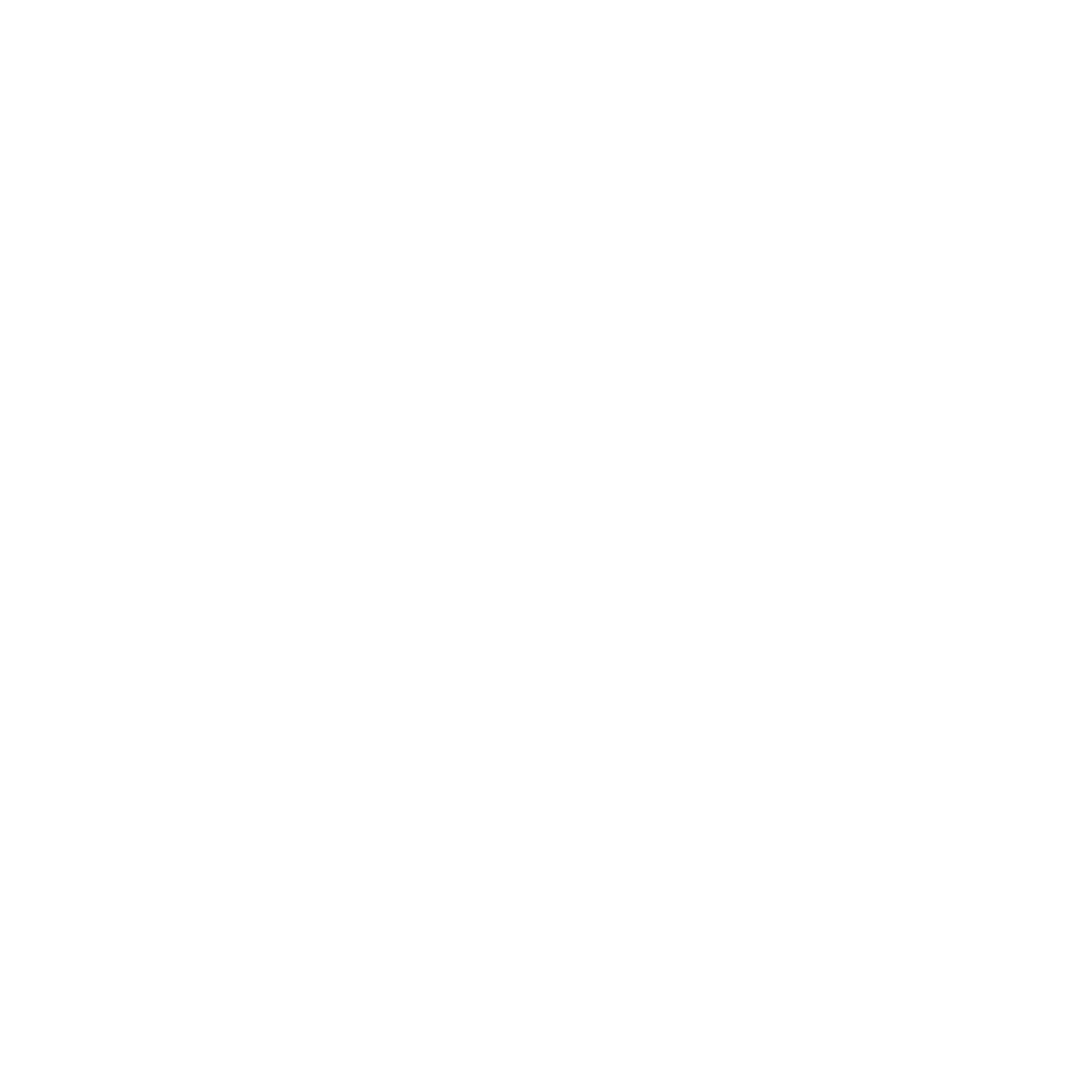 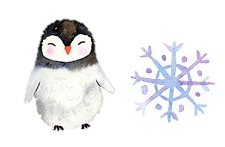 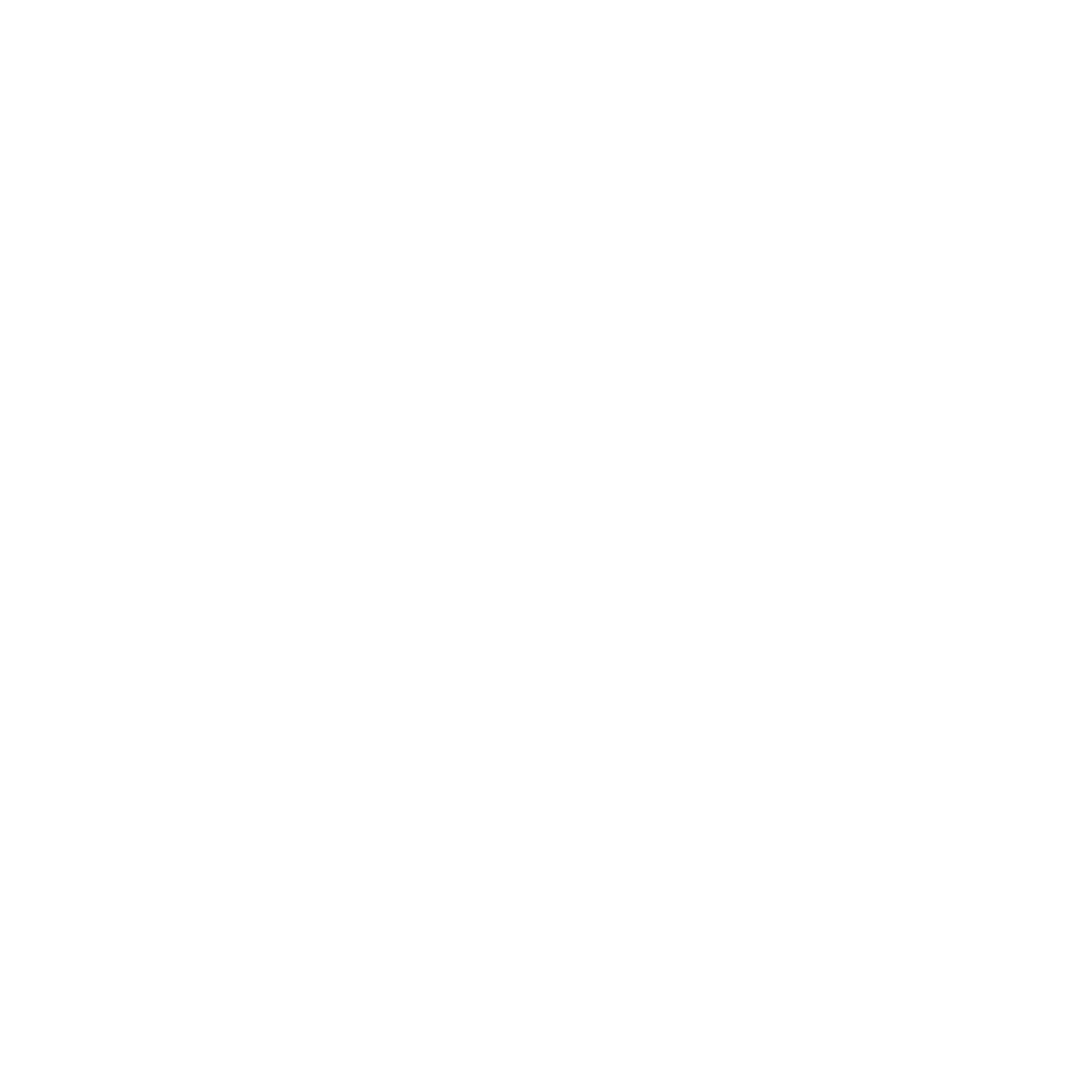 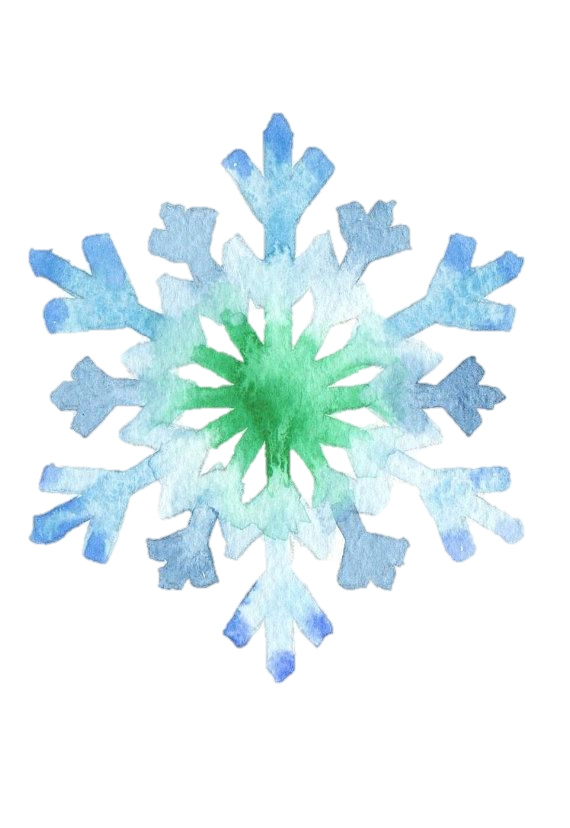 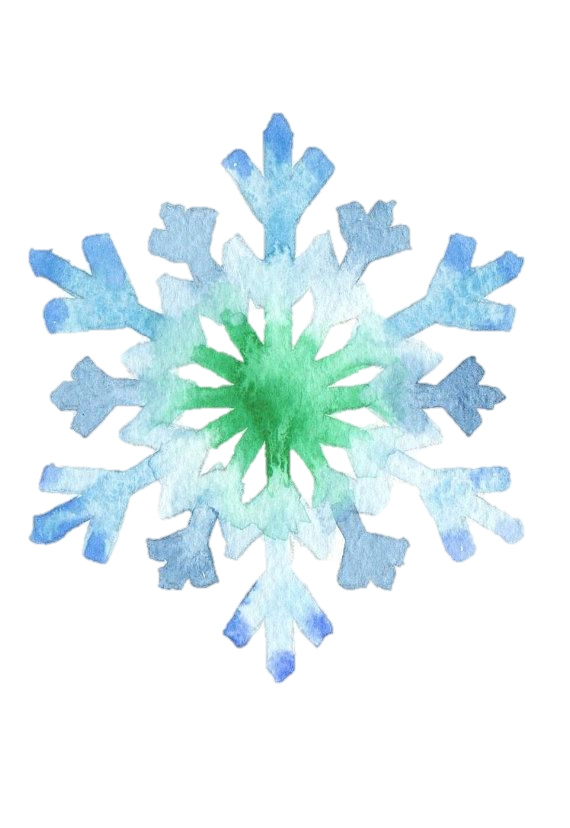 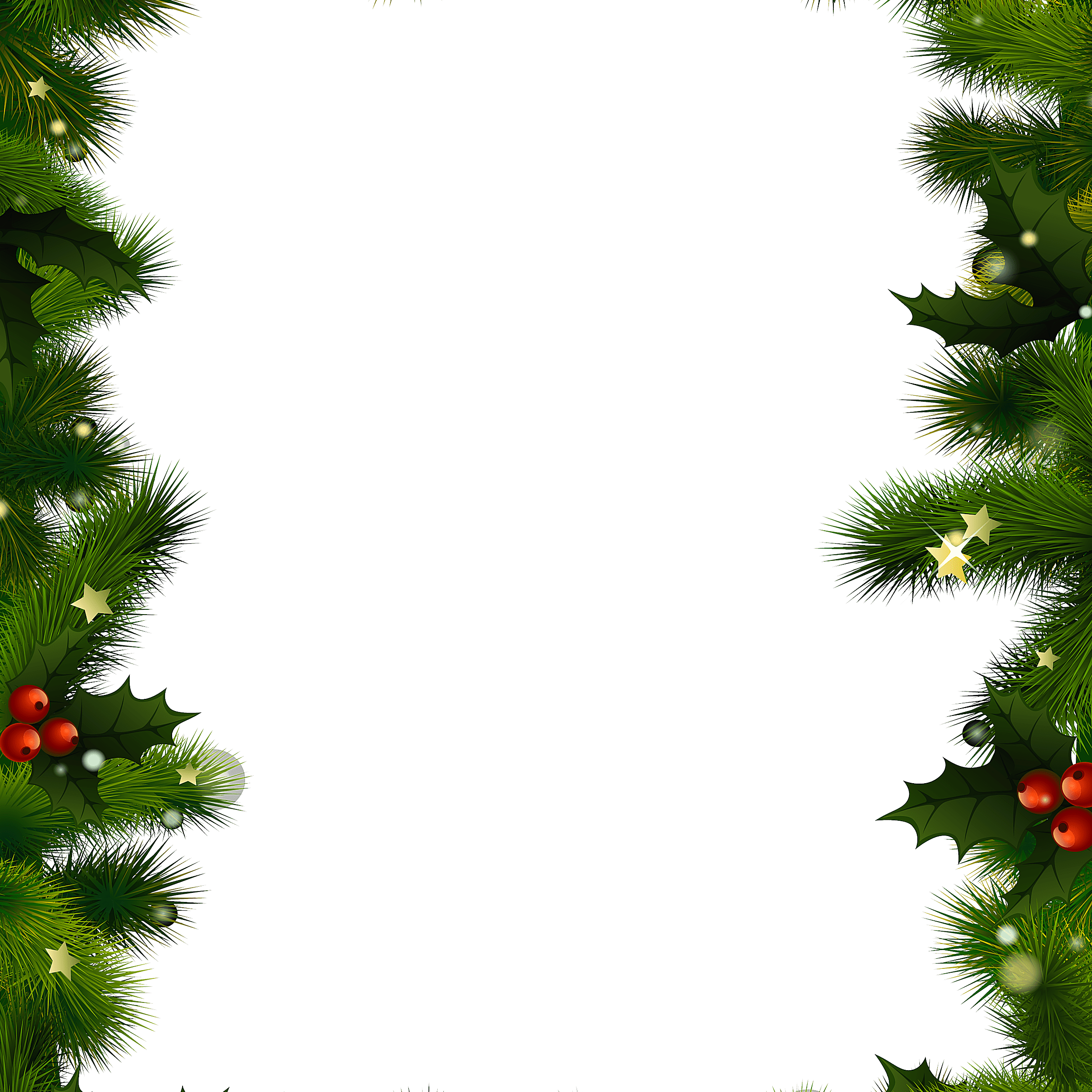 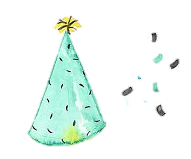 Jour de l‘an
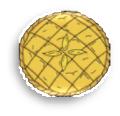 Epiphanie
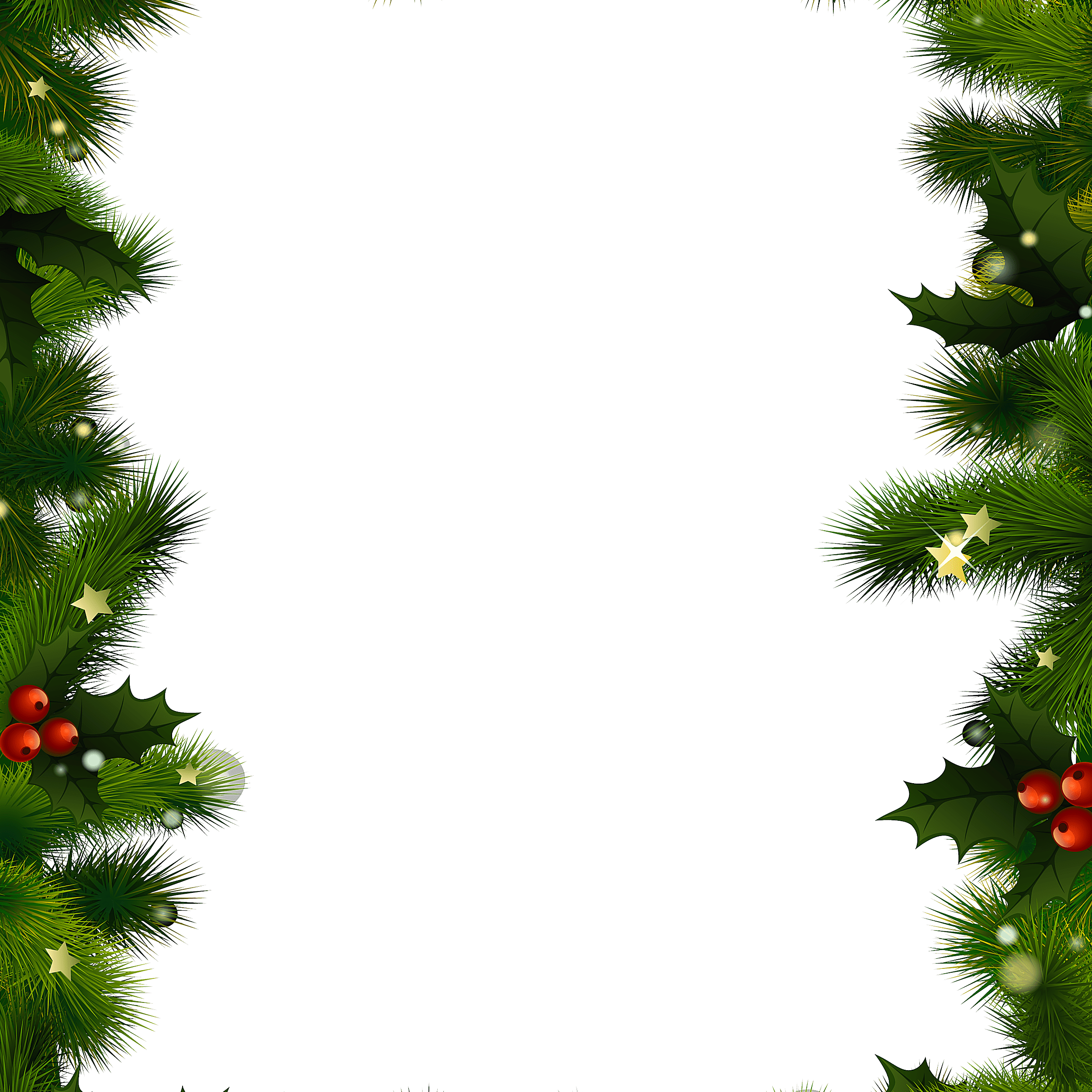 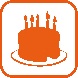 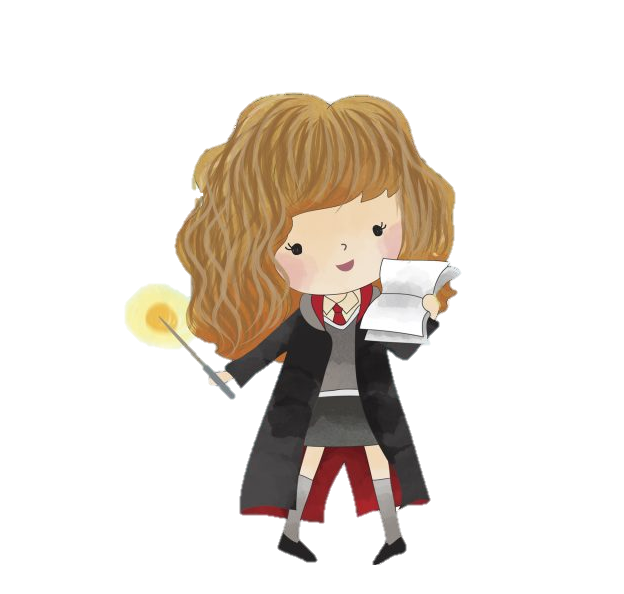 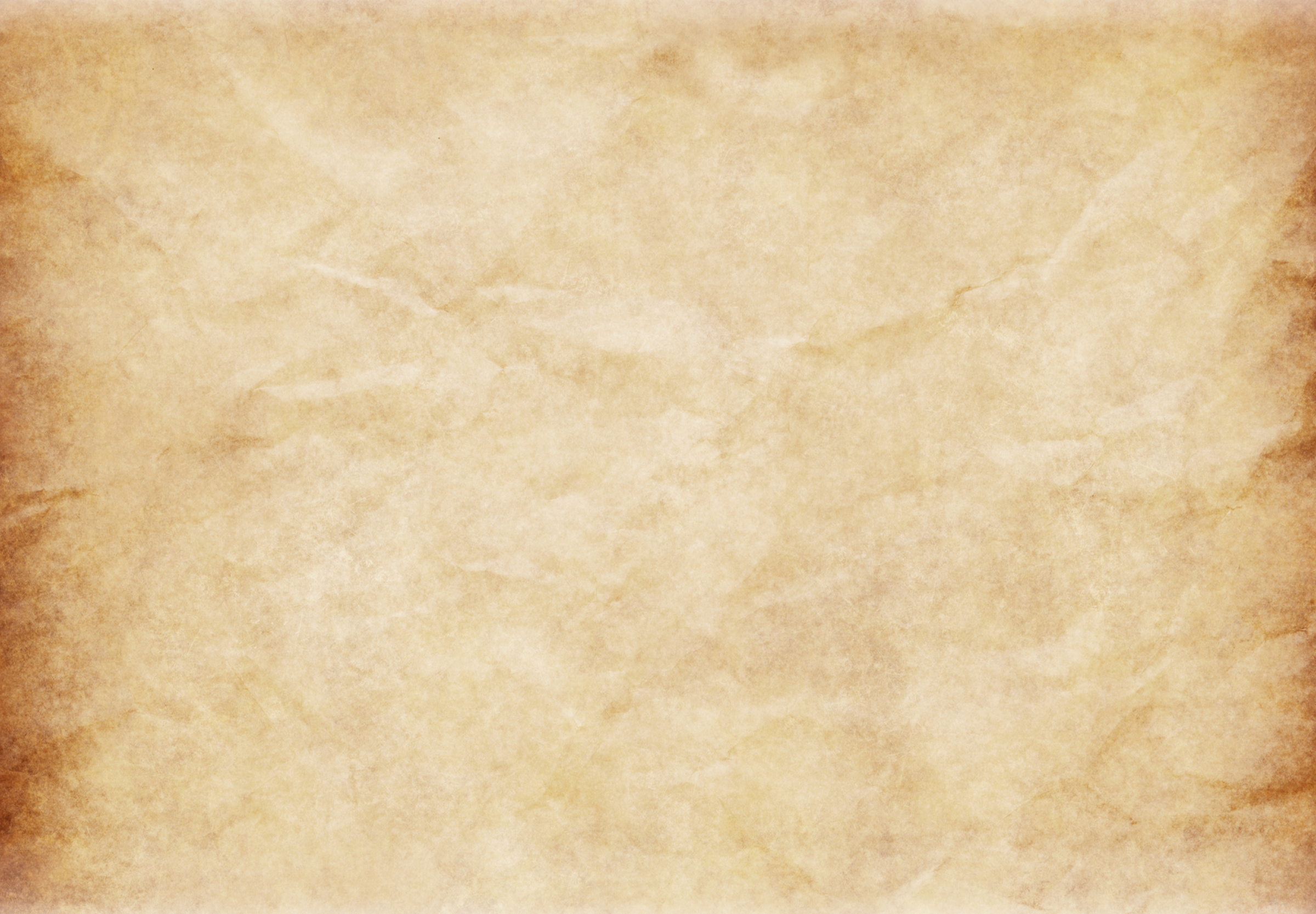 Février 2020
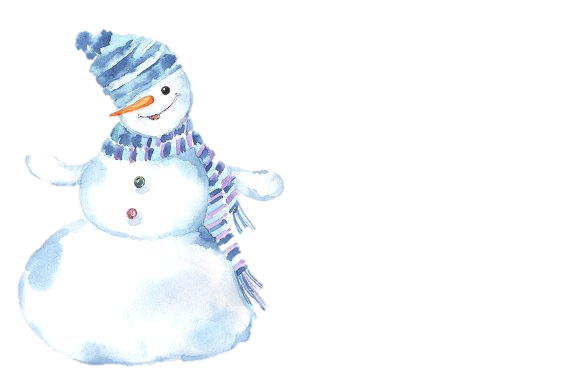 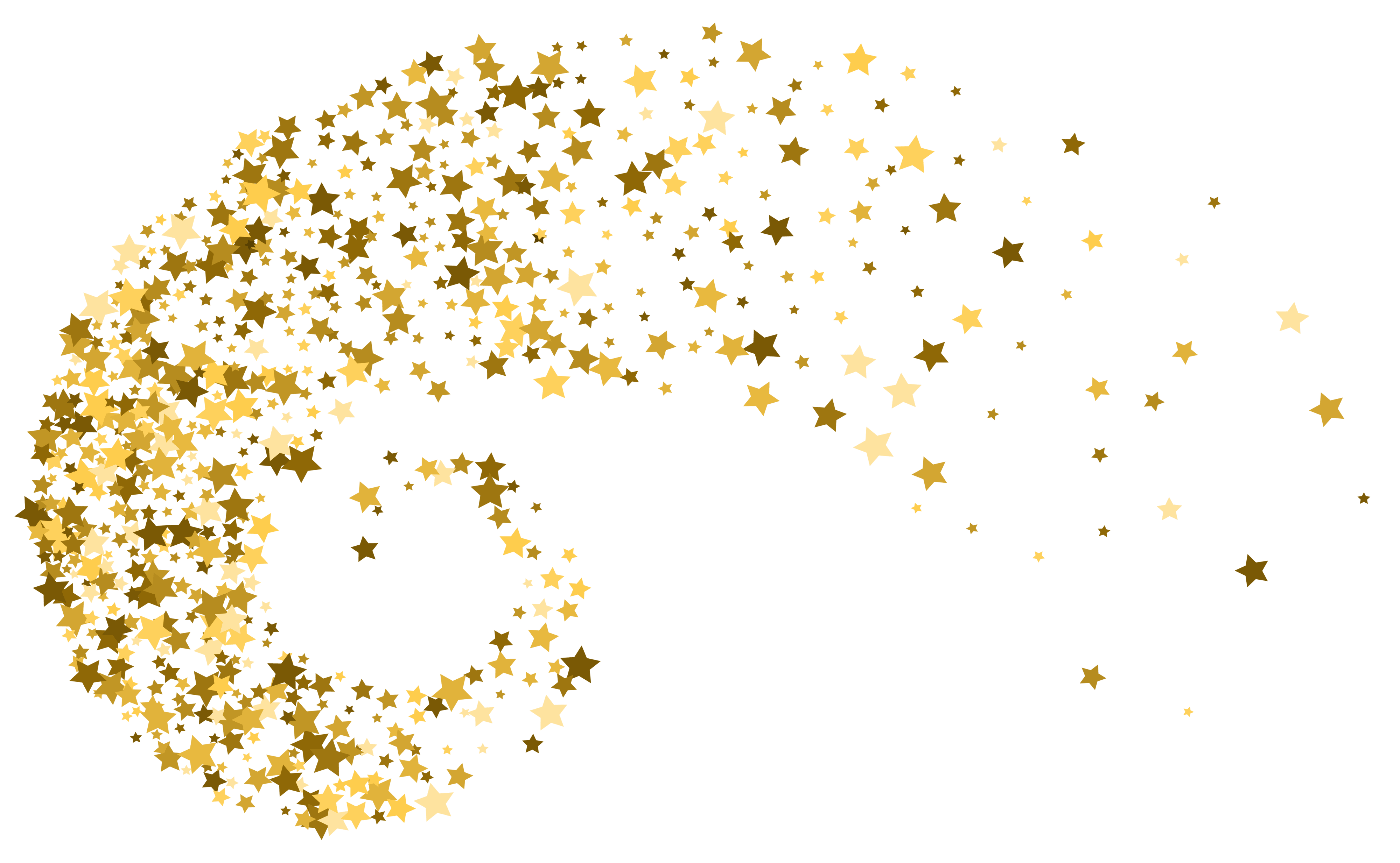 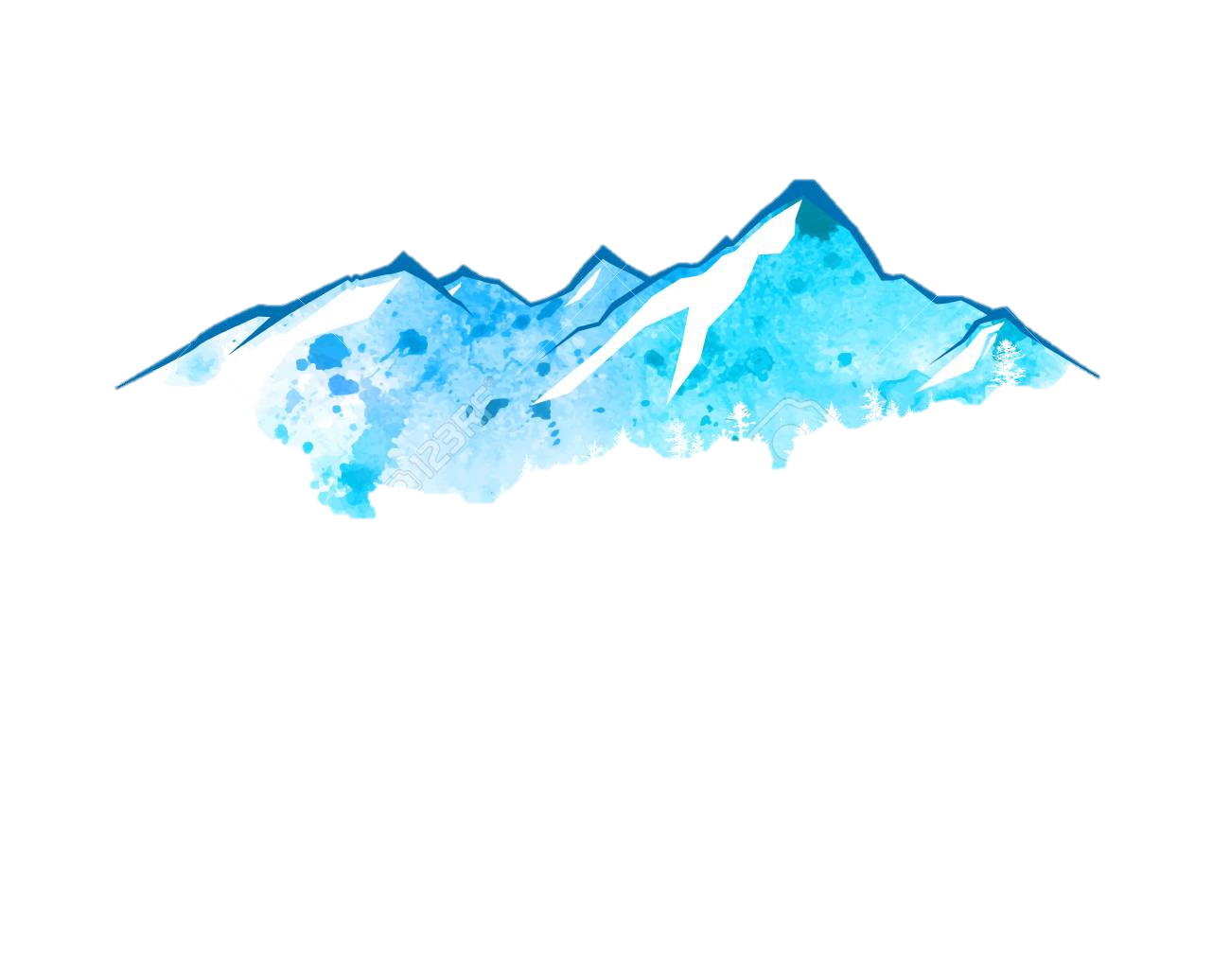 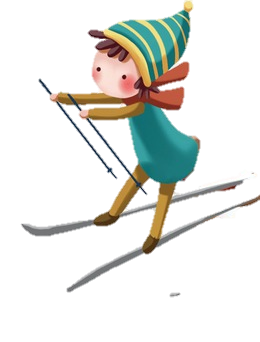 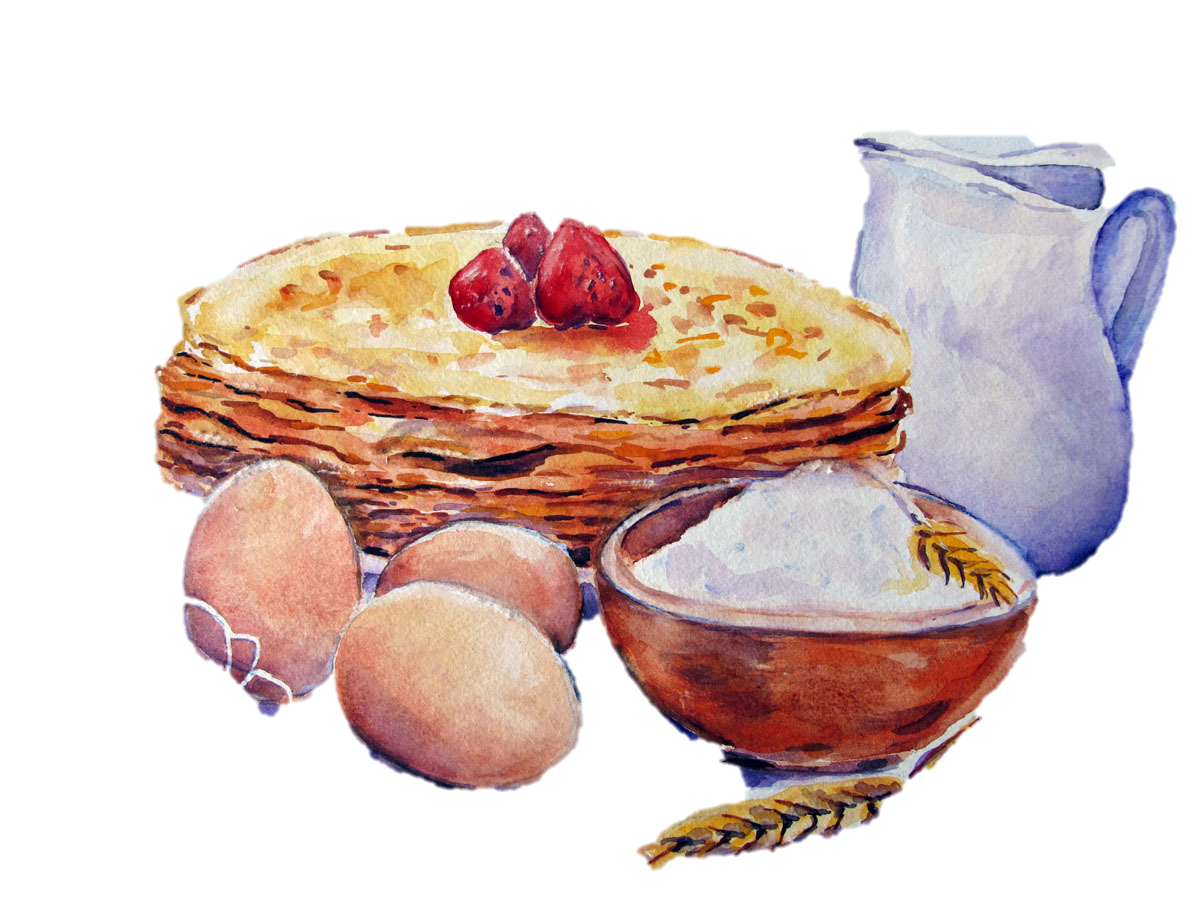 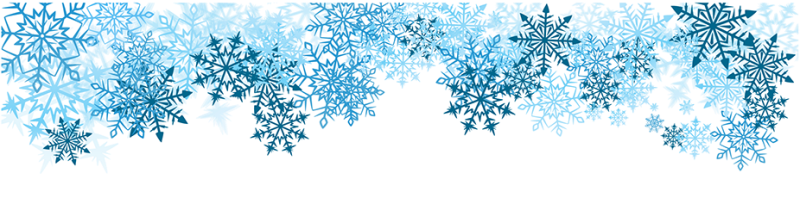 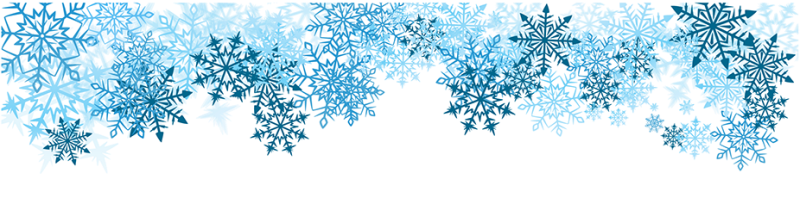 Chandeleur
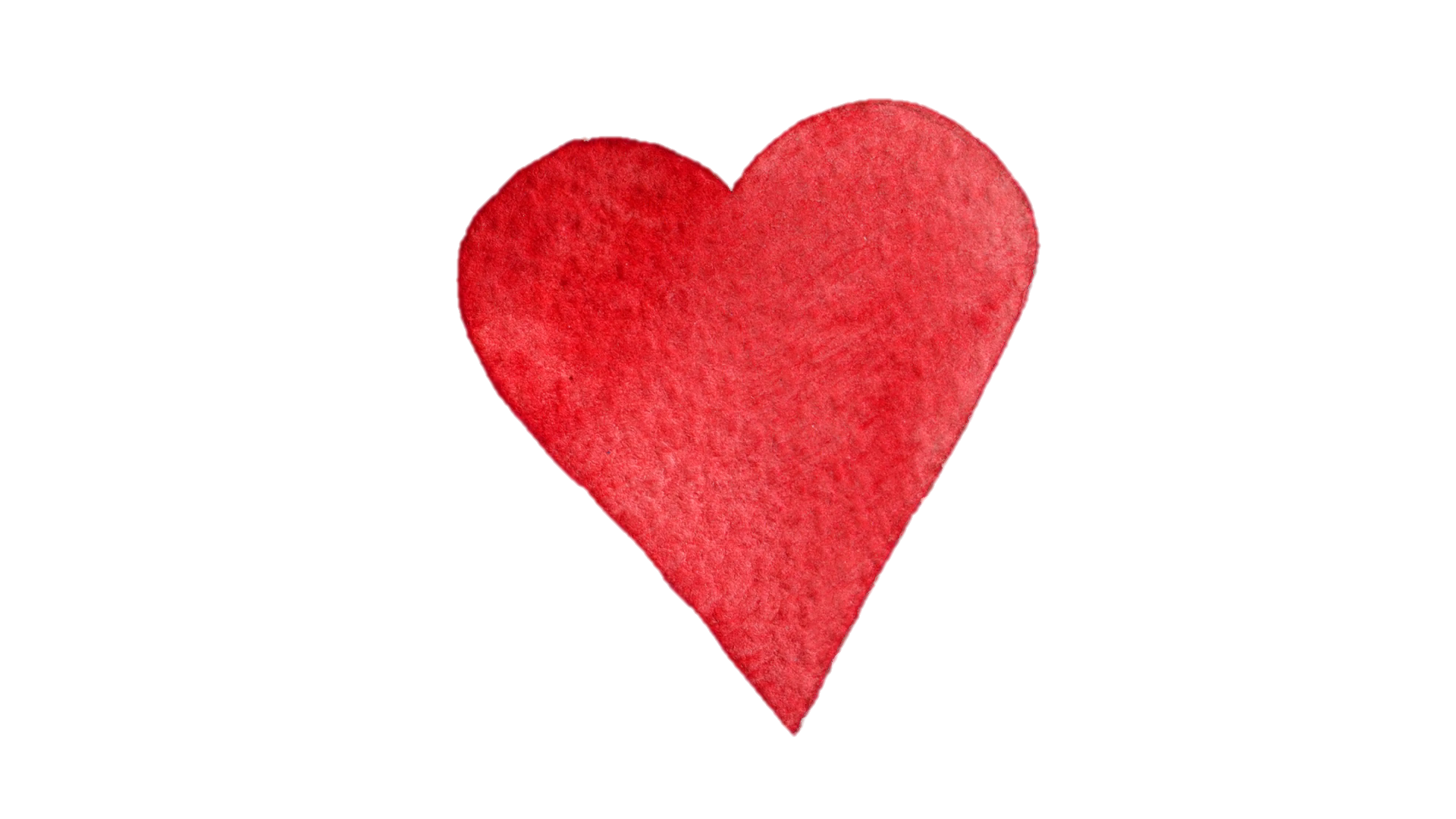 VACANCES
Saint Valentin
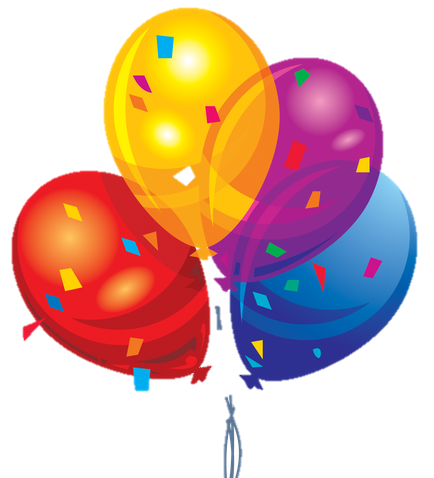 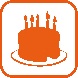 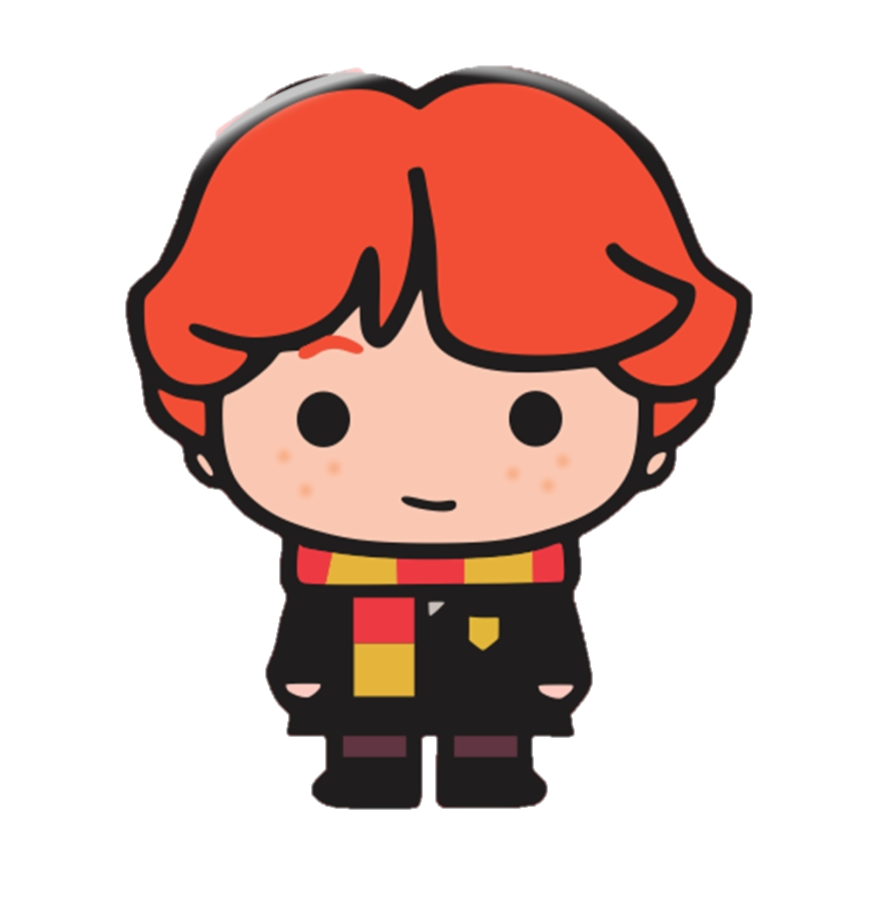 Mardi gras
Fête des Mamies - Ron
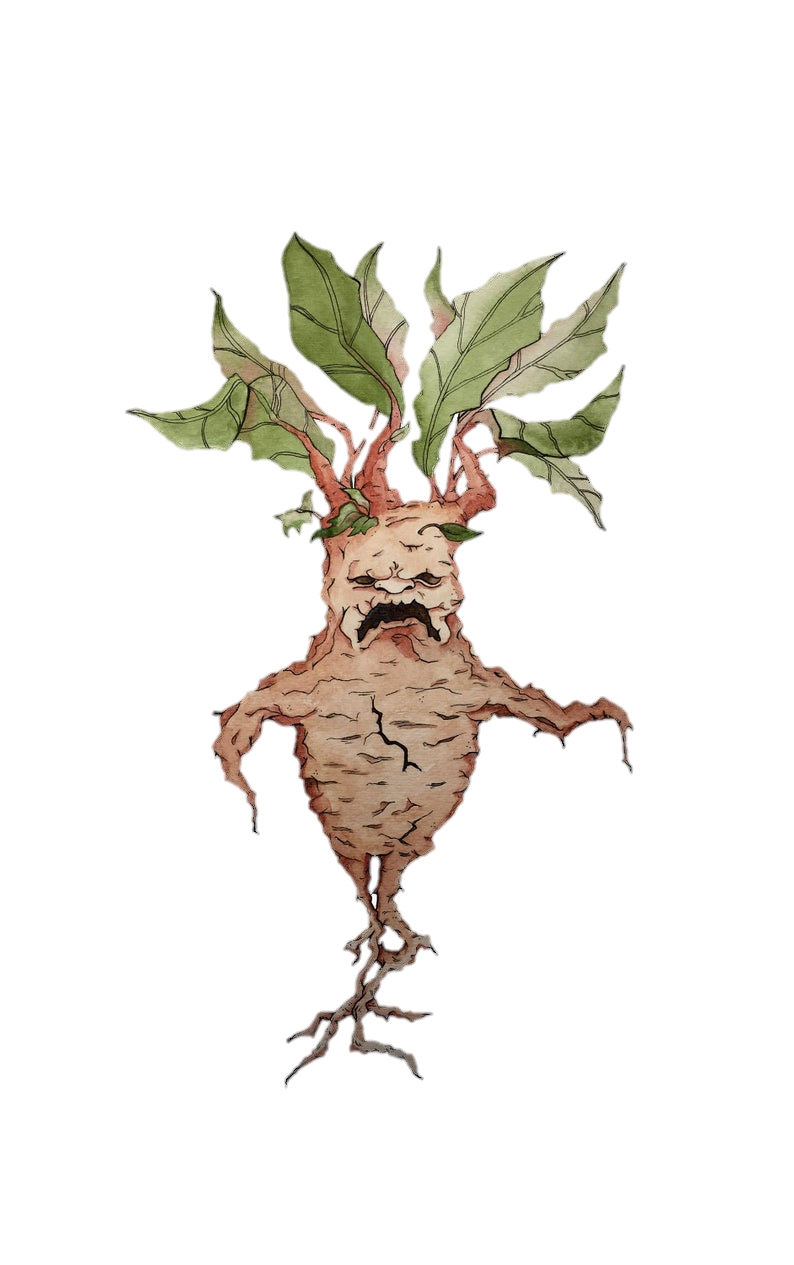 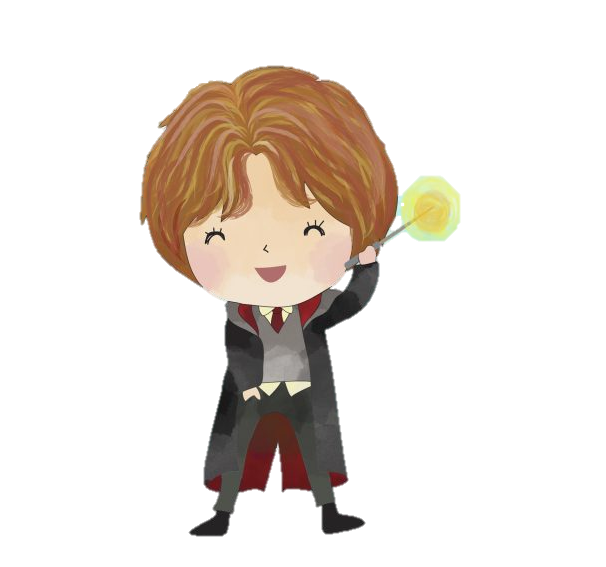 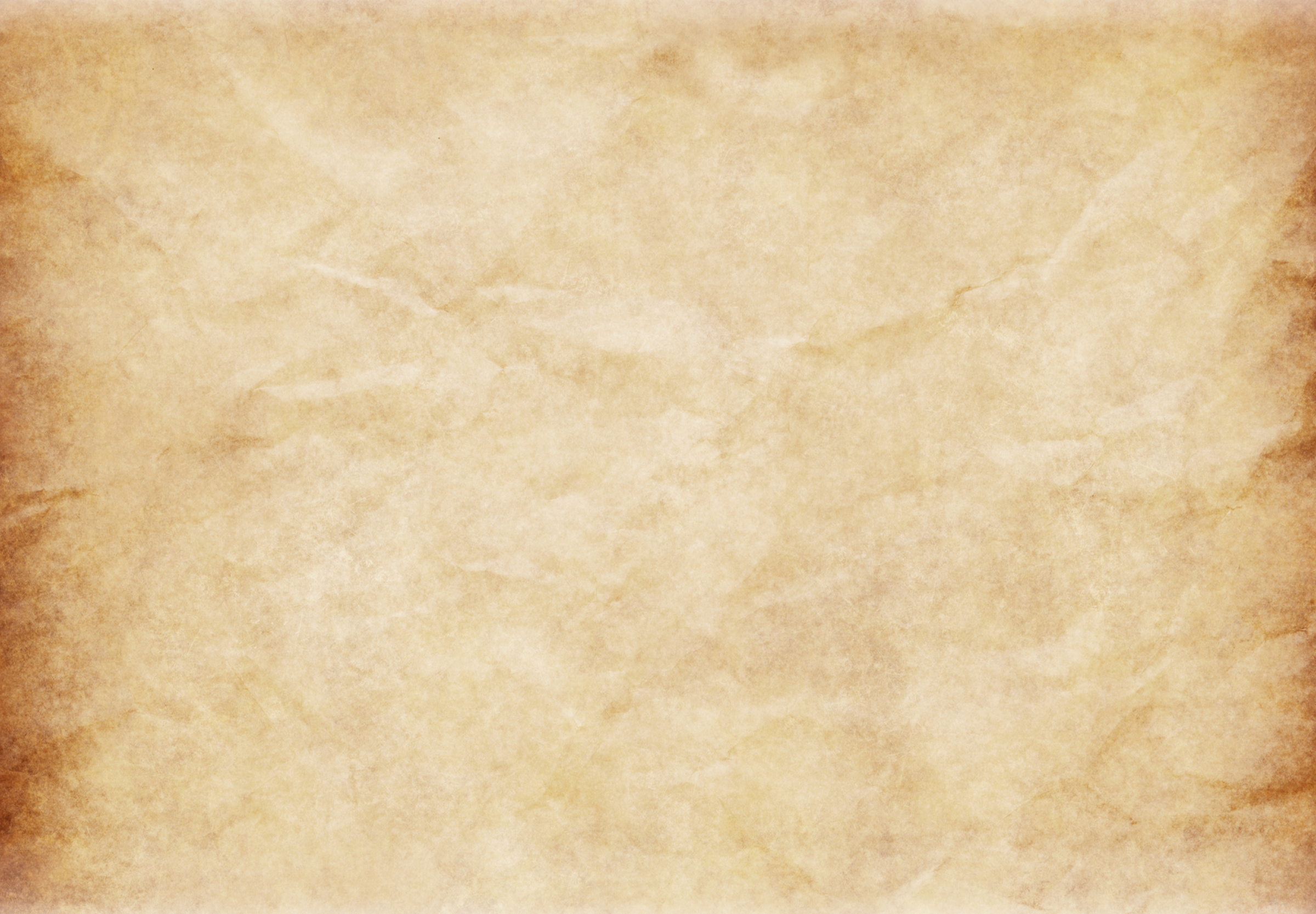 Mars 2020
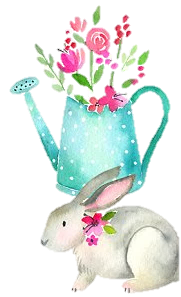 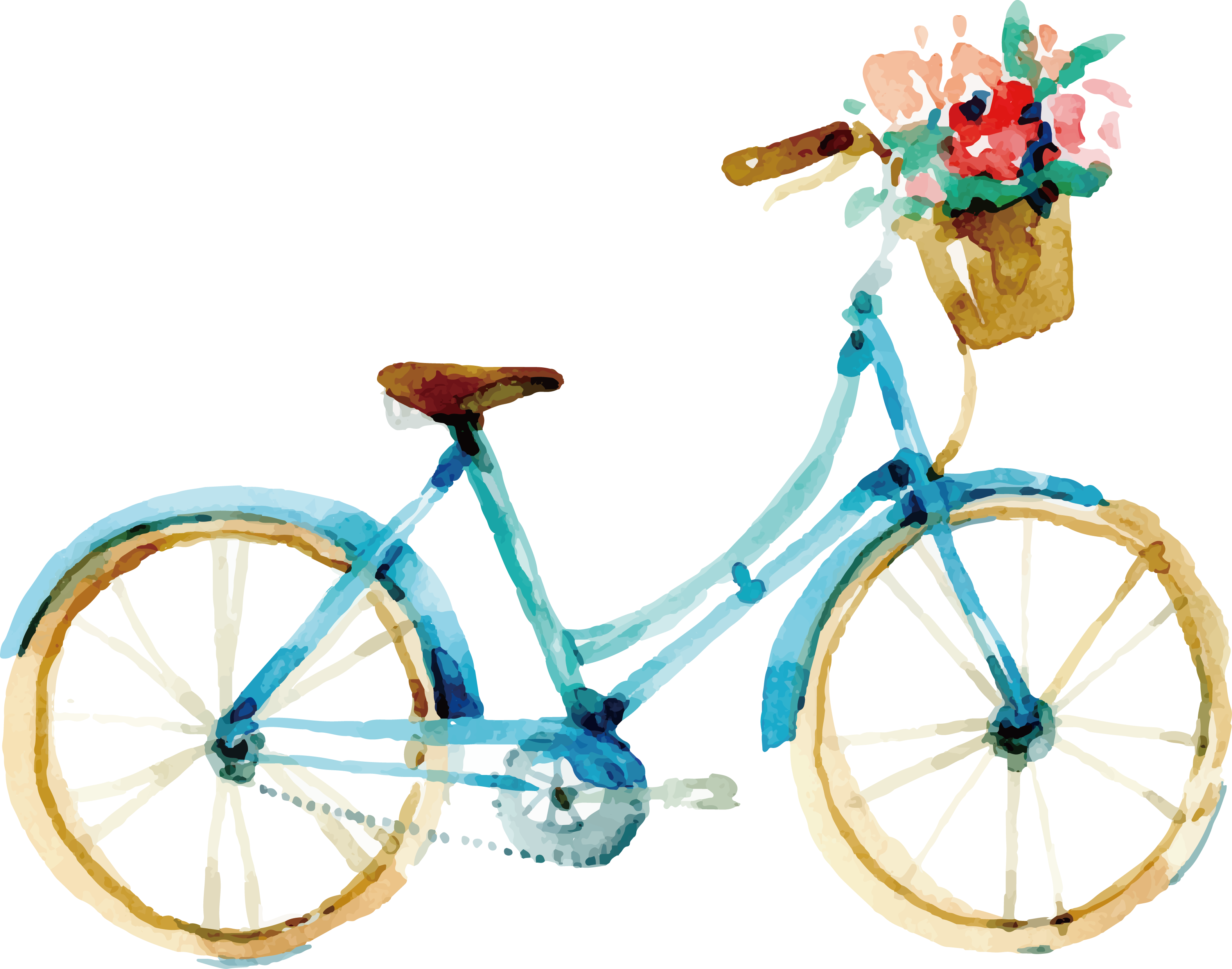 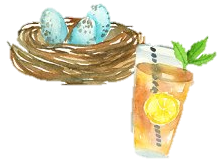 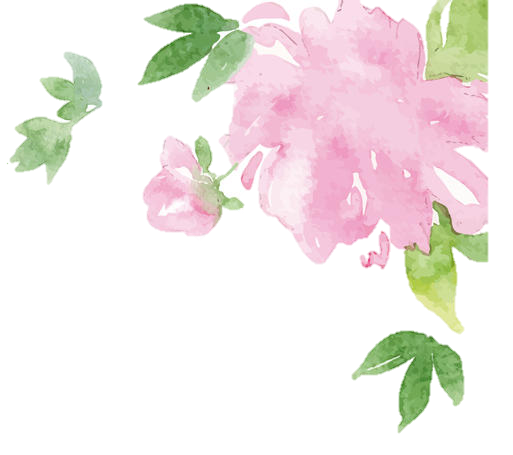 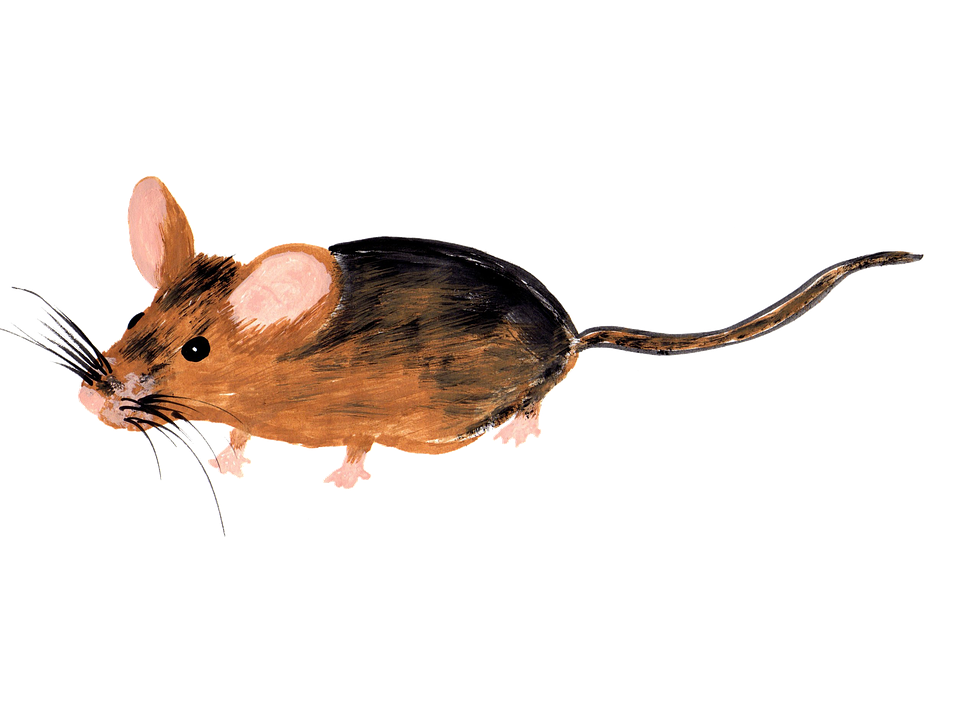 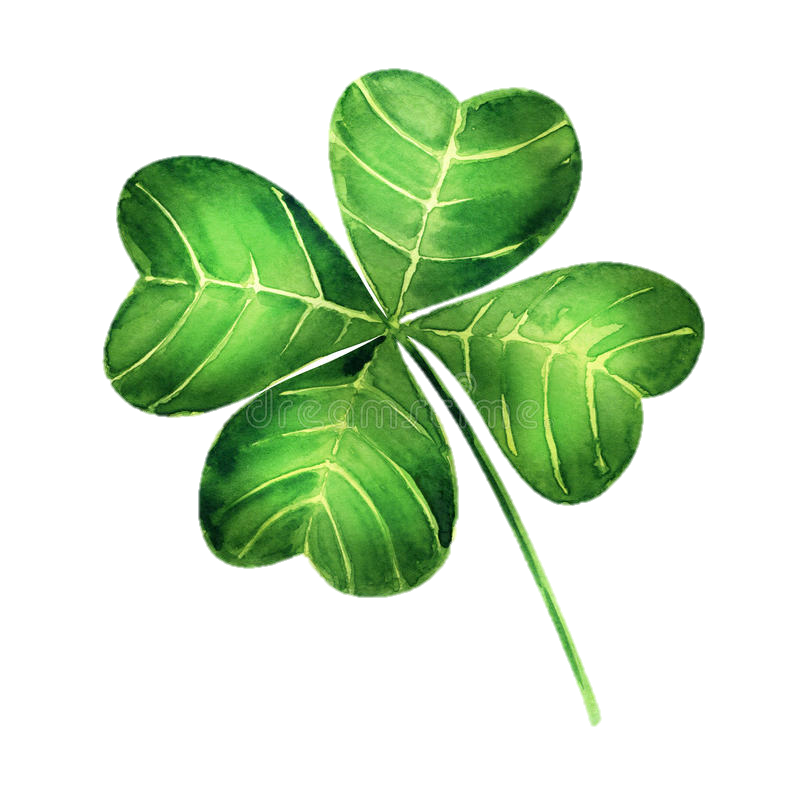 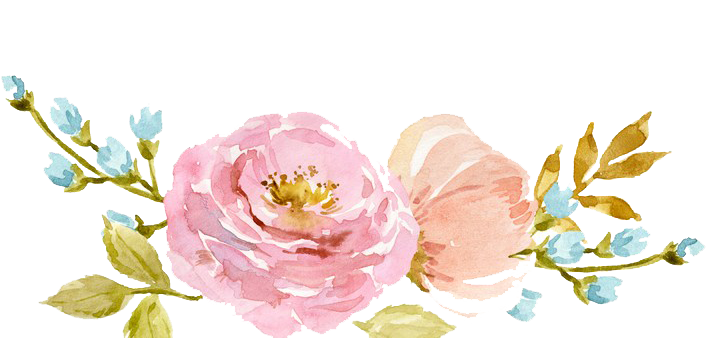 Saint Patrick
Printemps
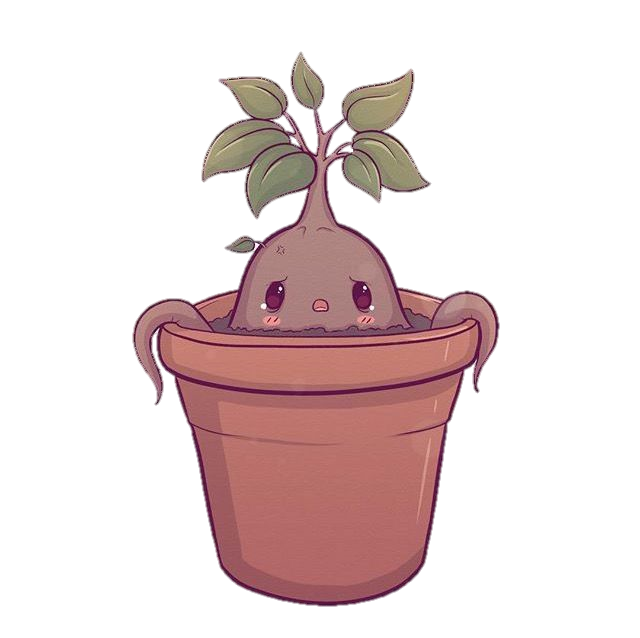 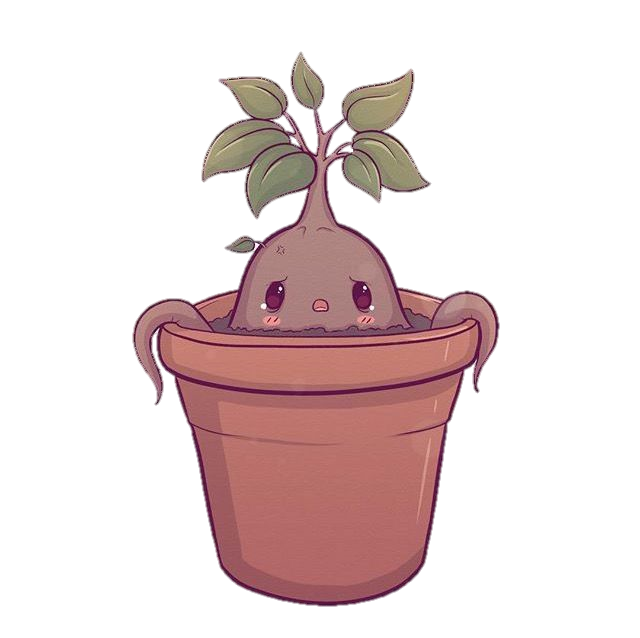 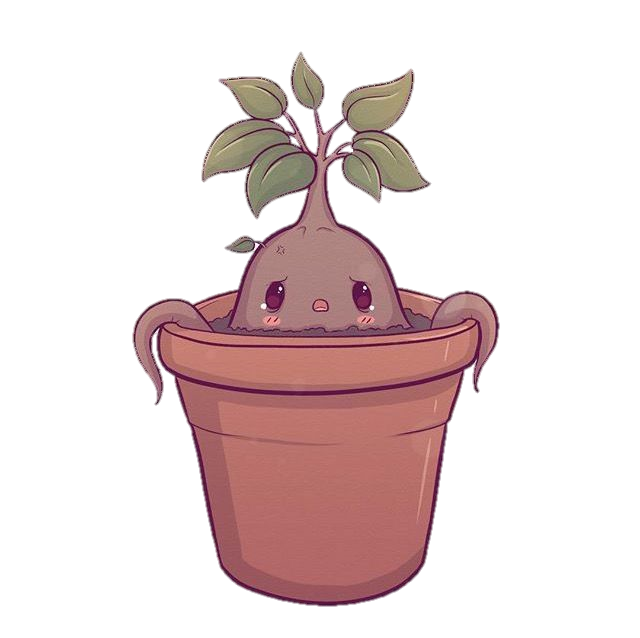 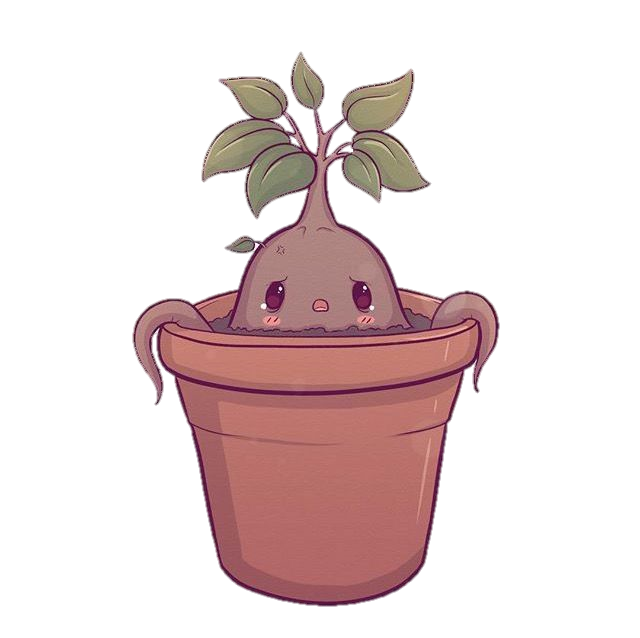 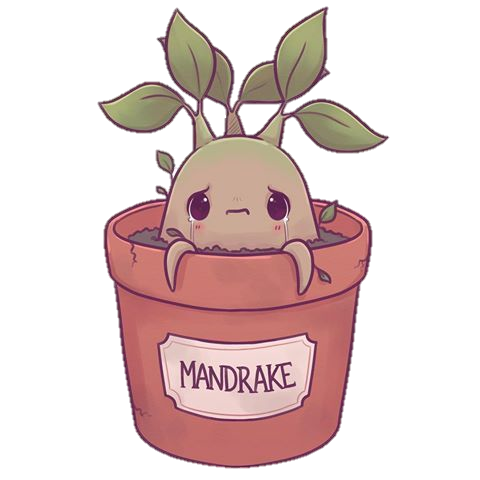 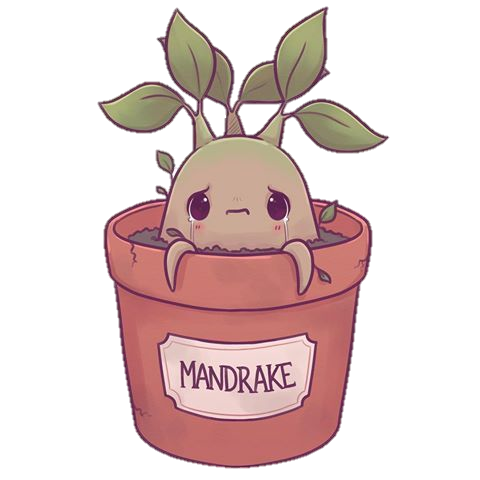 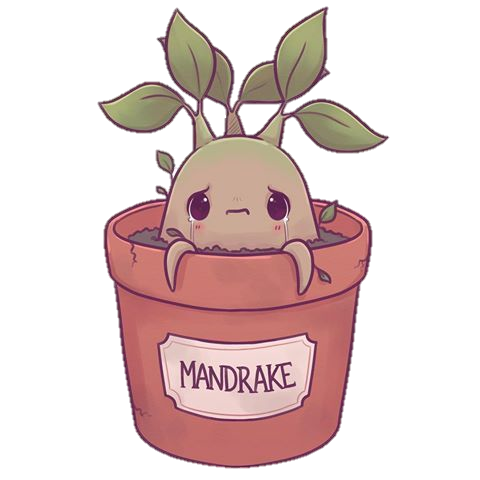 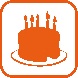 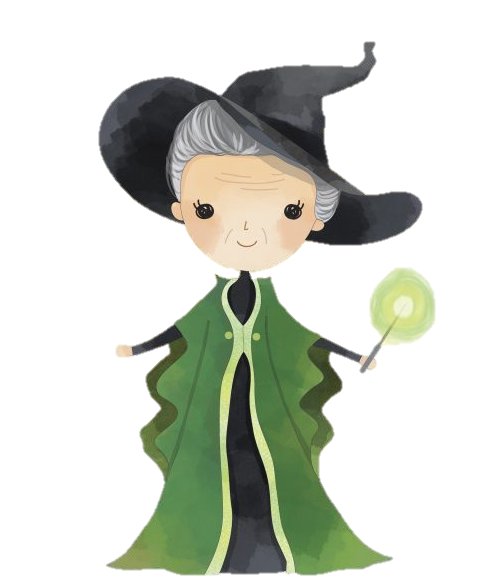 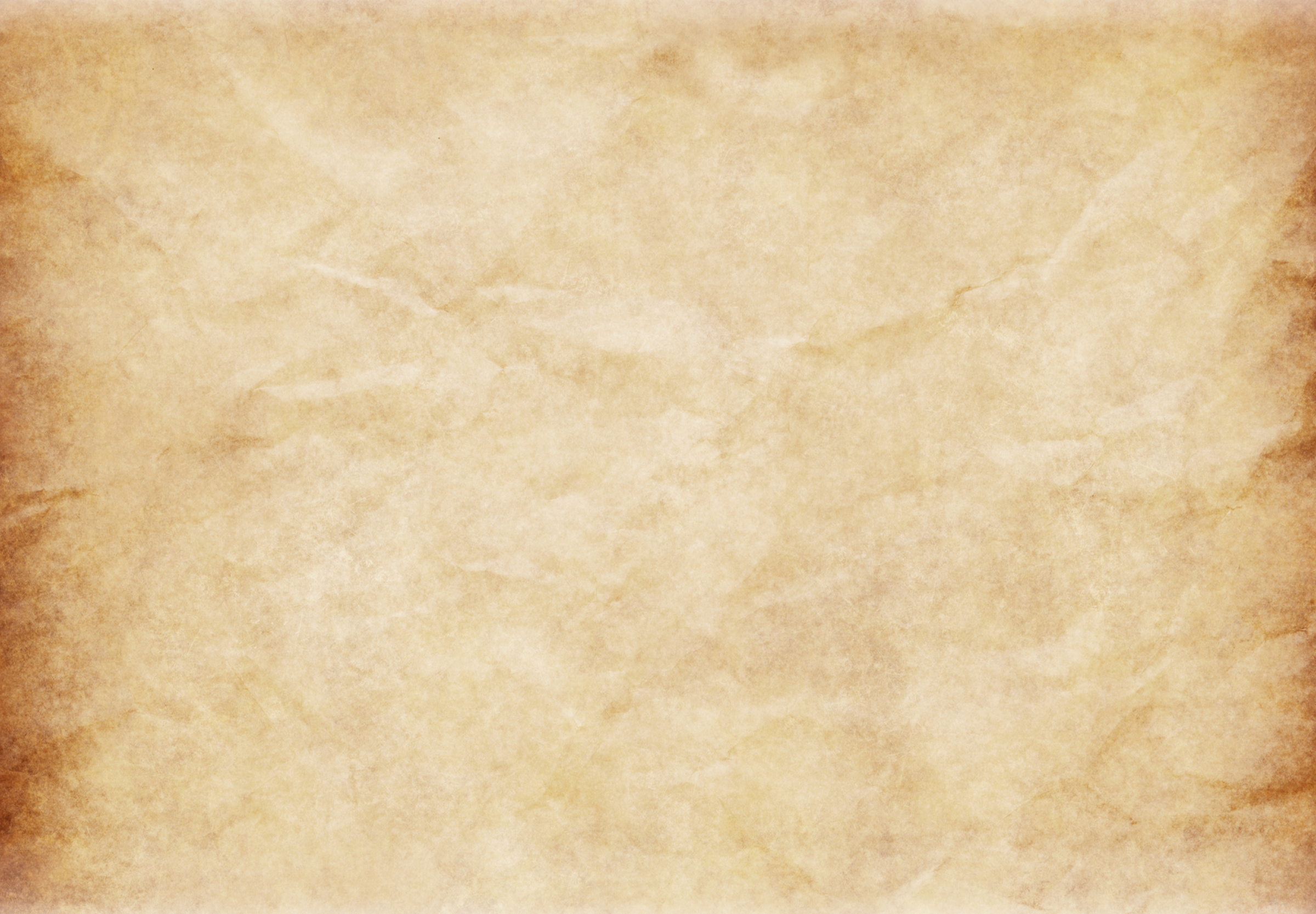 Avril 2020
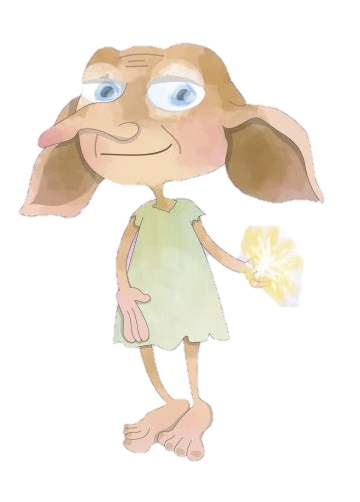 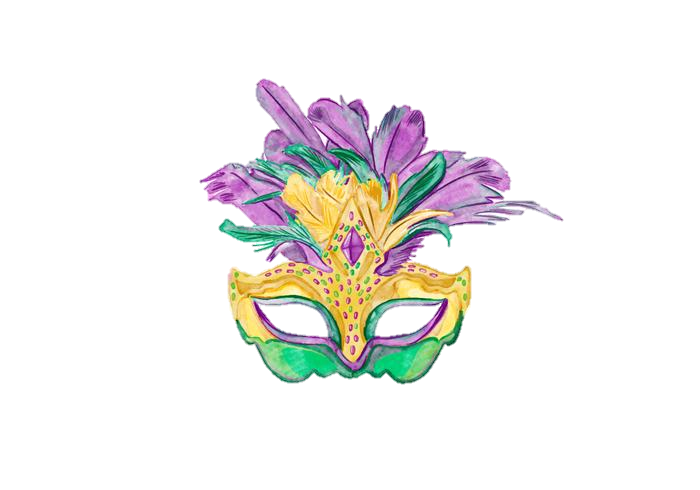 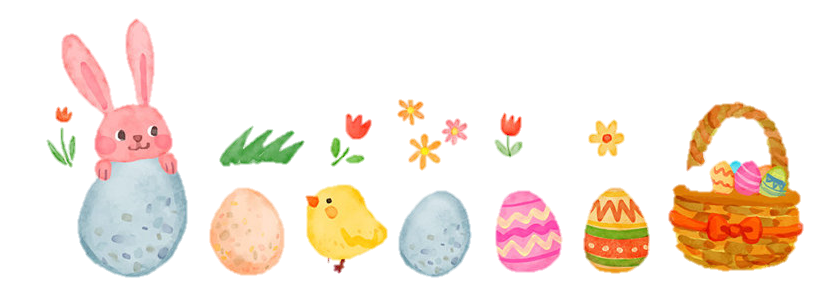 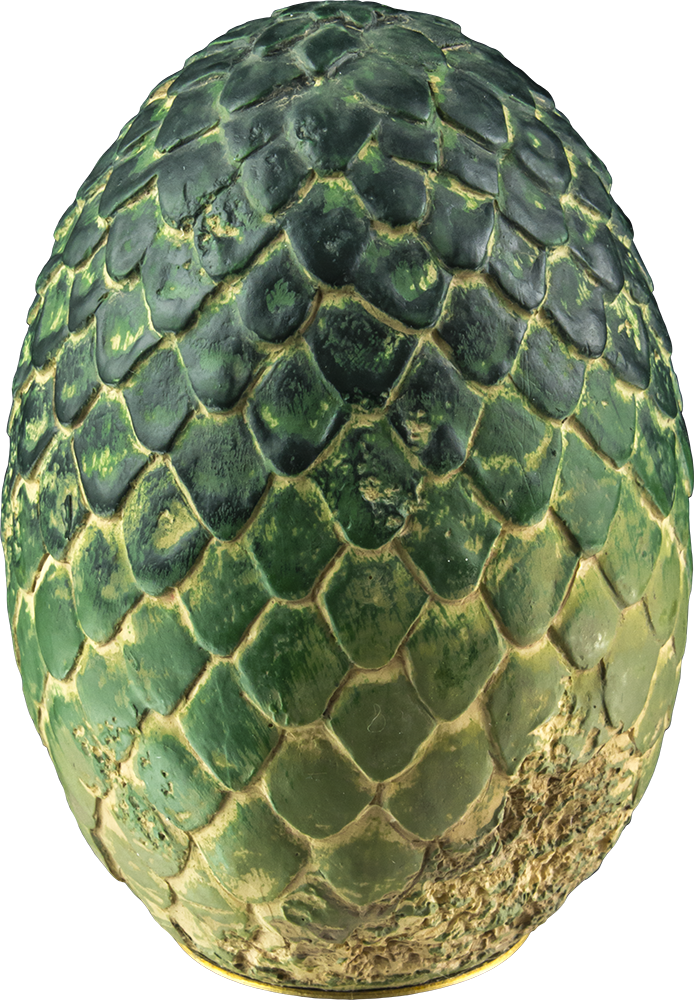 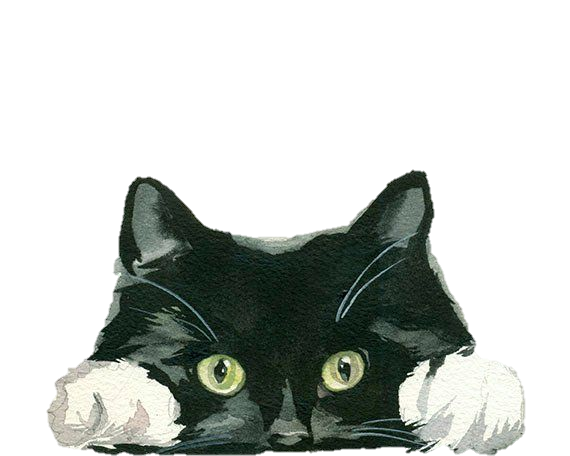 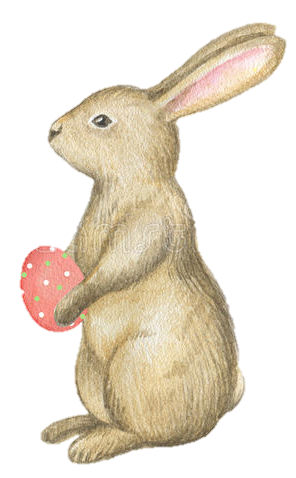 VACANCES
Pâques
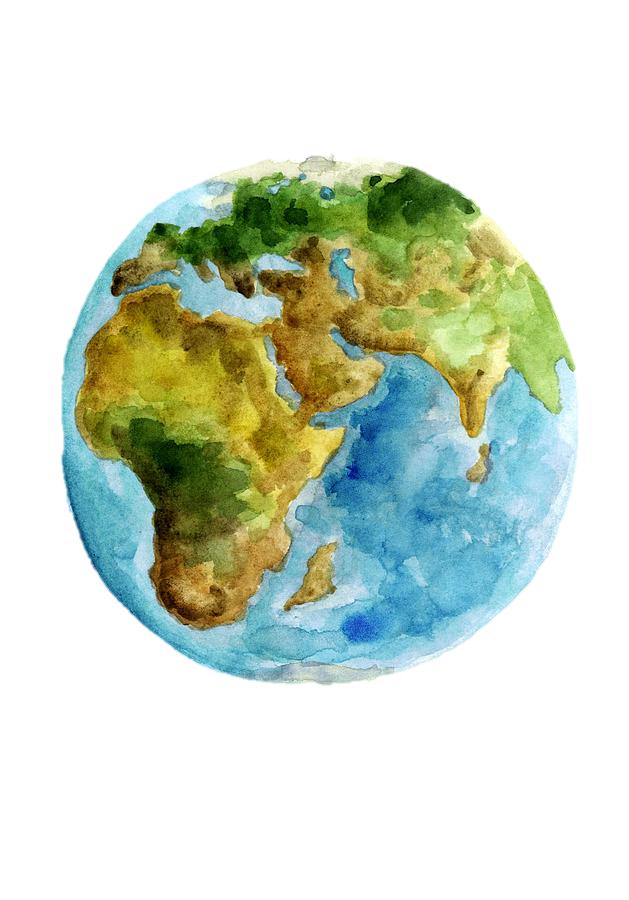 Journée de la Terre
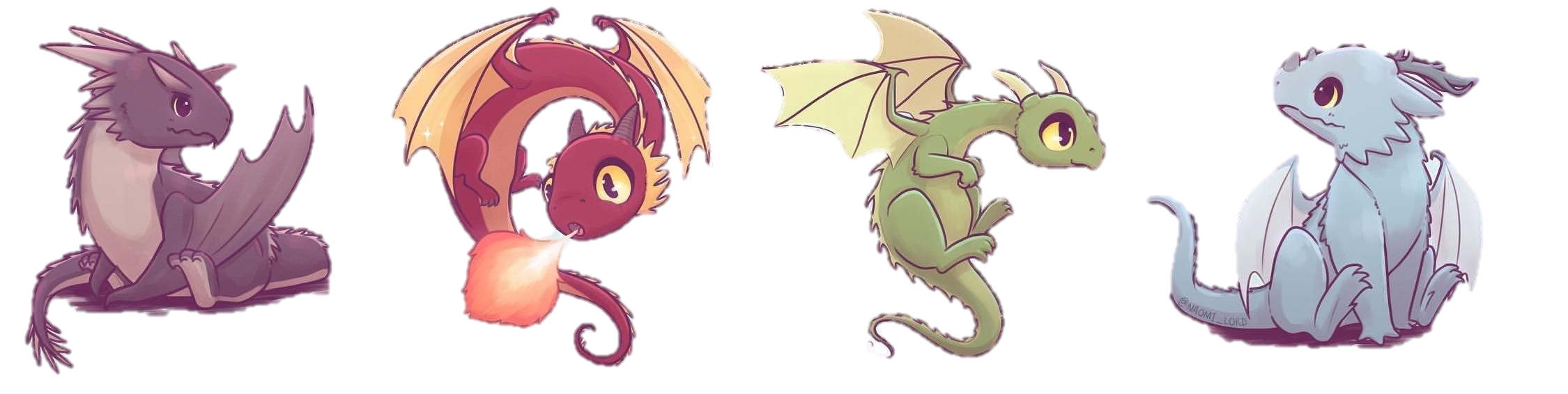 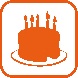 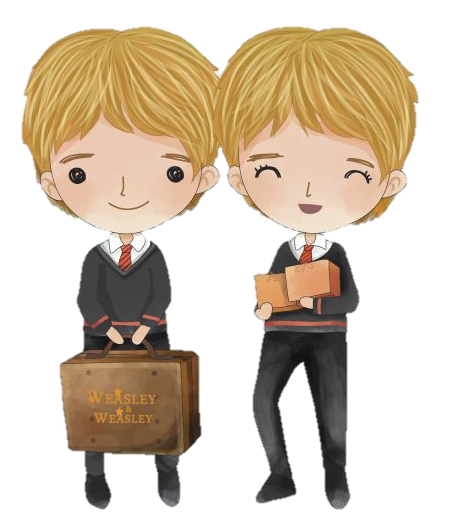 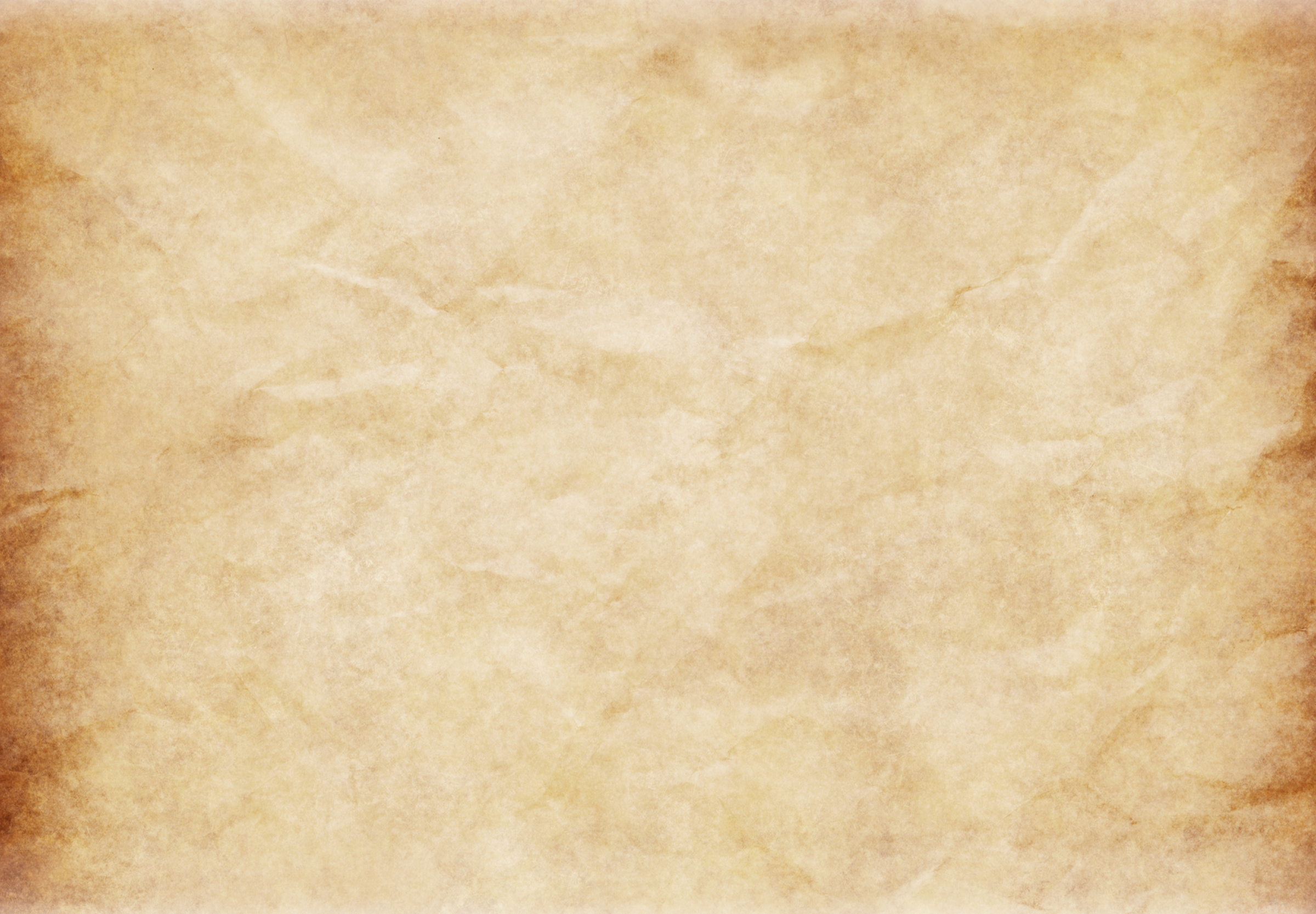 Mai 2020
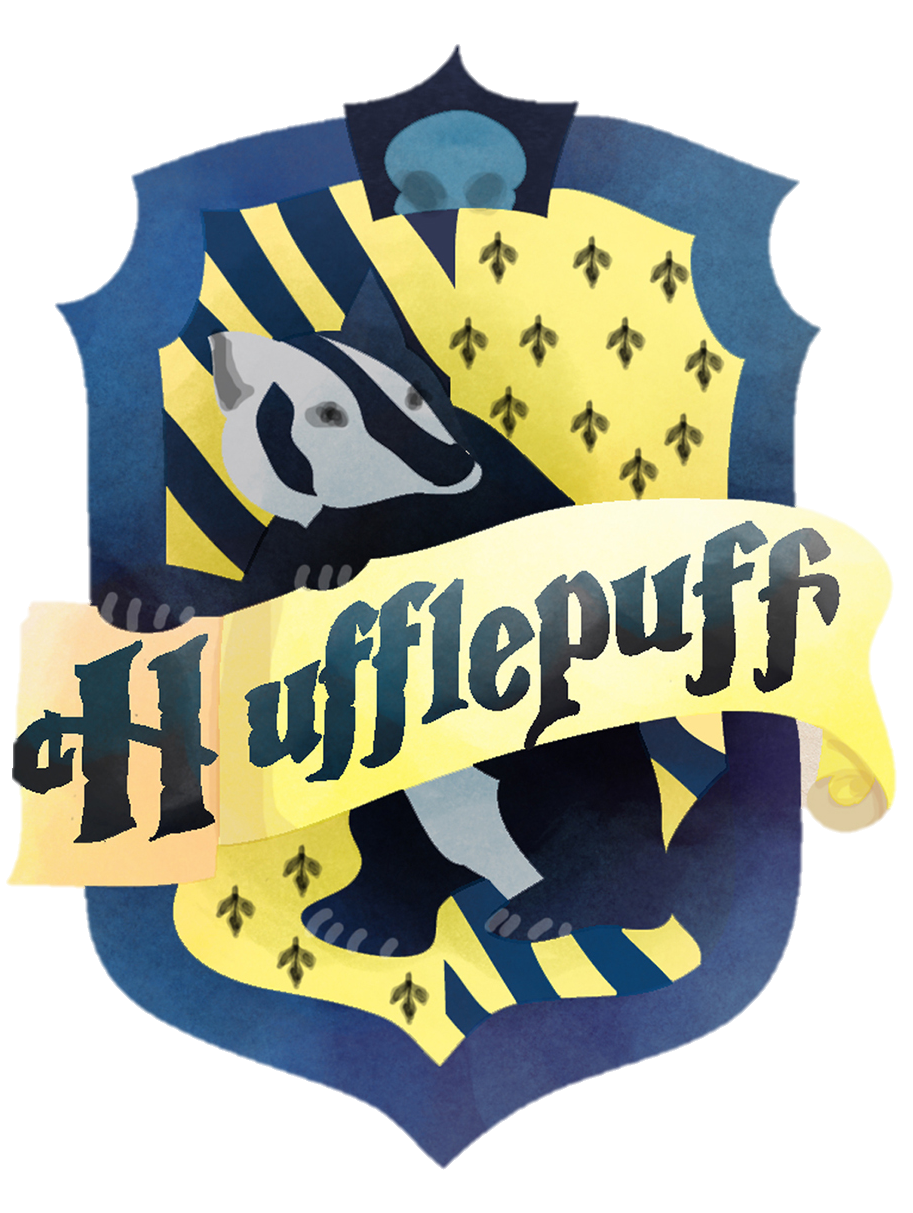 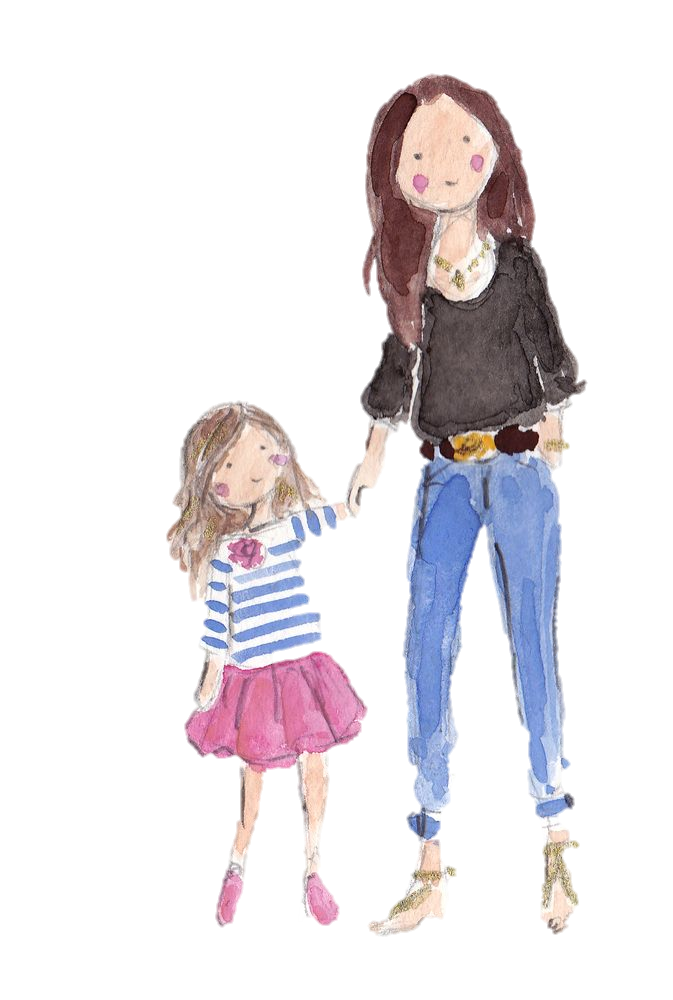 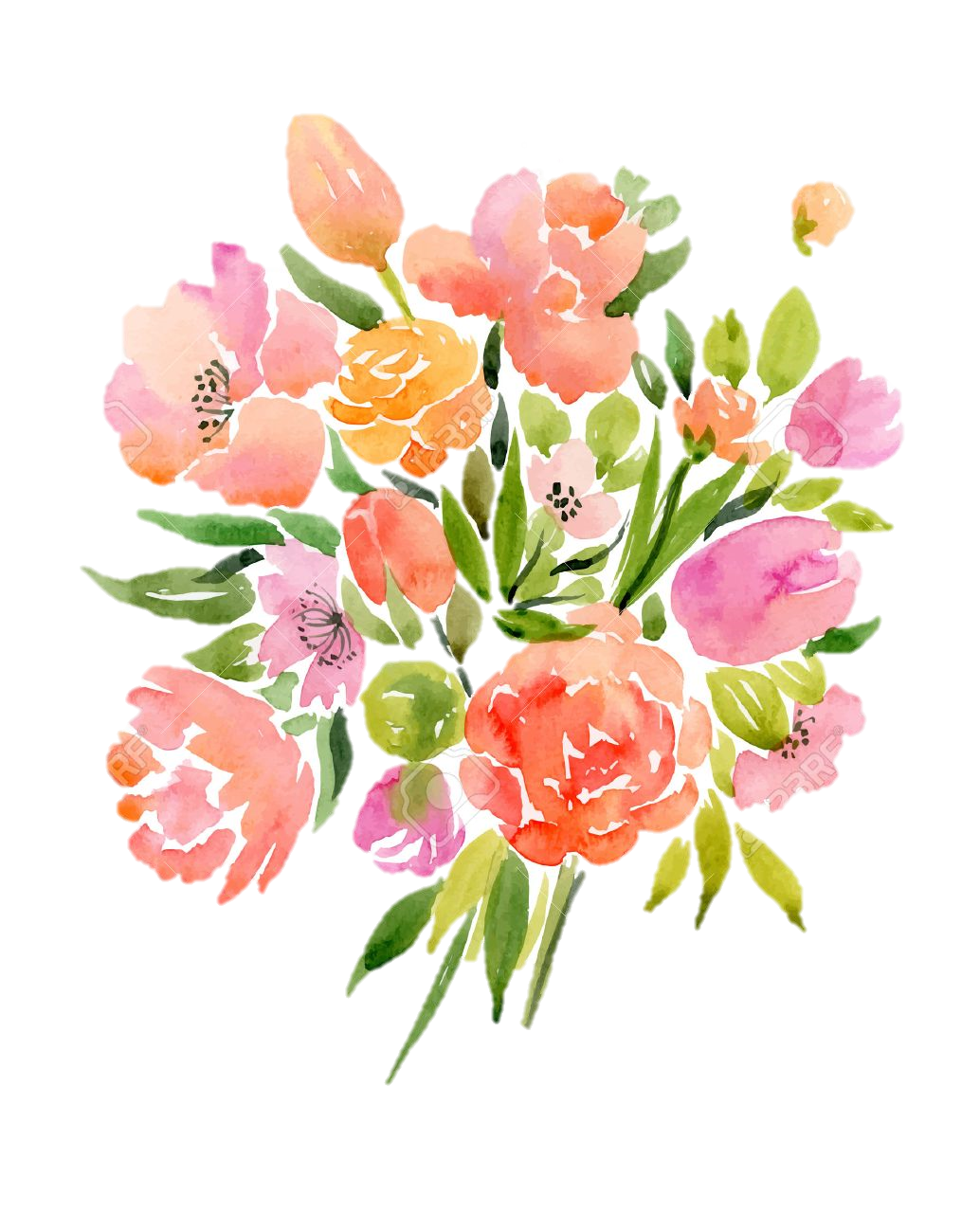 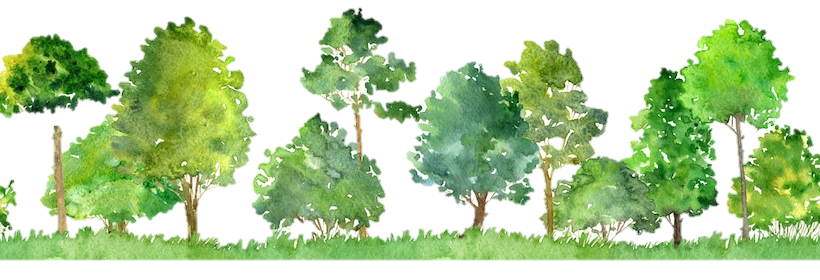 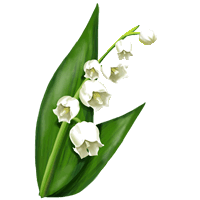 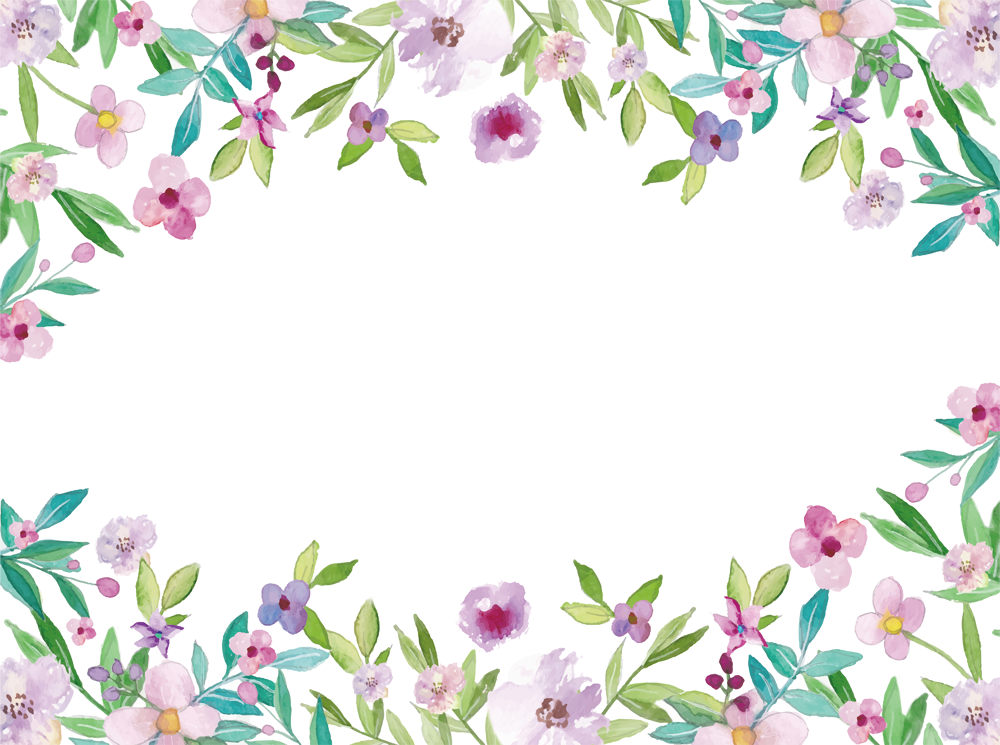 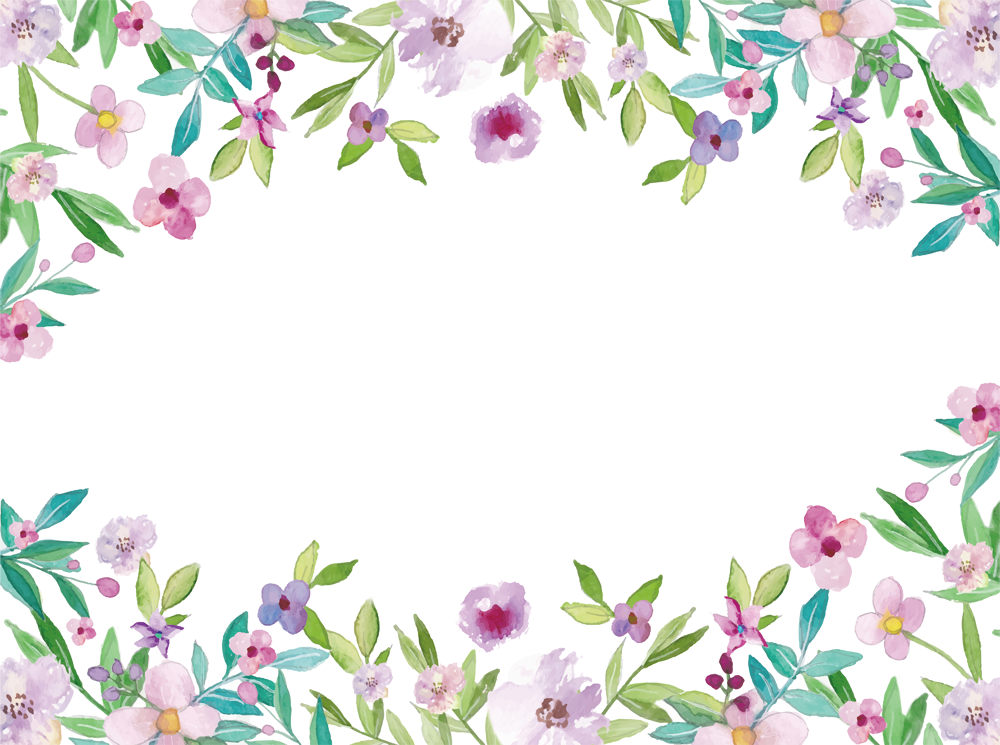 Fête du travail
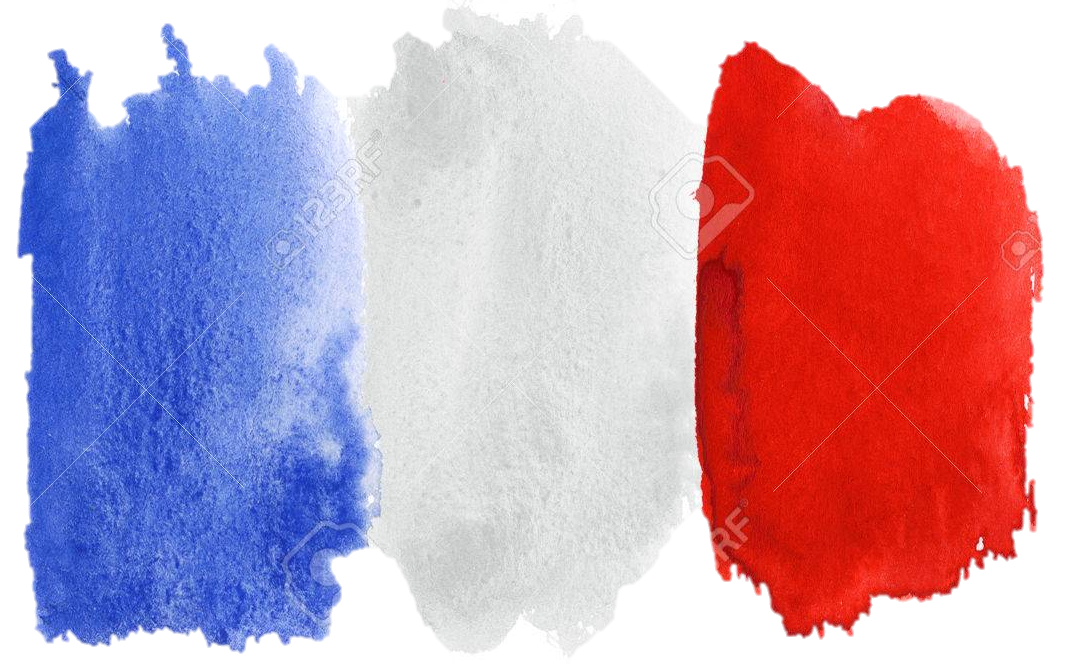 Victoire 45
Ascension
Pont
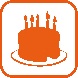 Pentecôte
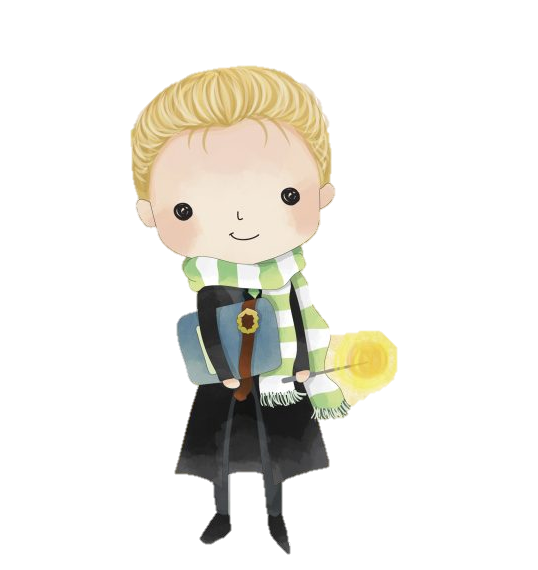 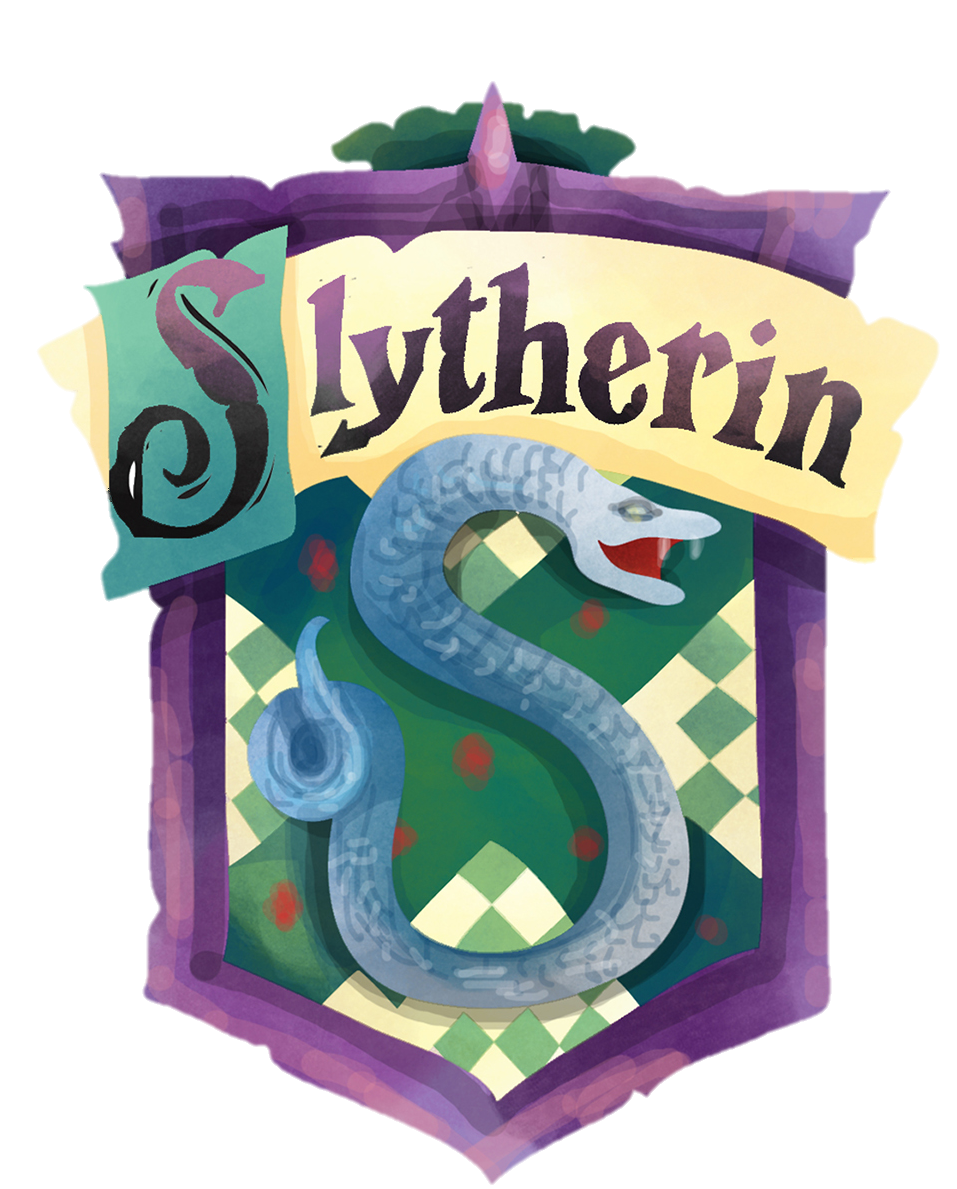 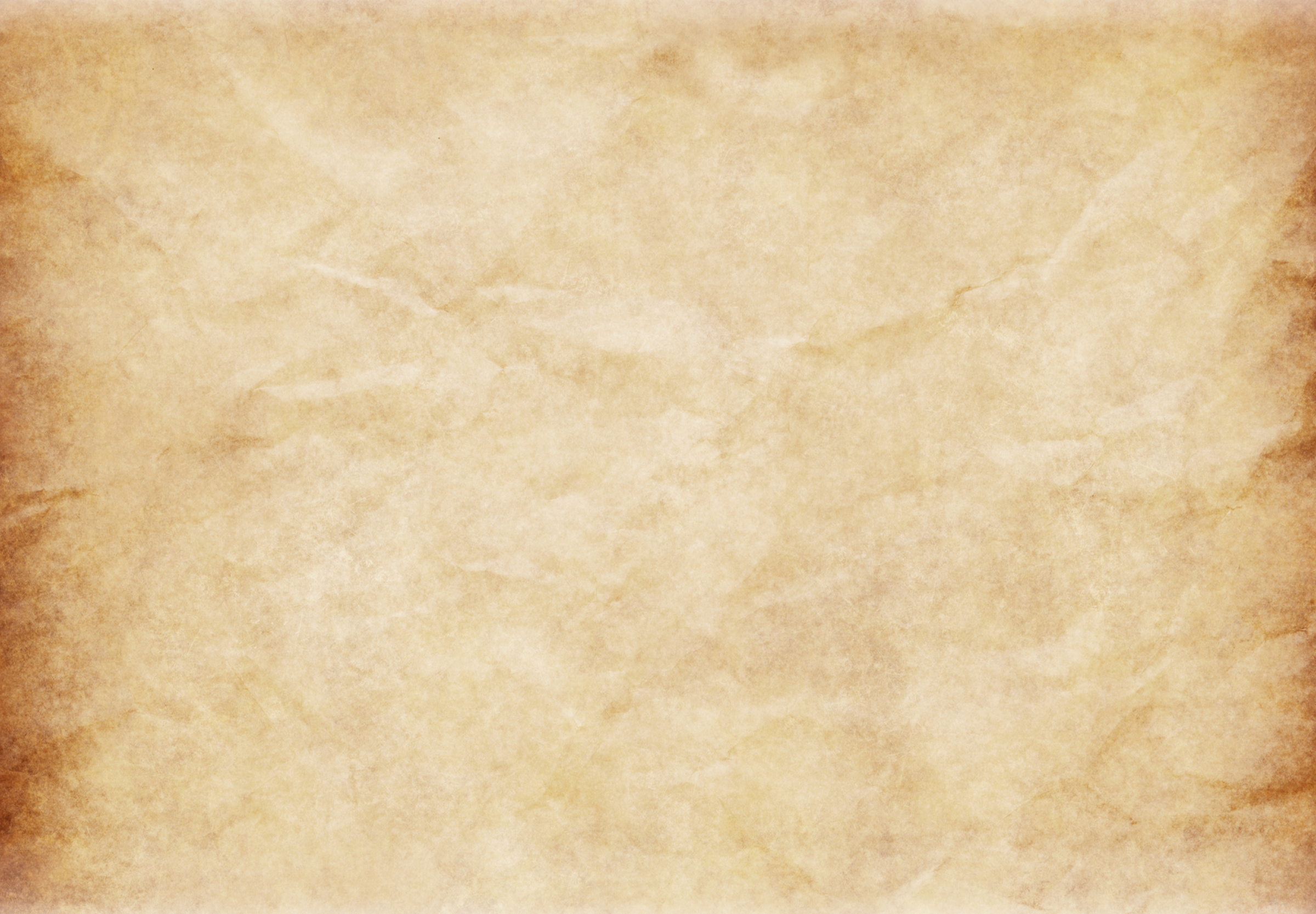 Juin 2020
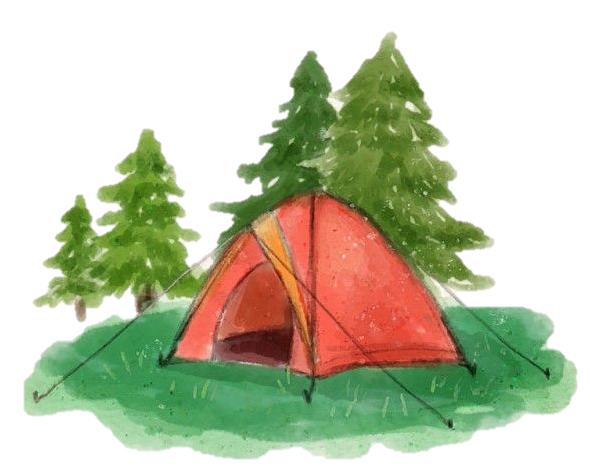 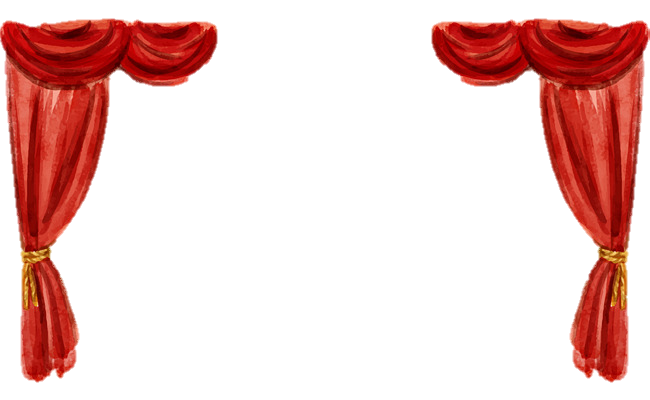 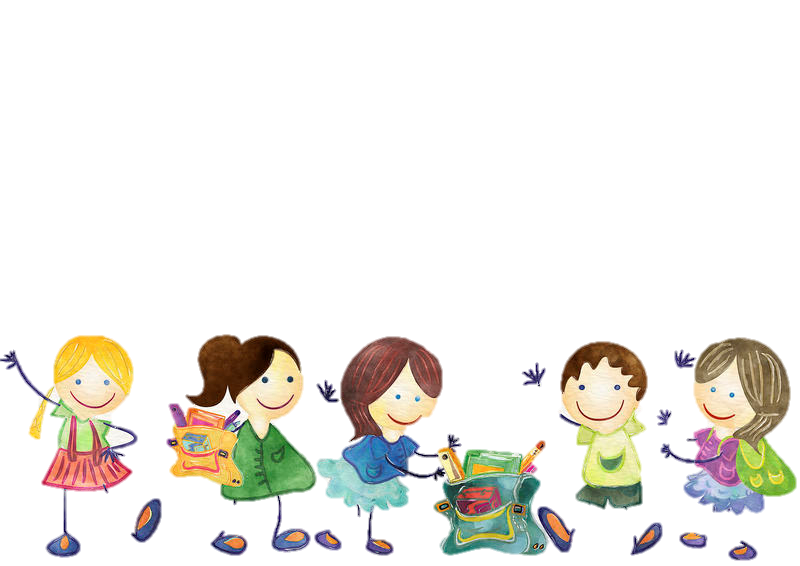 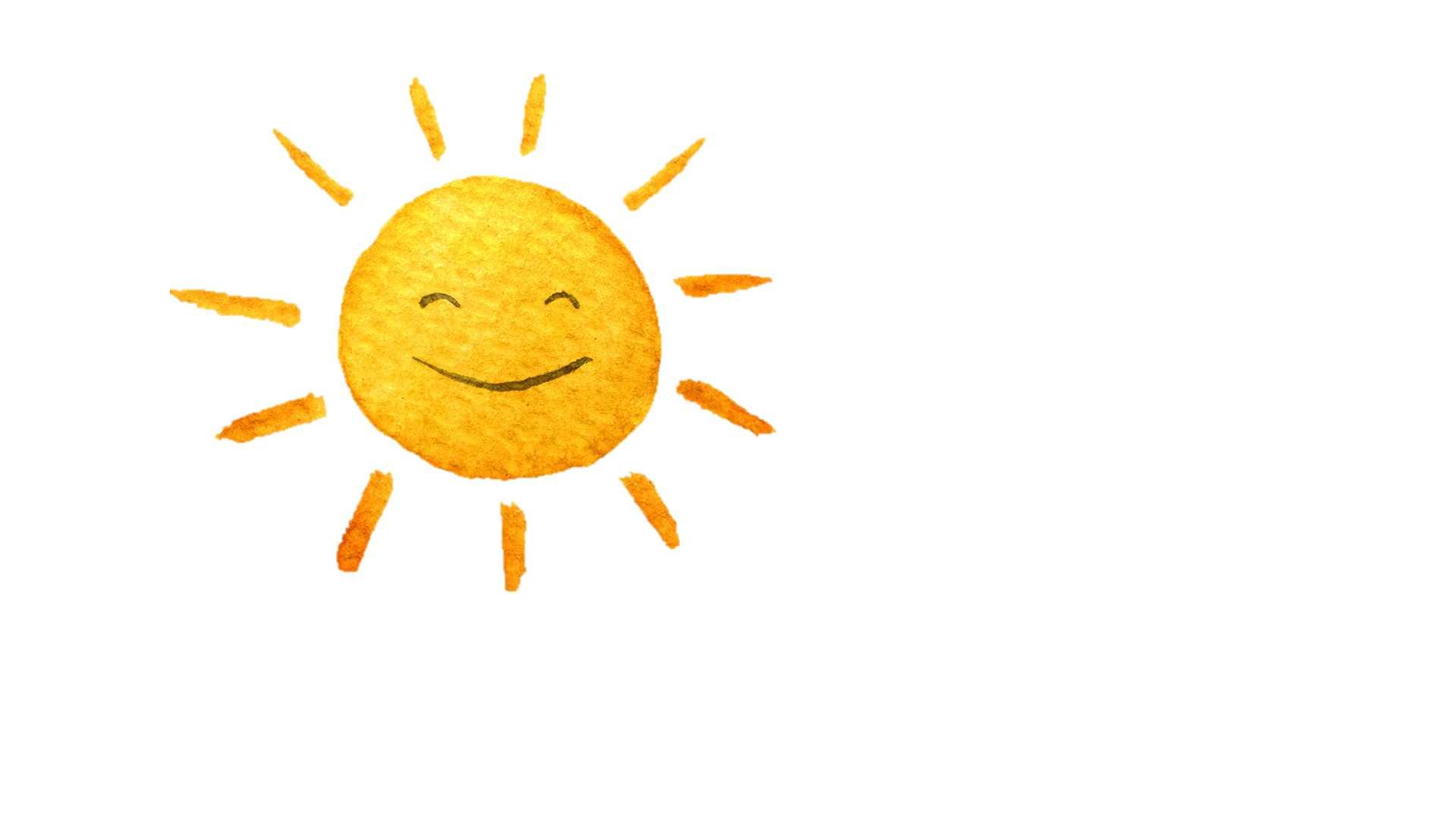 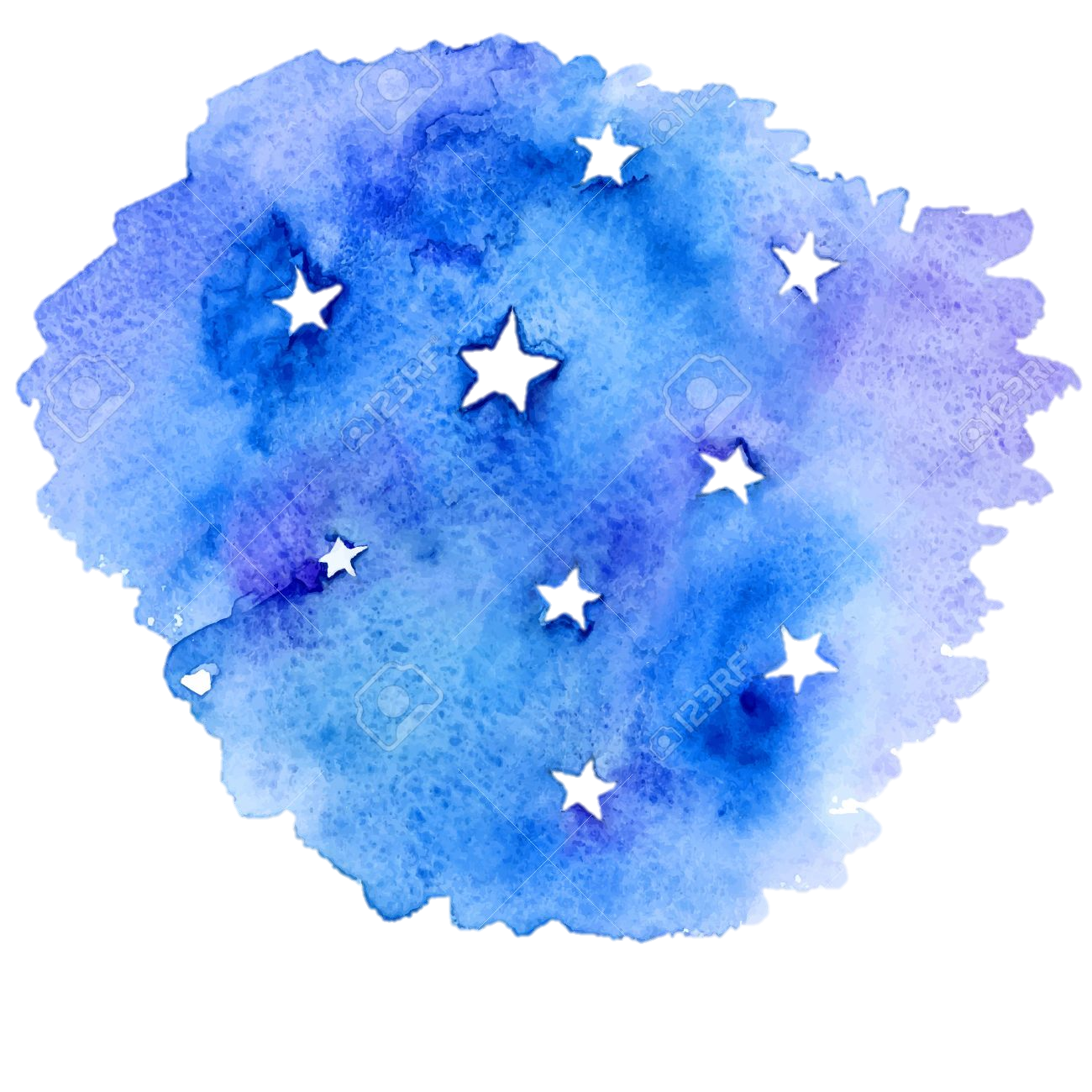 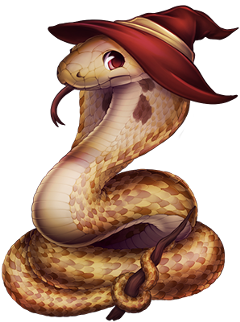 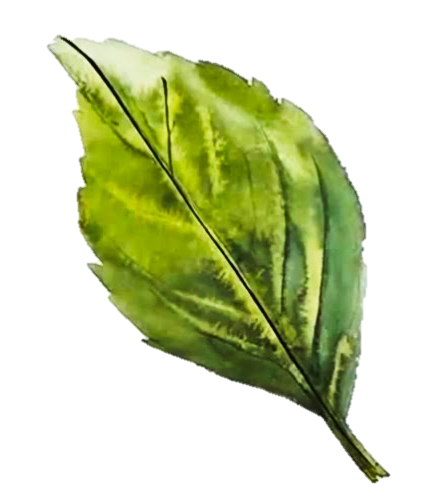 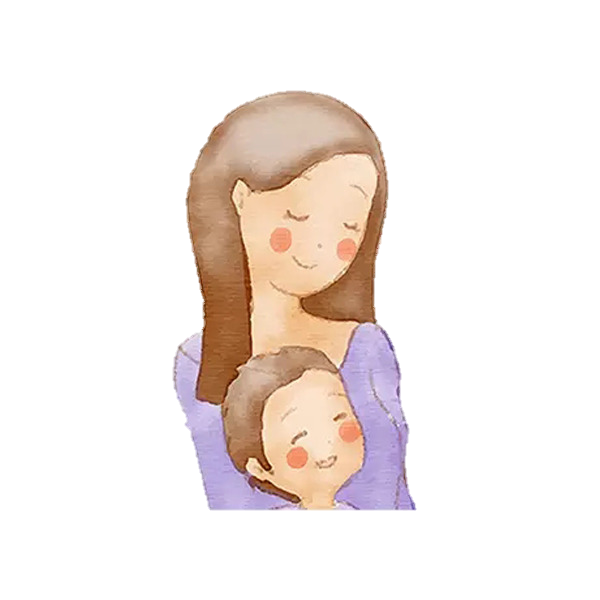 Journée de 
l’environnement
Fête des mères
Lundi de Pentecôte
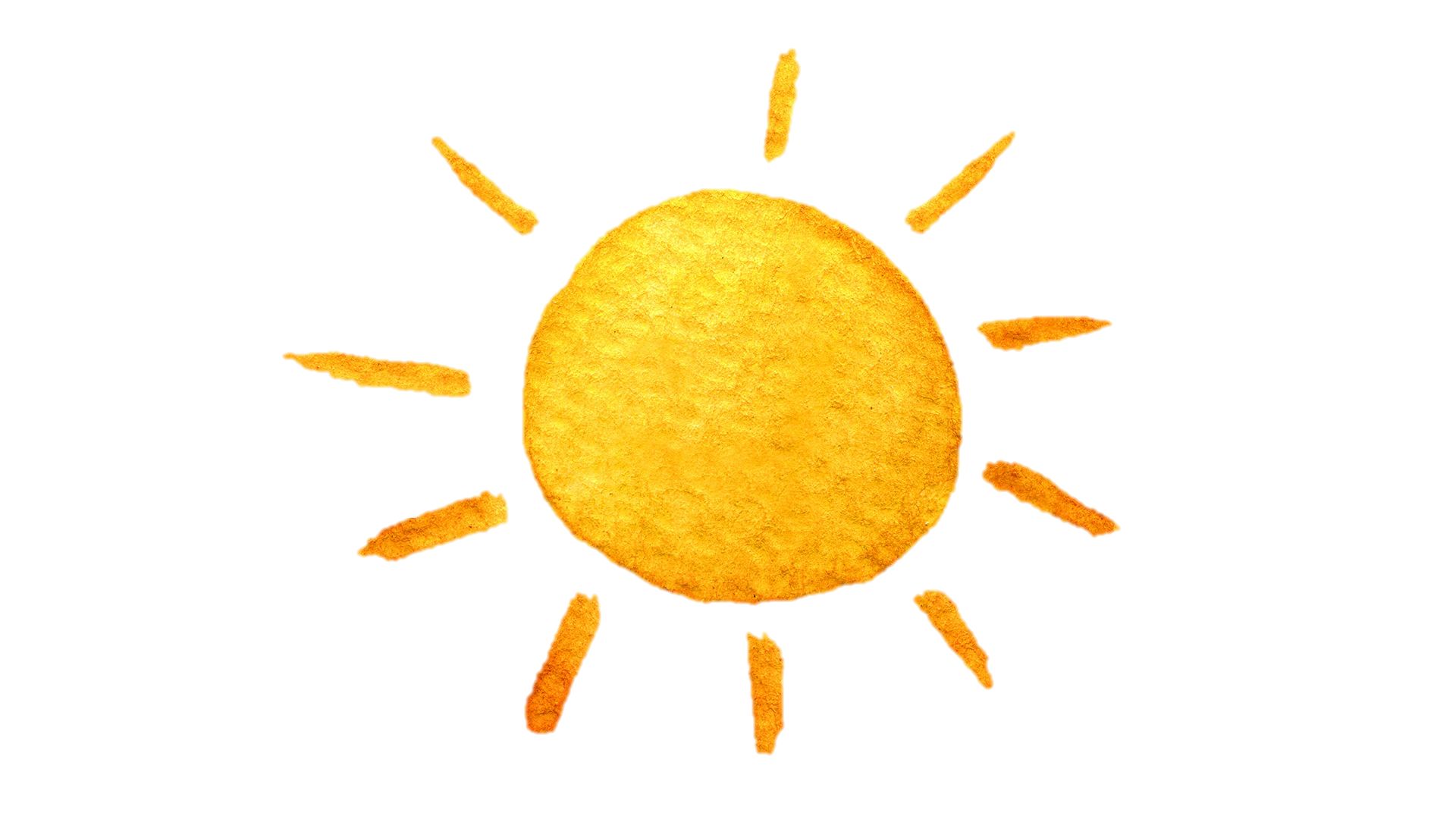 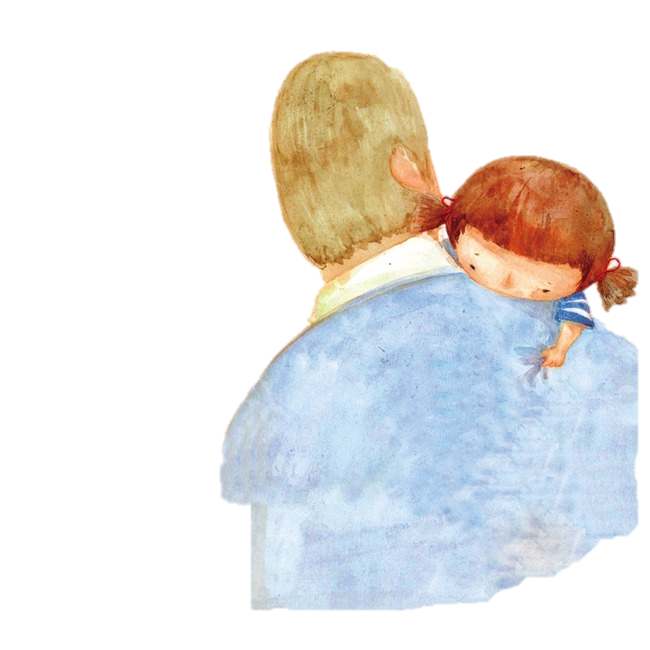 Eté – Fête de la musique
Fête des pères
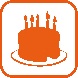 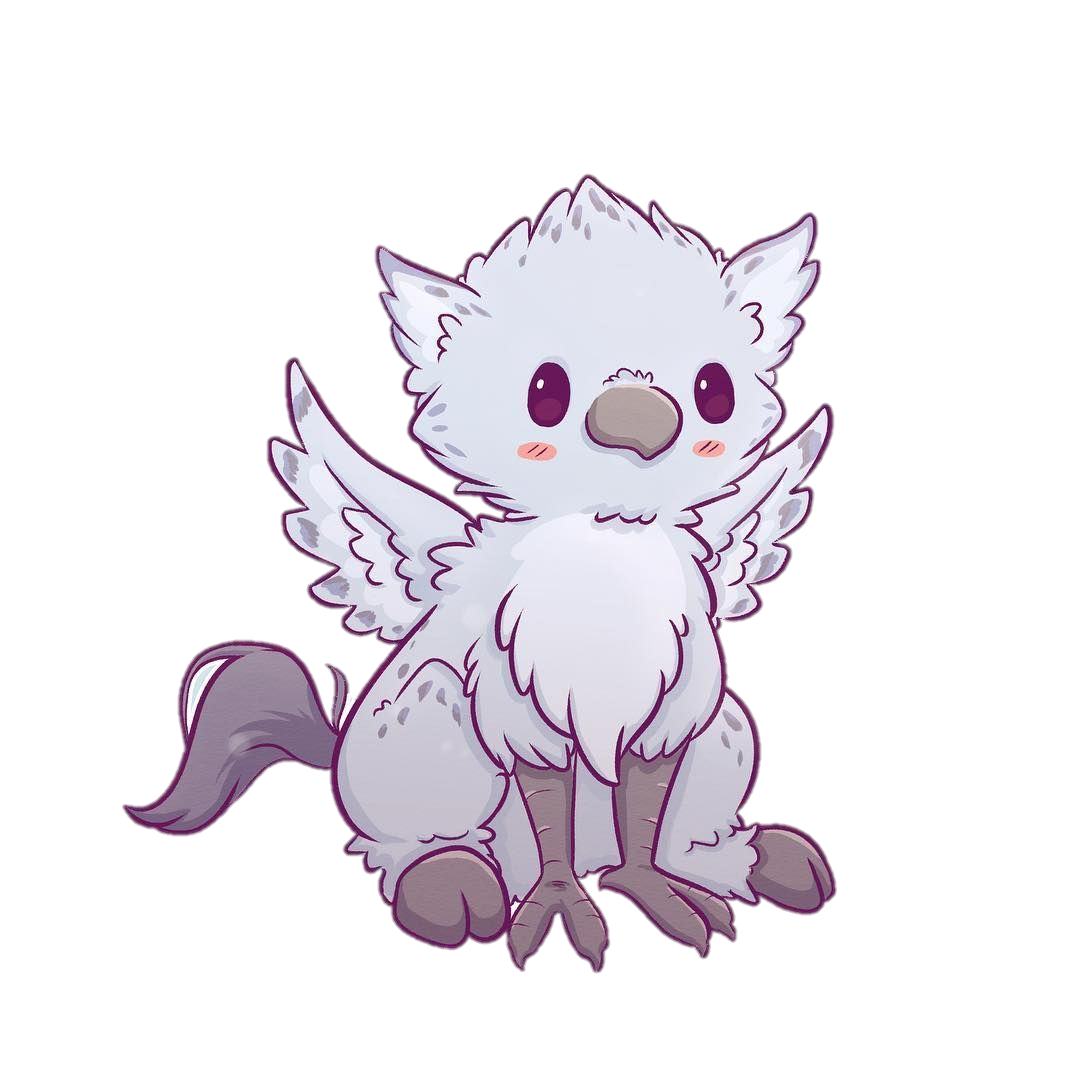 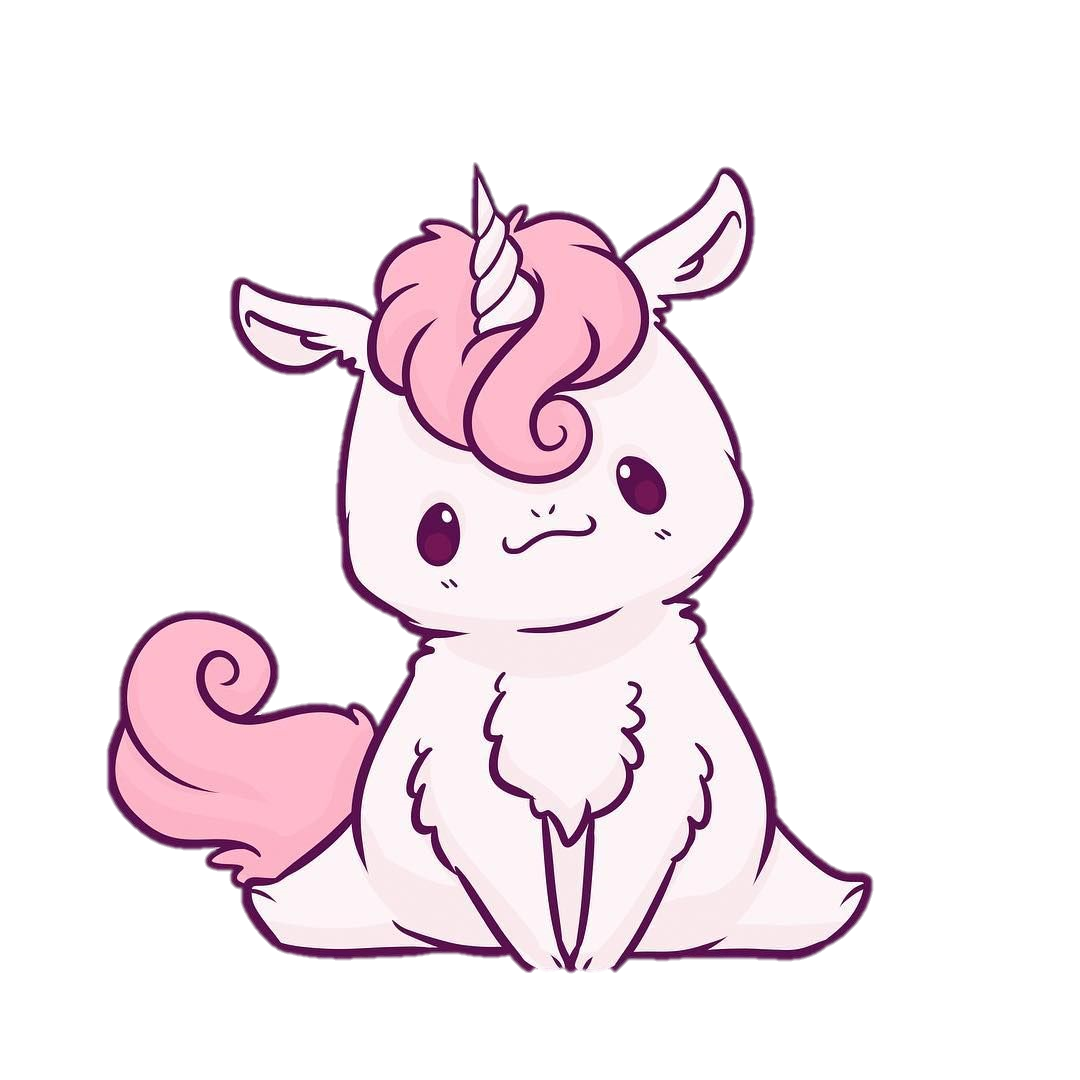 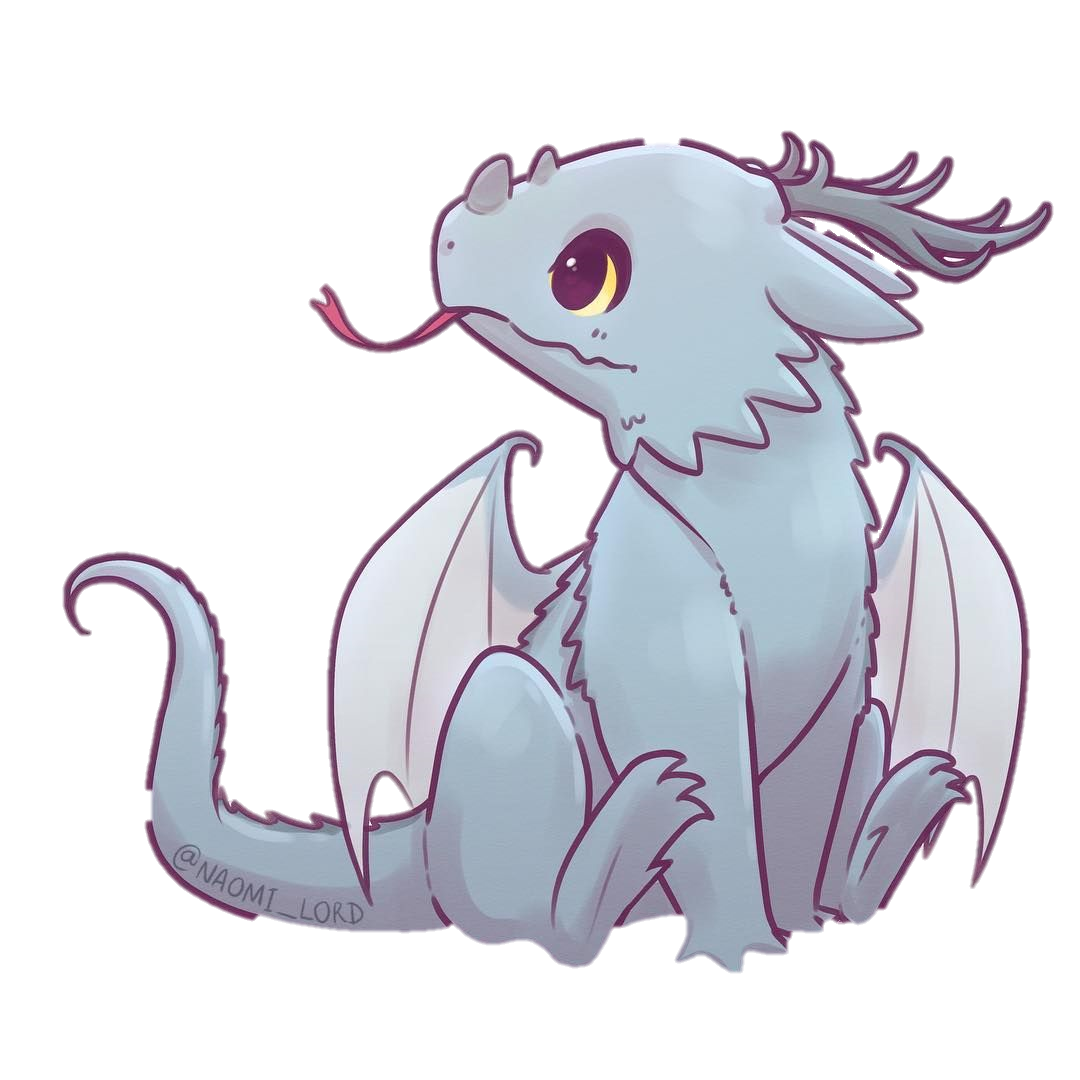 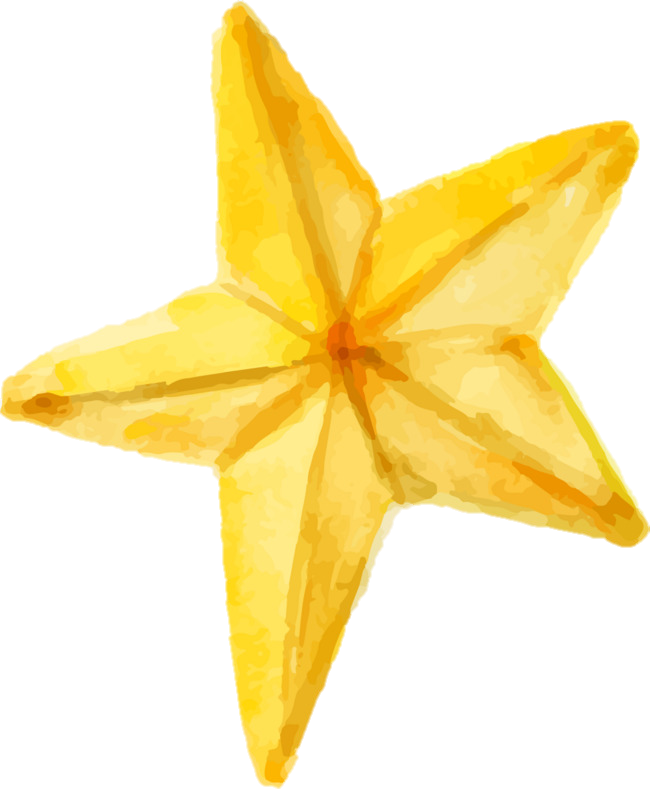 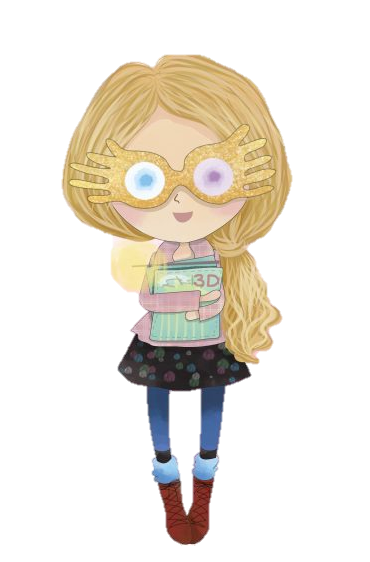 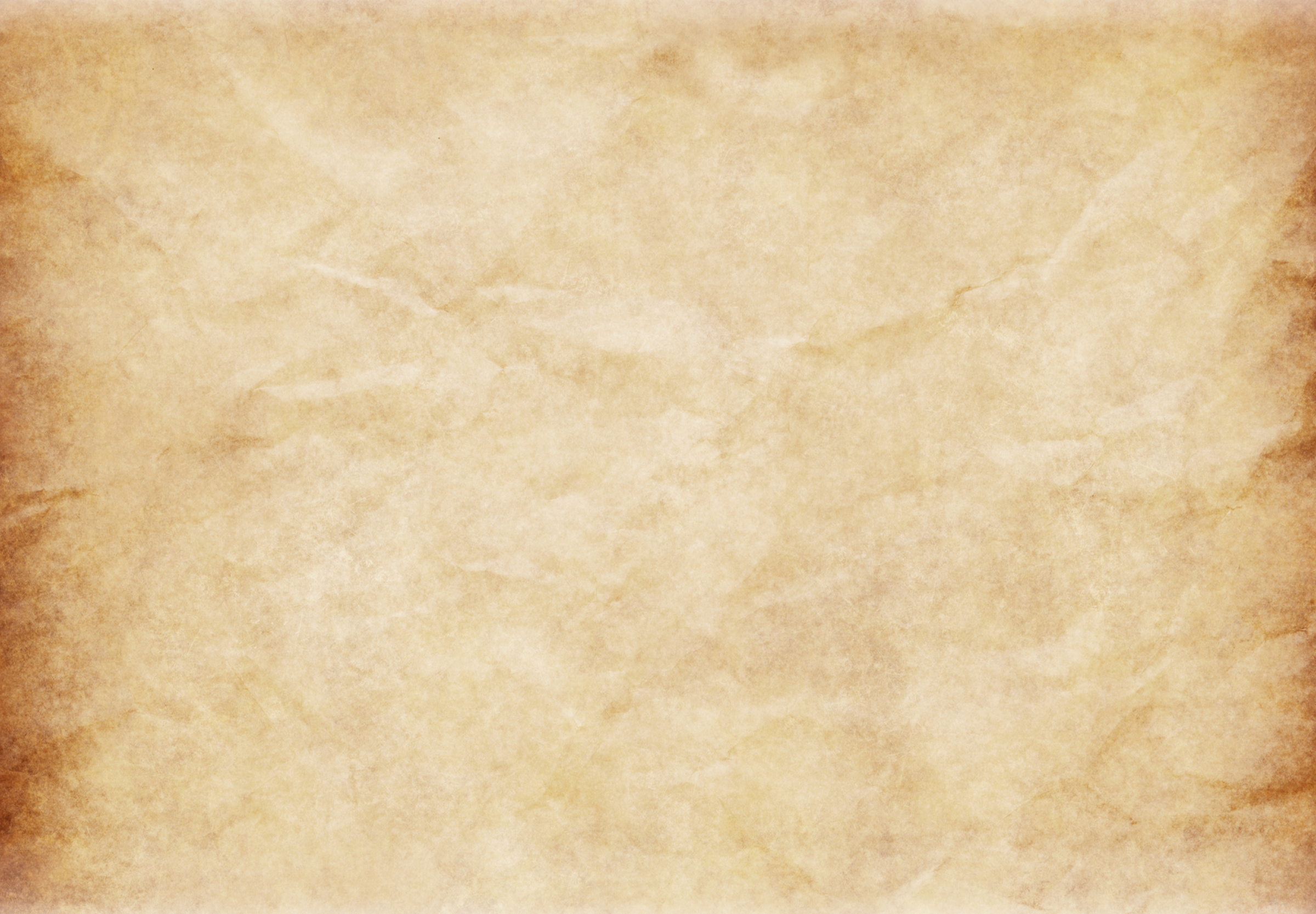 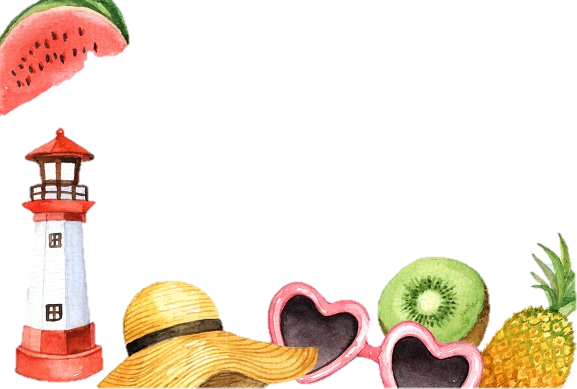 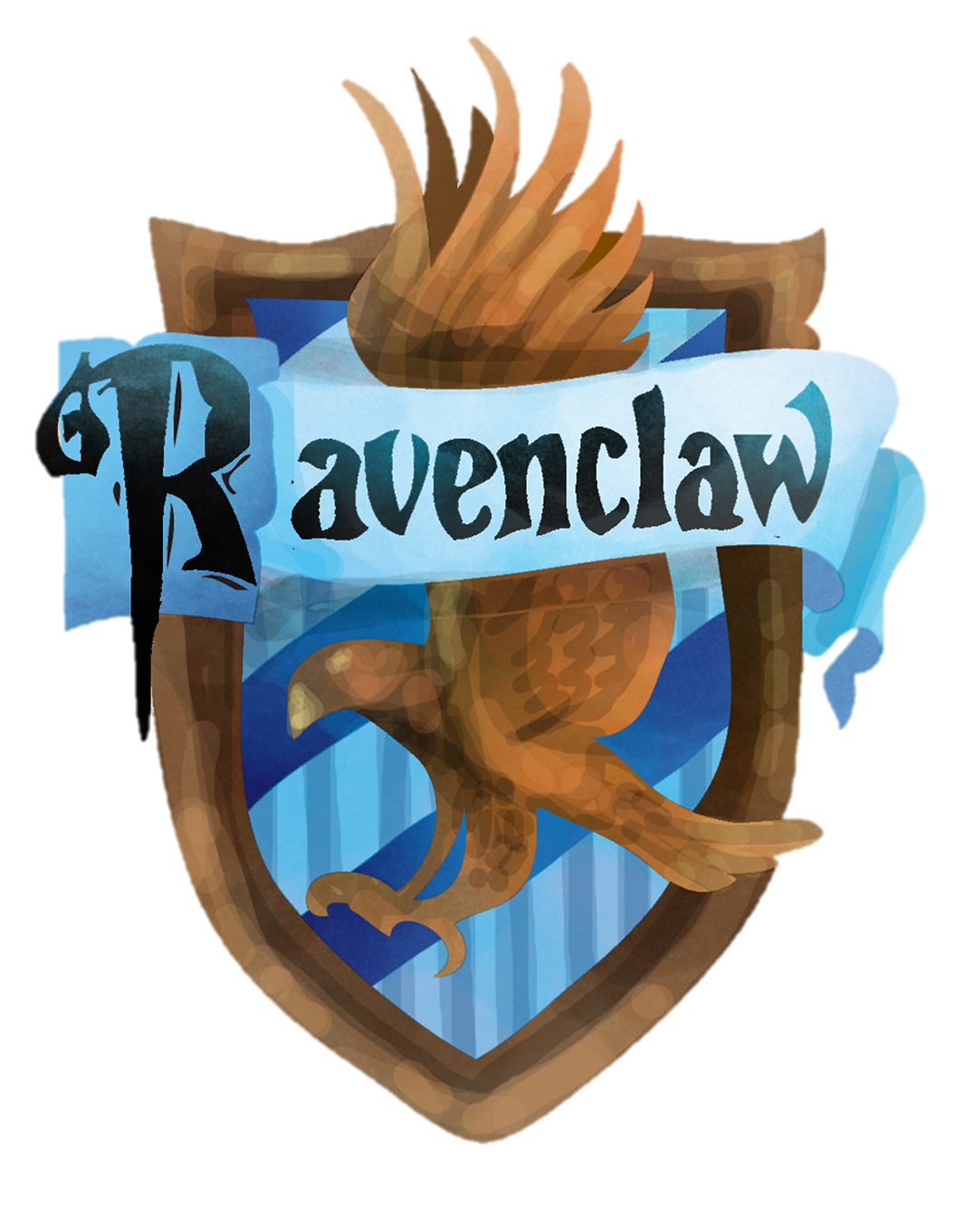 Juillet 2020
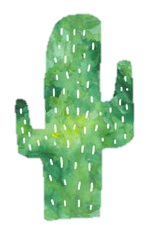 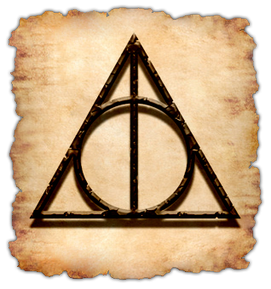 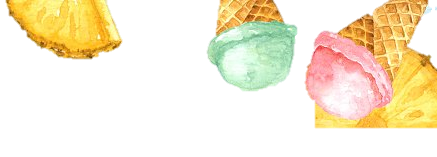 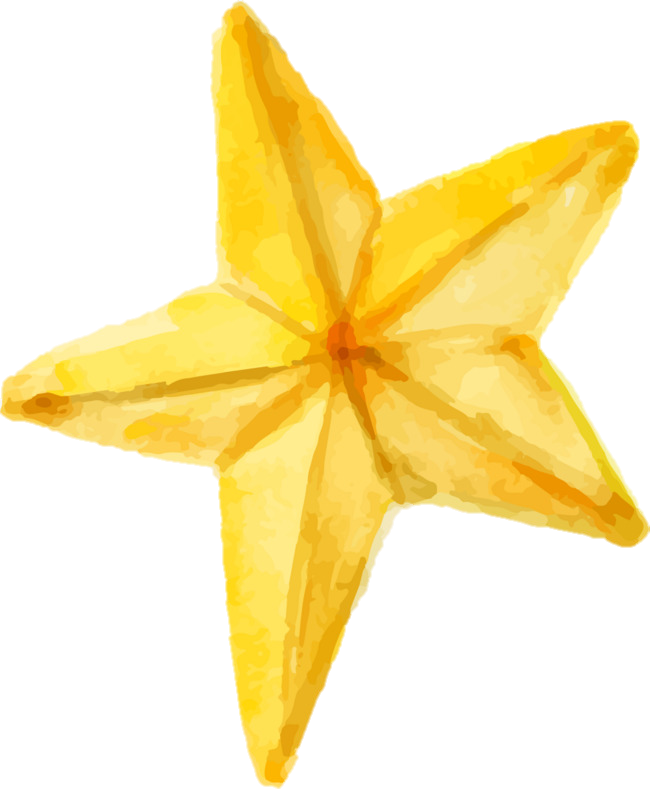 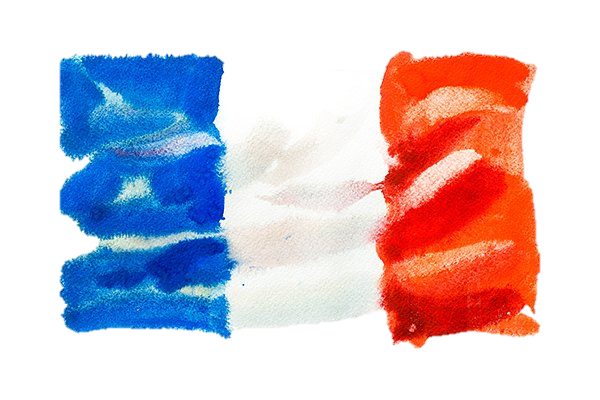 Fête nationale
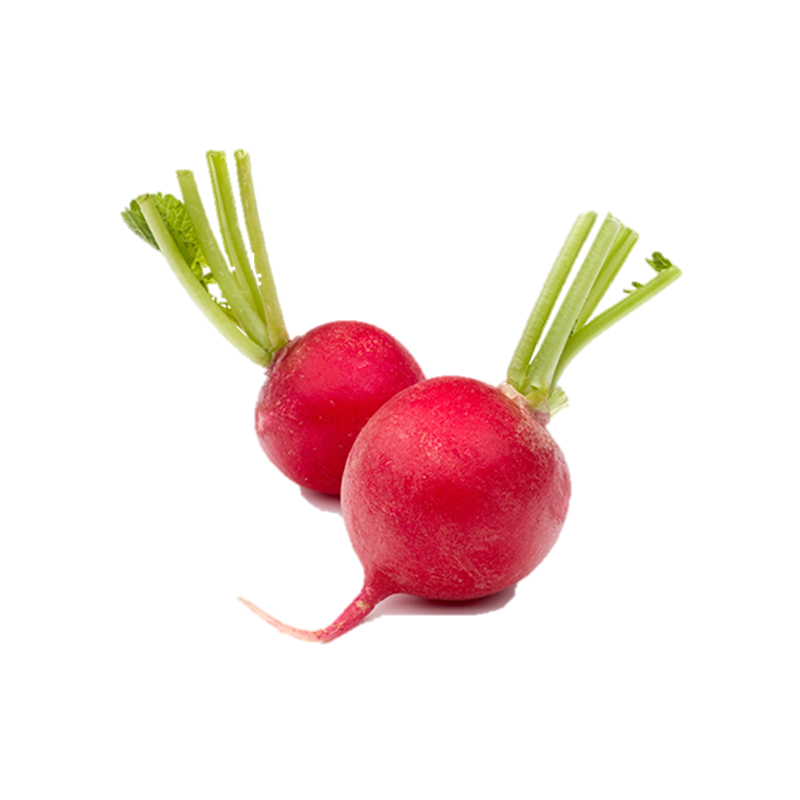 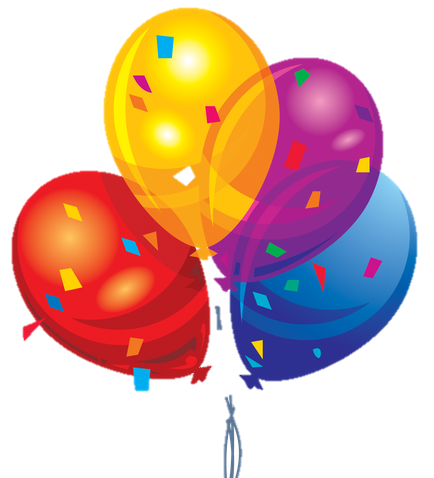 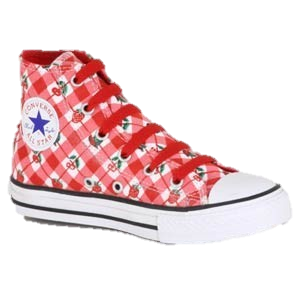 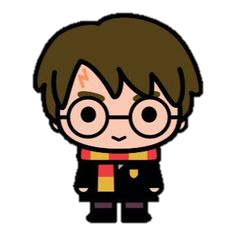 Harry
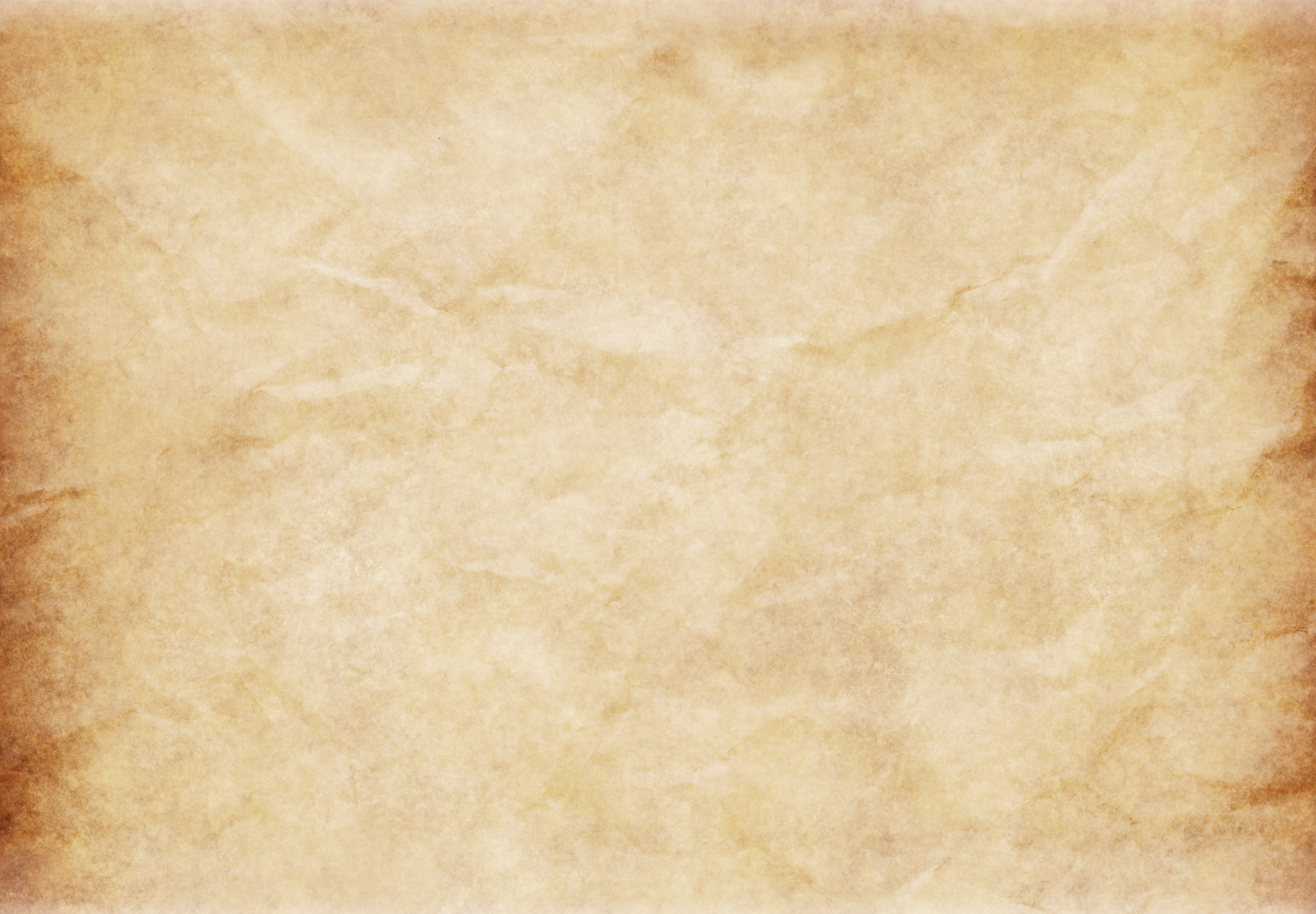 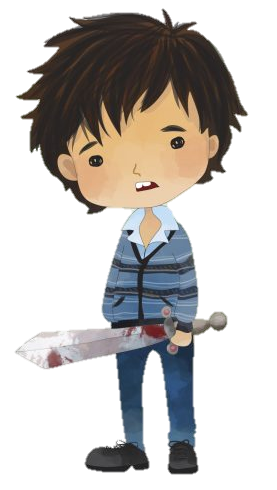 Août 2020
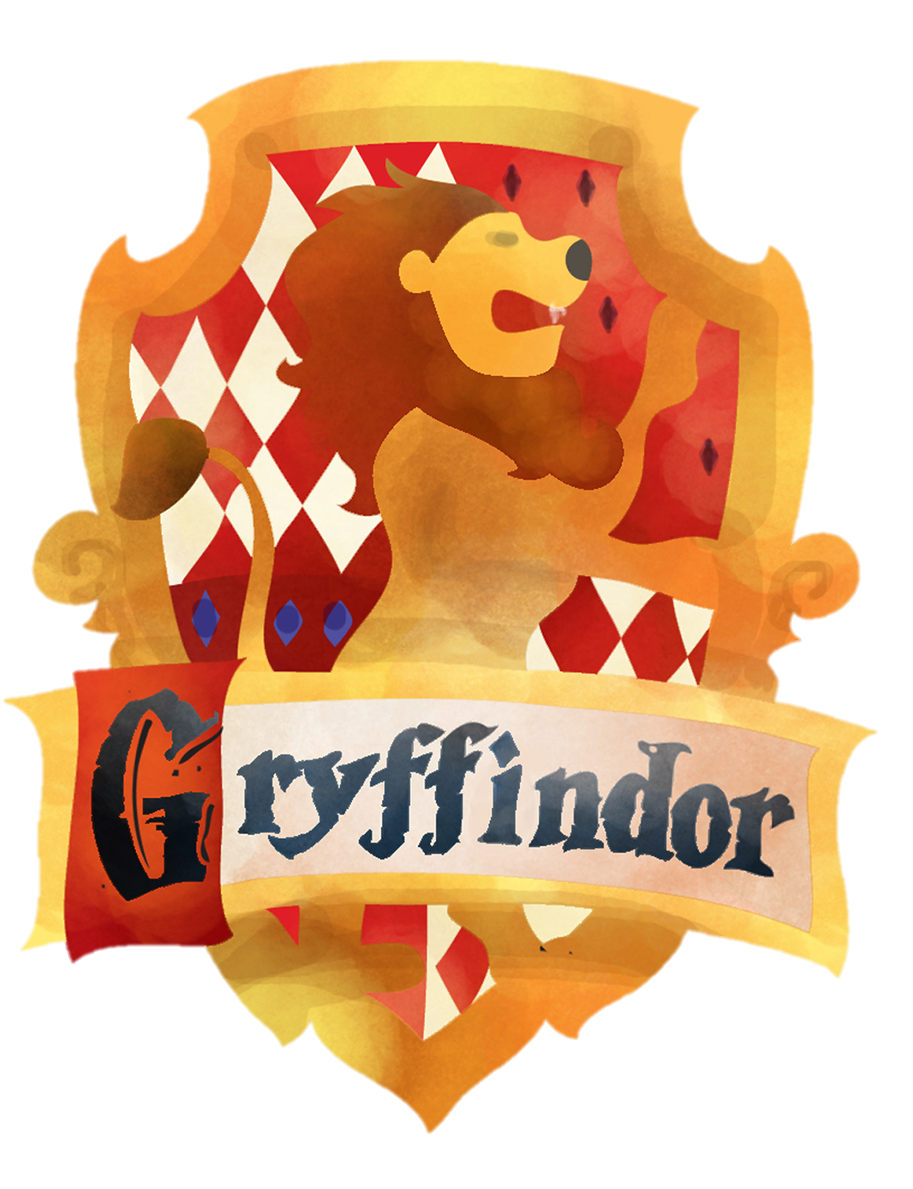 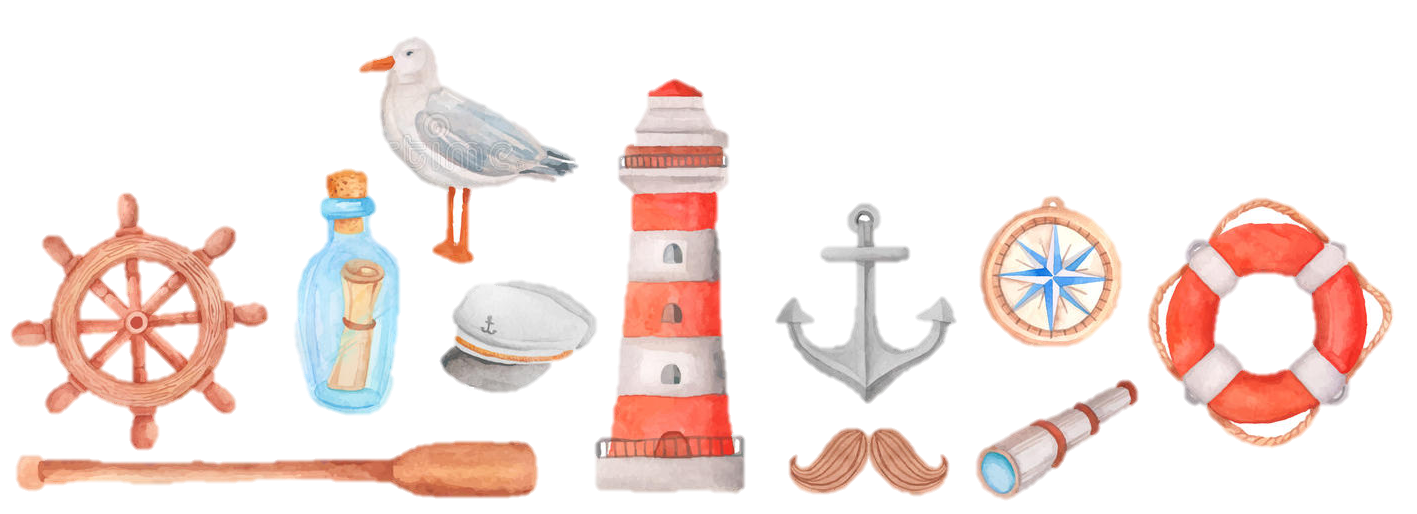 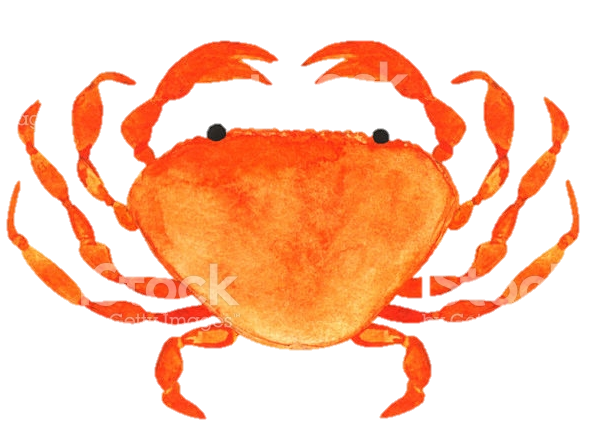 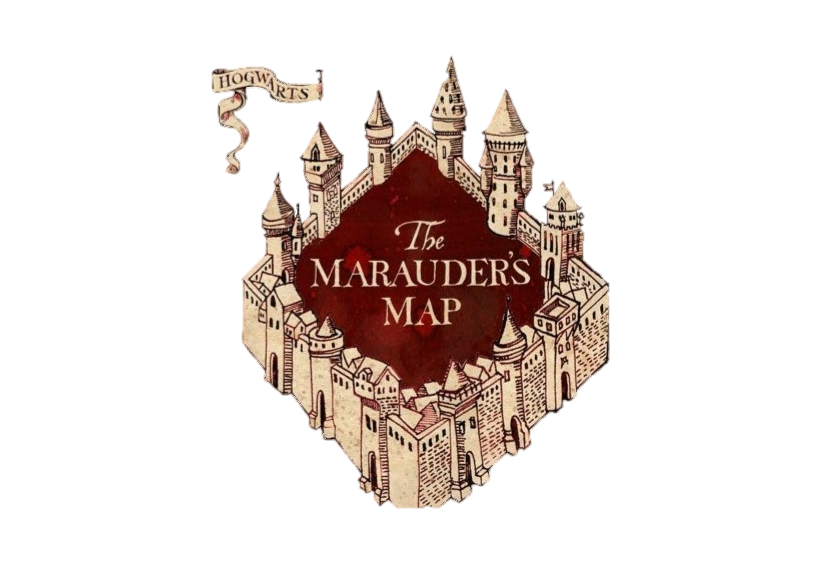 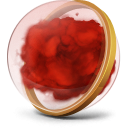 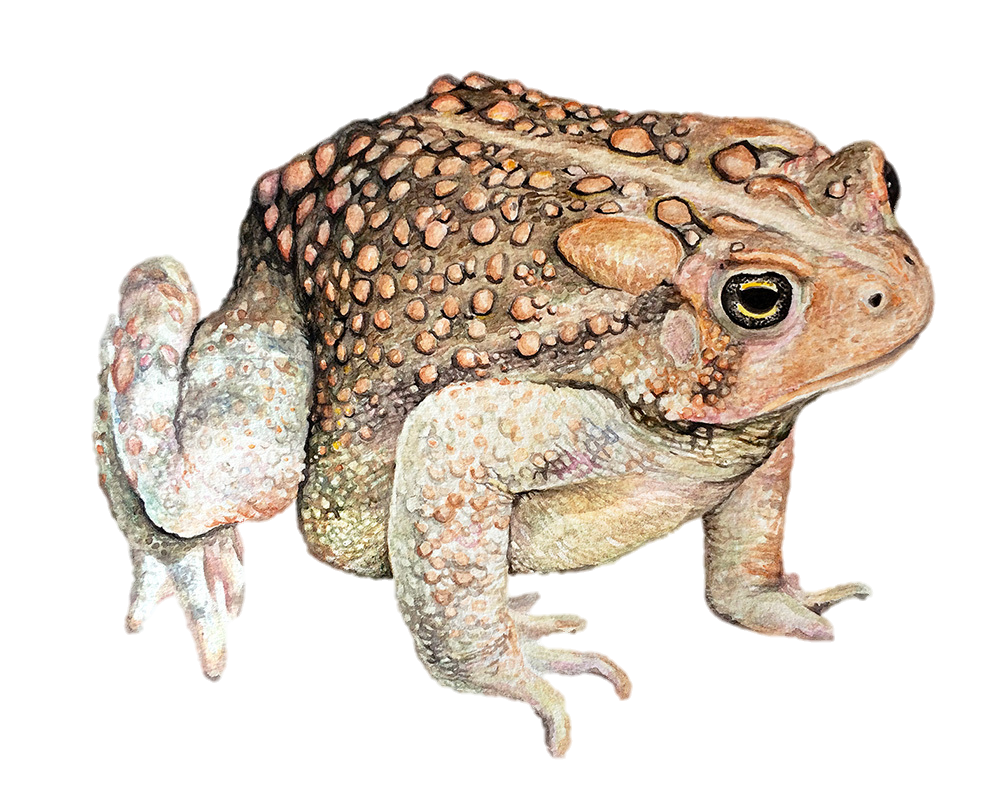 Assomption